Bernard BOSQUE
et la
 Katherine 
   Mansfield 
                               Society

présentent :
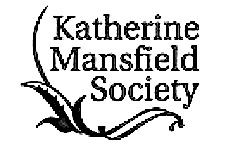 Le Voyage Indiscret
Katherine Mansfield rejoint Francis Carco à Gray le 19 février 1915…
Manifestation 

bénéficiant du soutien 

officiel de l’Ambassade 

de Nouvelle-Zélande

 en France
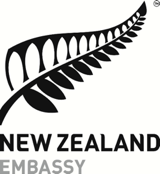 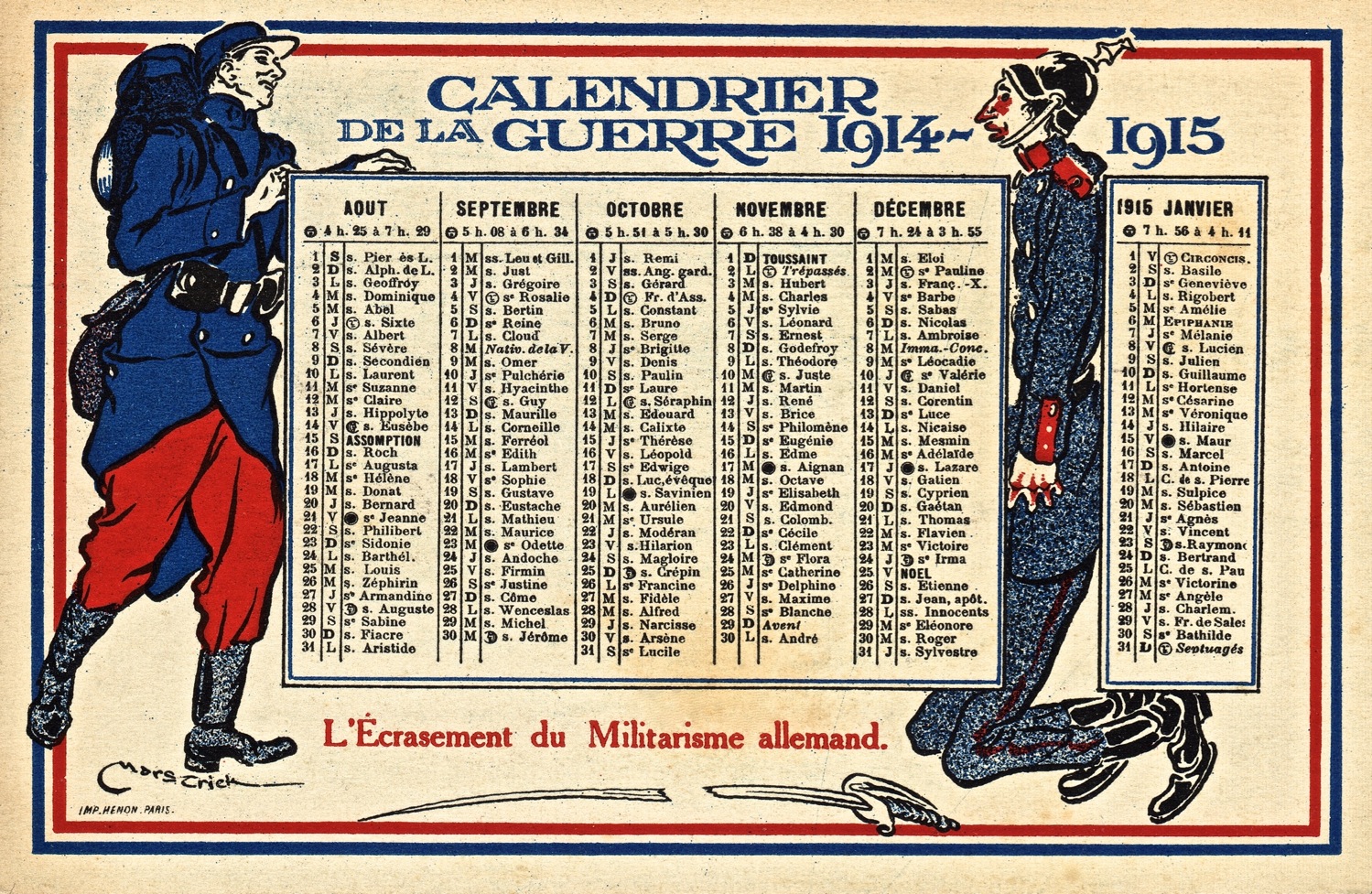 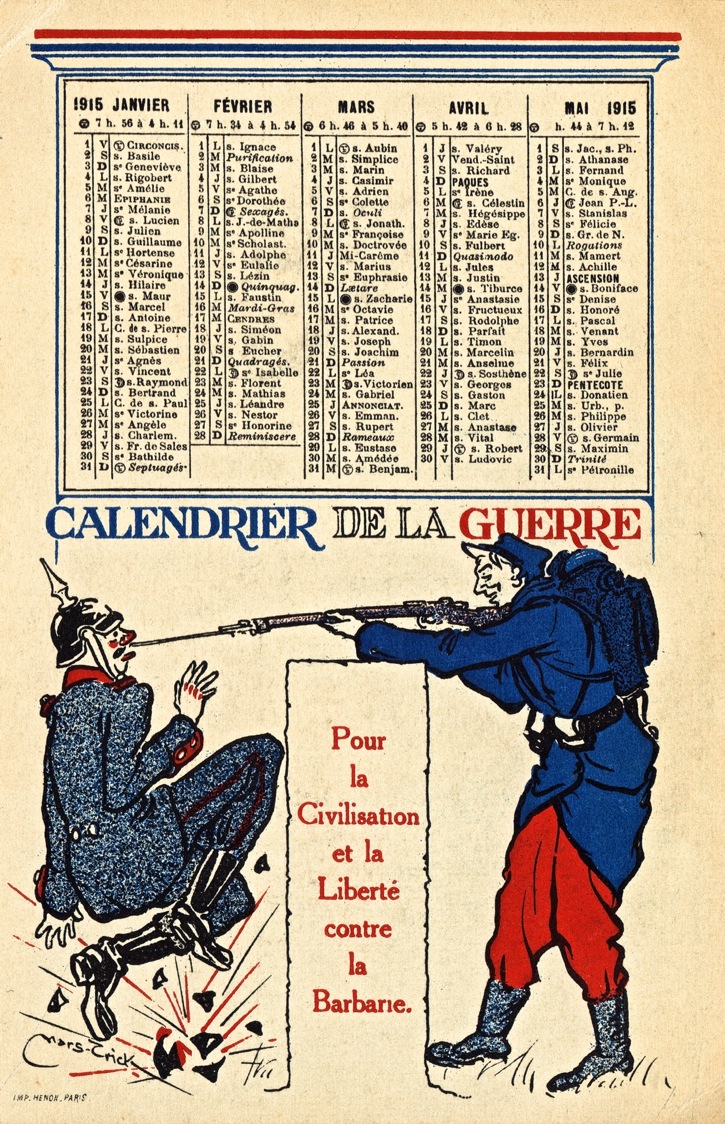 J'espère comme toi, que cette nouvelle année nous amènera la victoire ; mais je souhaite surtout que ça ne soit pas trop long à venir.
Lettre de F. Auboire, 07/01/1915
Boulanger à la Boulangerie de Campagne 21
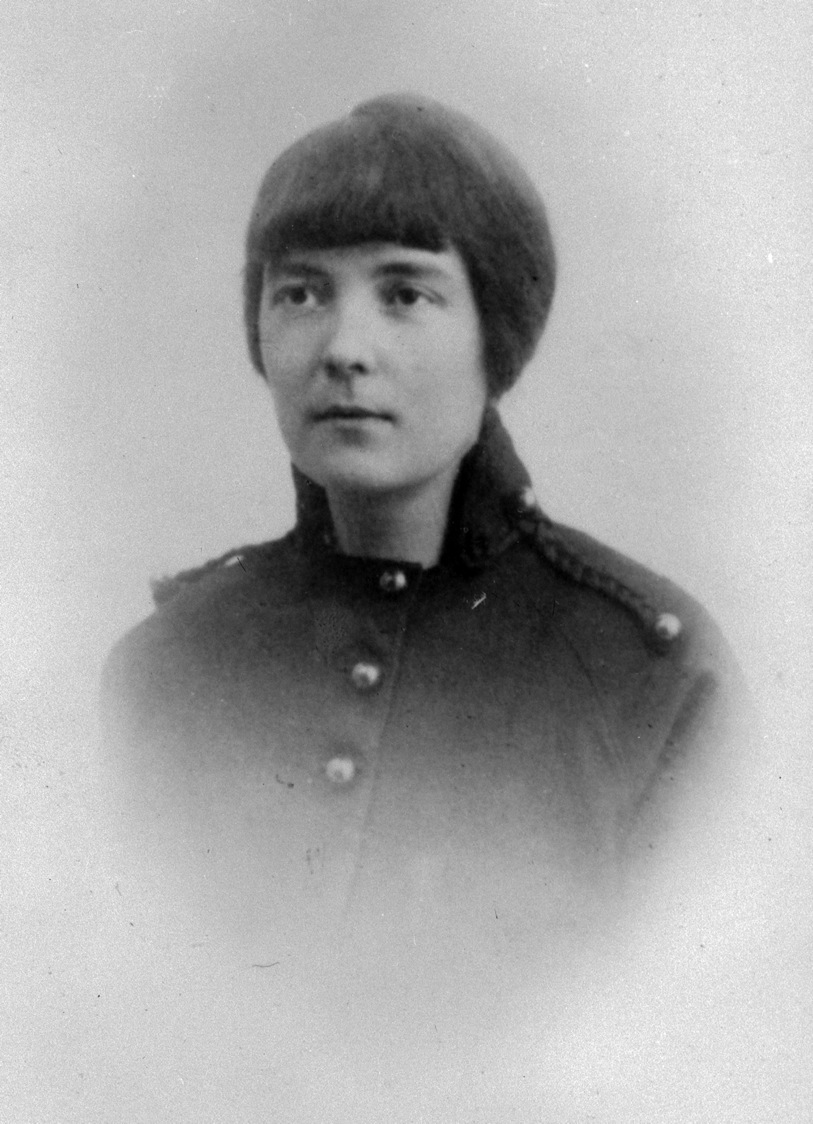 Katherine

Février 1915
Alexander Turnbull Library, Wellington, New Zealand
Francis
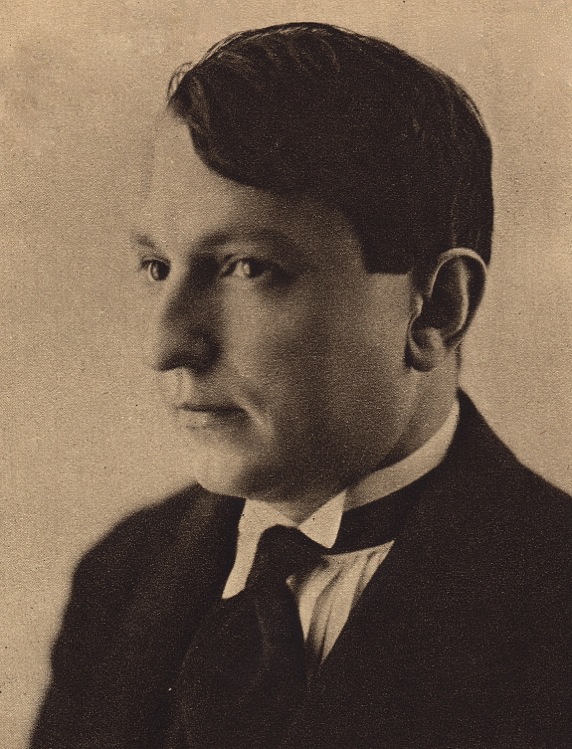 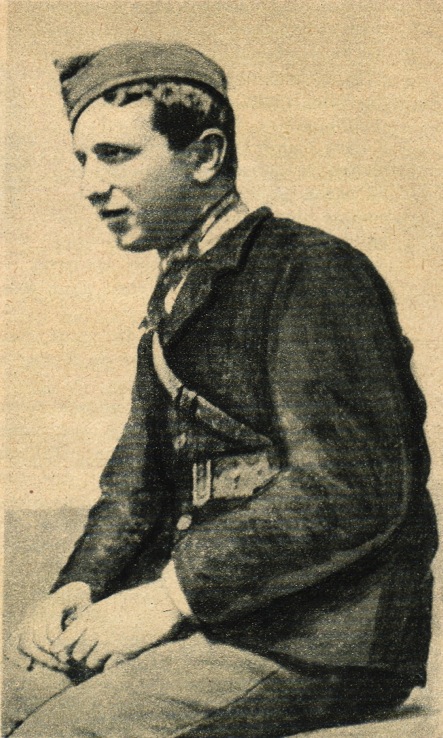 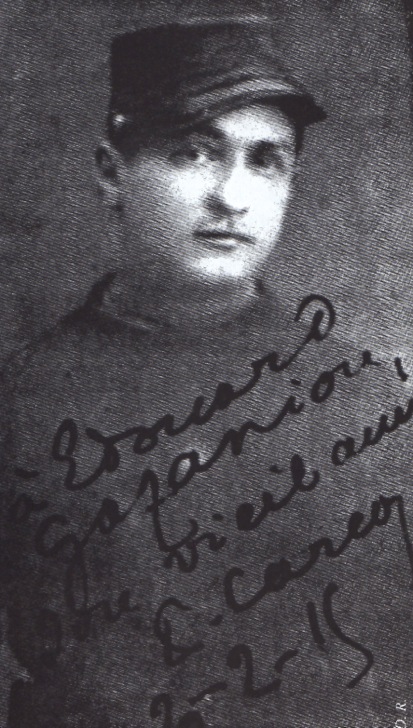 Vers 1908
1916
Vers 1920
Droits réservés
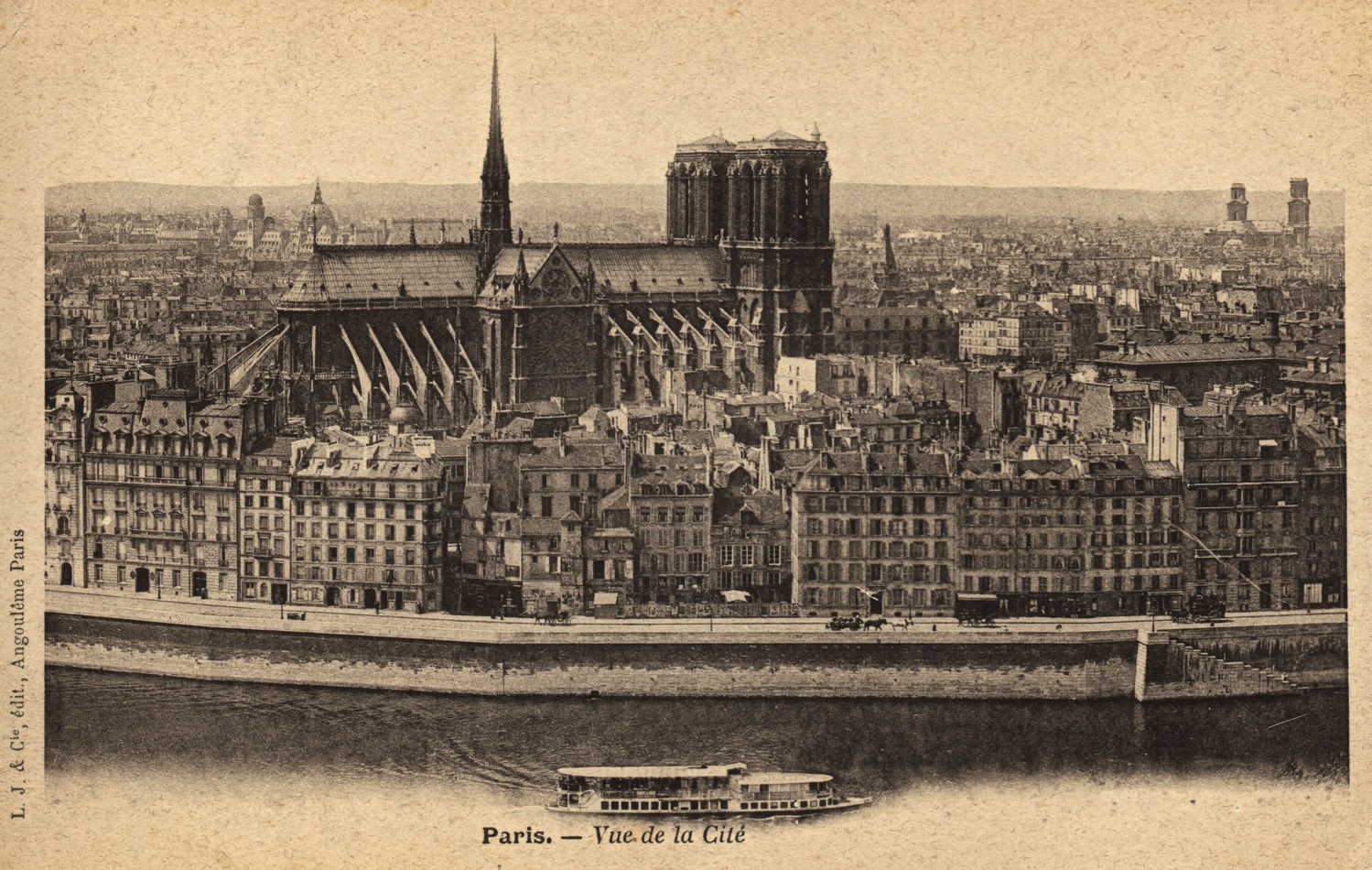 13, Quai aux Fleurs
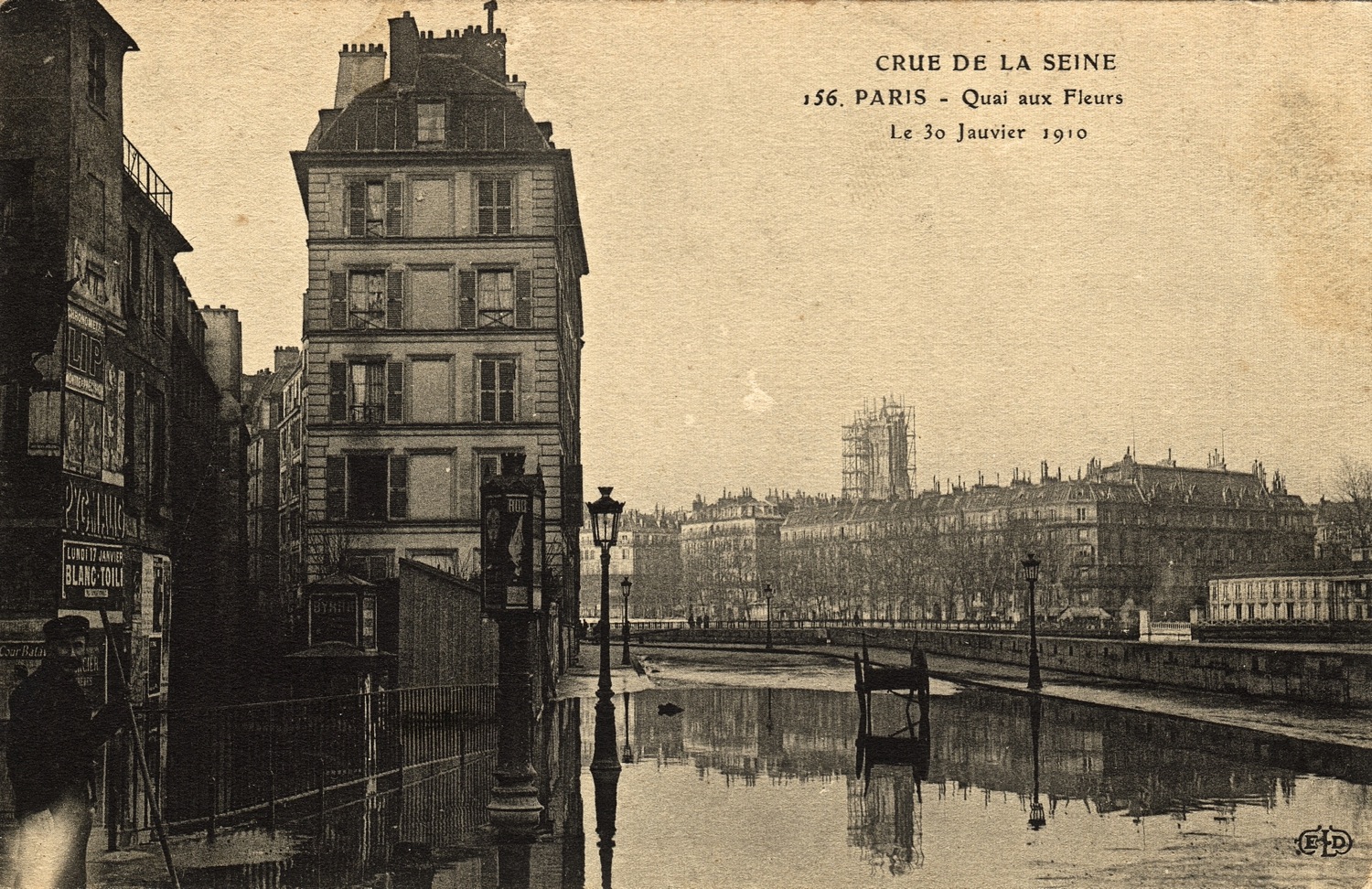 ?
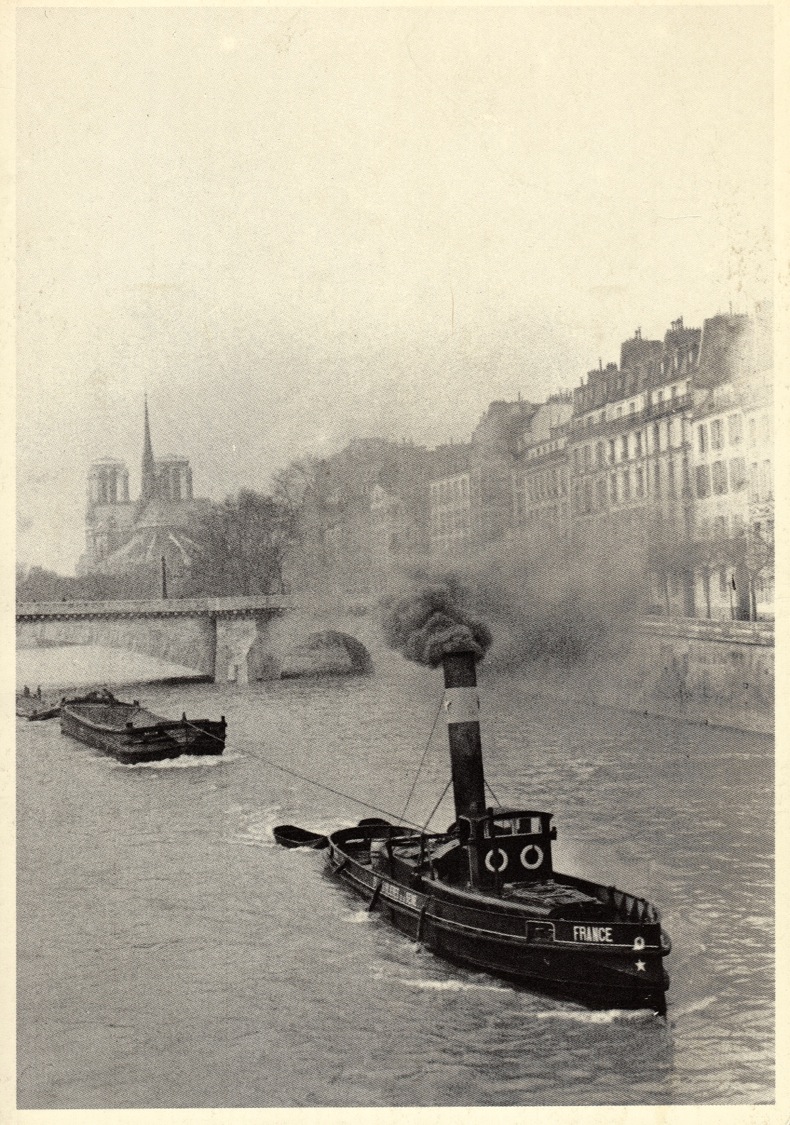 Un petit remorqueur sur le fleuve fit entendre sa sirène ; une voiture, ses deux chevaux au galop, passa en coup de vent. L'eau rapide tour-billonnait, les grands arbres noirs sur l'autre rive étaient groupés comme des nègres en palabre.

Le Voyage Indiscret
© 1989 Editions du Désastre
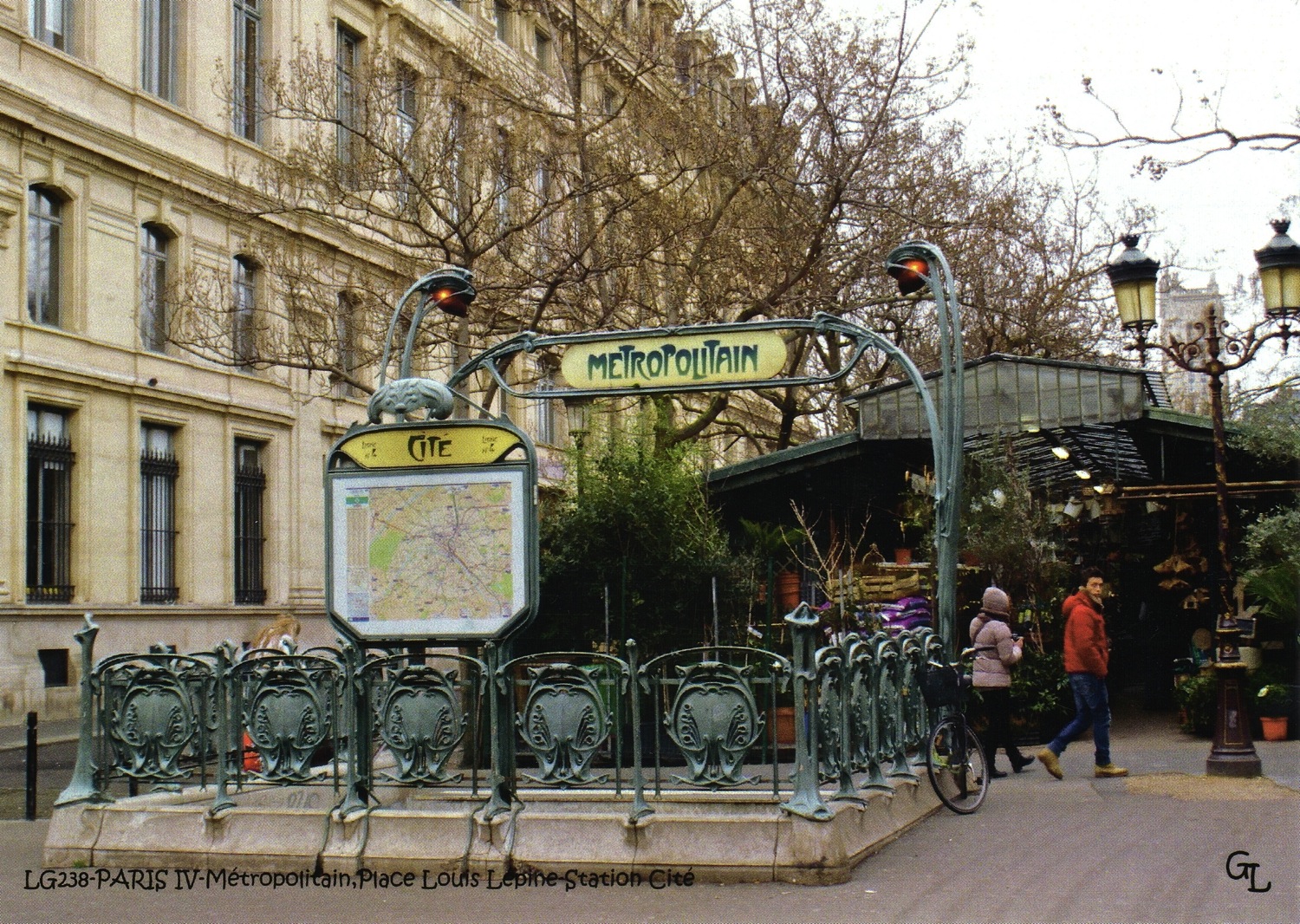 © Photo Lionel Geoffroy
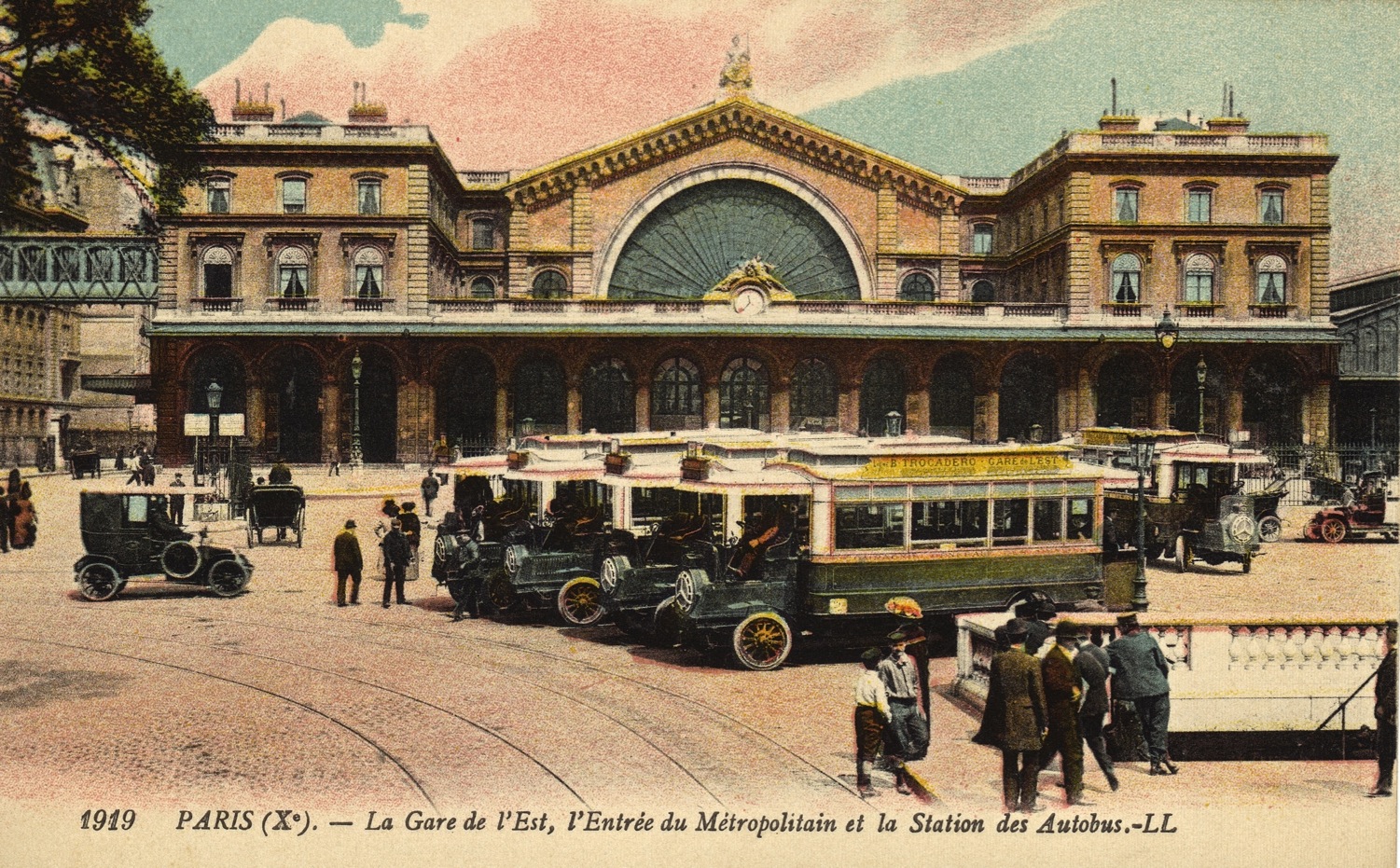 De Paris à Gray…
8h00
13h04/14h00
15h12
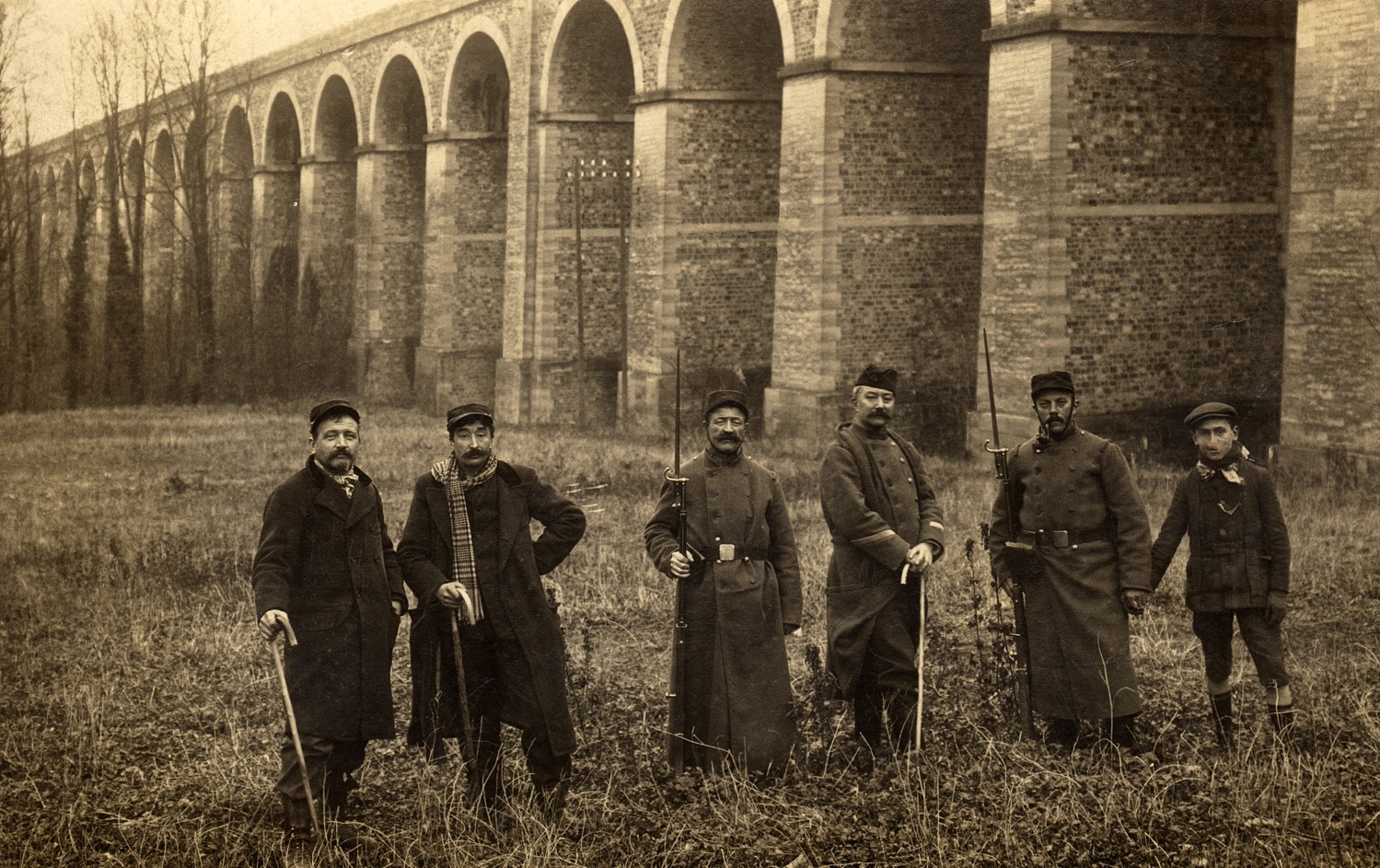 Viaduc de Changis, Avon, Seine-et-Marne
A tous les ponts, les embranchements, les gares…
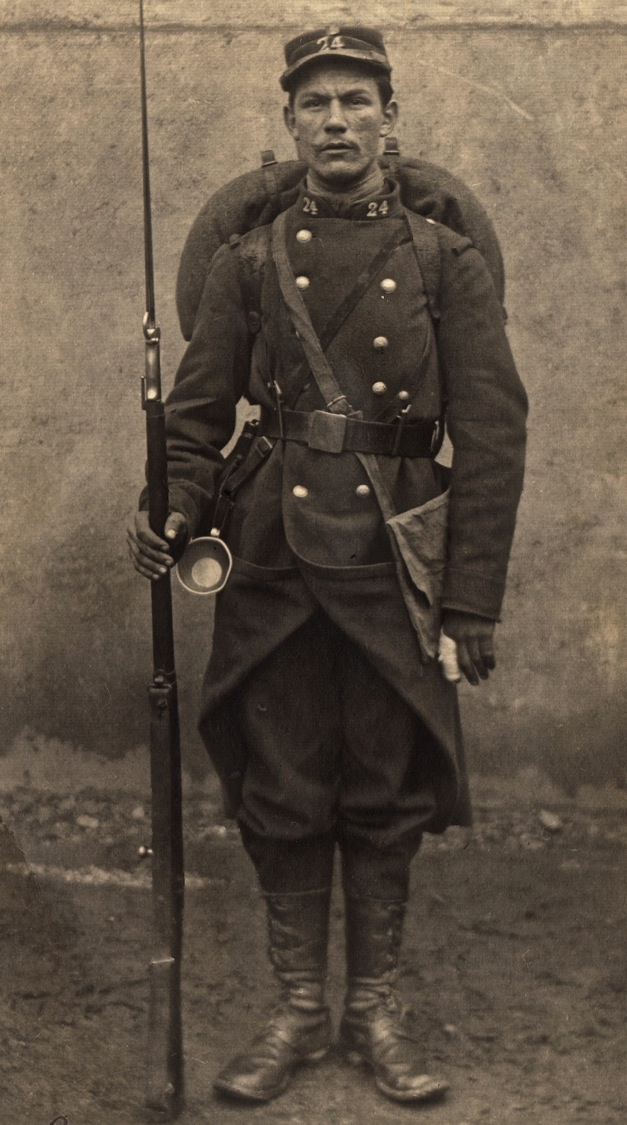 … il y avait un petit soldat, dont l'équipement essentiel paraissait être les godillots et la baïonnette. Il avait l'air abandonné et désolé.
Le Voyage Indiscret
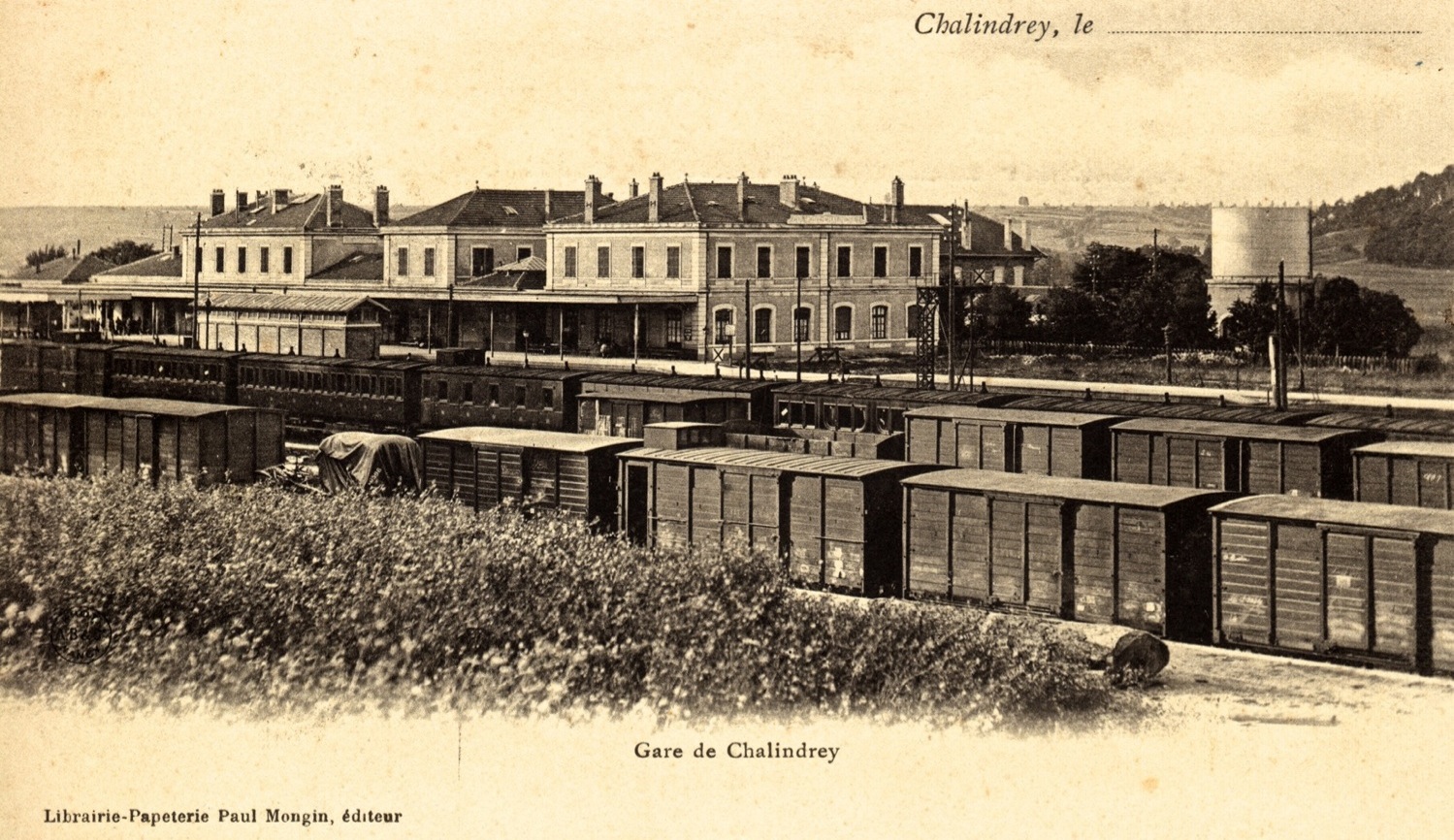 « Va-t-on directement à X… ? Demandai-je au contrôleur [...] .
   – Non, mademoiselle, il faut que vous changiez à X, Y, Z.
   – A… ?   
   – X, Y, Z. »   Je n’avais pas encore compris.
Le Voyage Indiscret
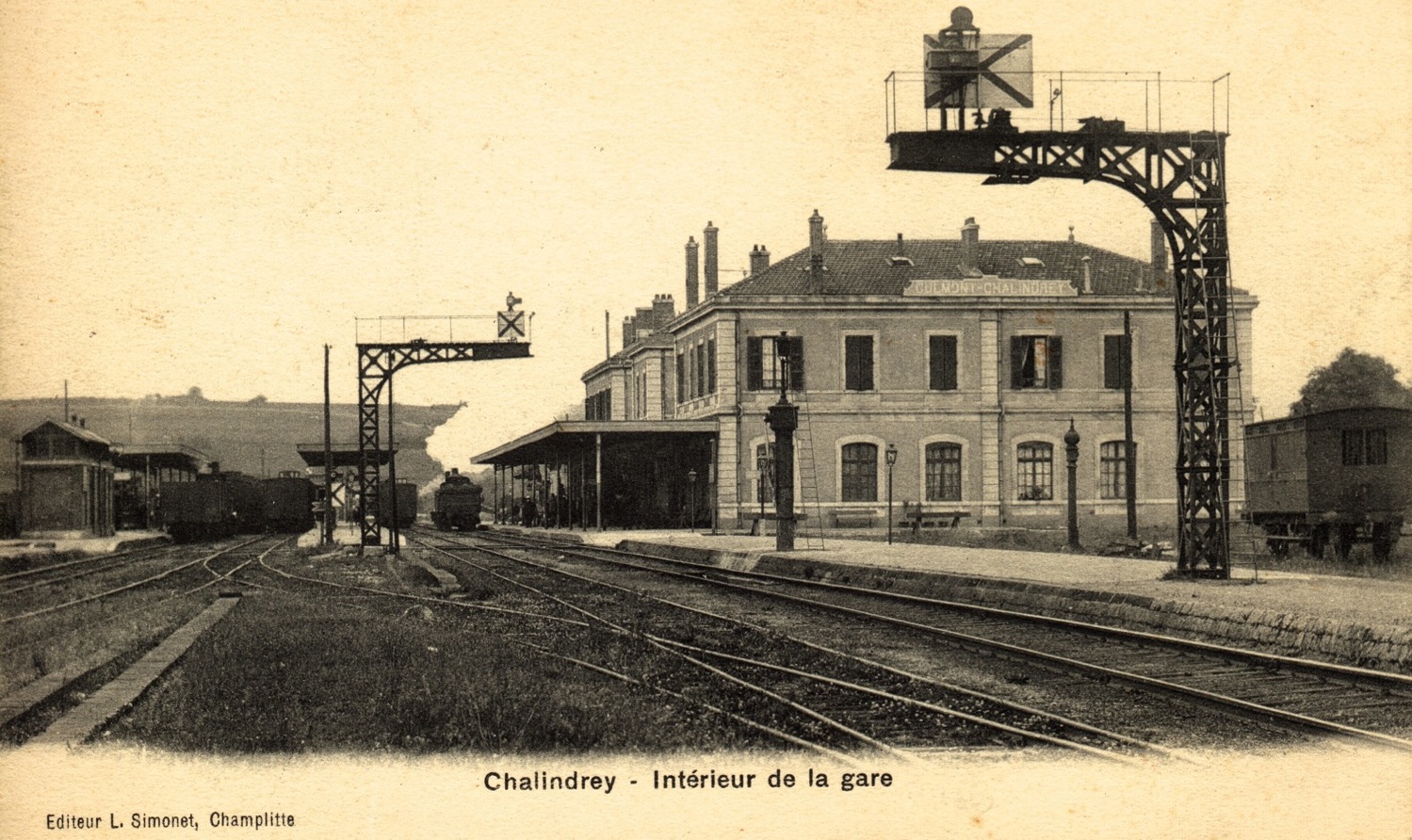 A quelle gare dois-je changer ? Peut-être ne le saurai-je jamais. [...] Le train ralentit, s’arrêta. Tout le monde descendit sauf moi. [...] On change peut-être ici pour X…?
Le Voyage Indiscret
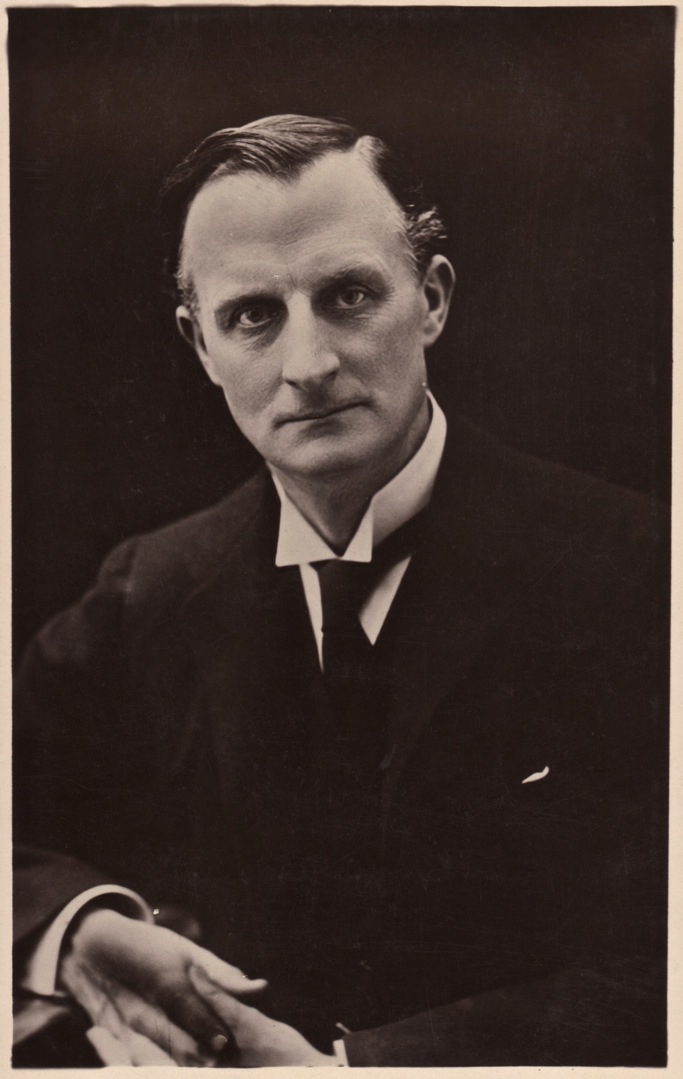 « Pas par là », dit une baïonnette. « Ni par ici », dit une autre. Je suivis donc la foule. « Votre passeport, Mademoiselle.» « Nous, Sir Edward Grey… »
Le Voyage Indiscret
Sir Edward GREY : Ministre des Affaires Etrangères britannique en 1915
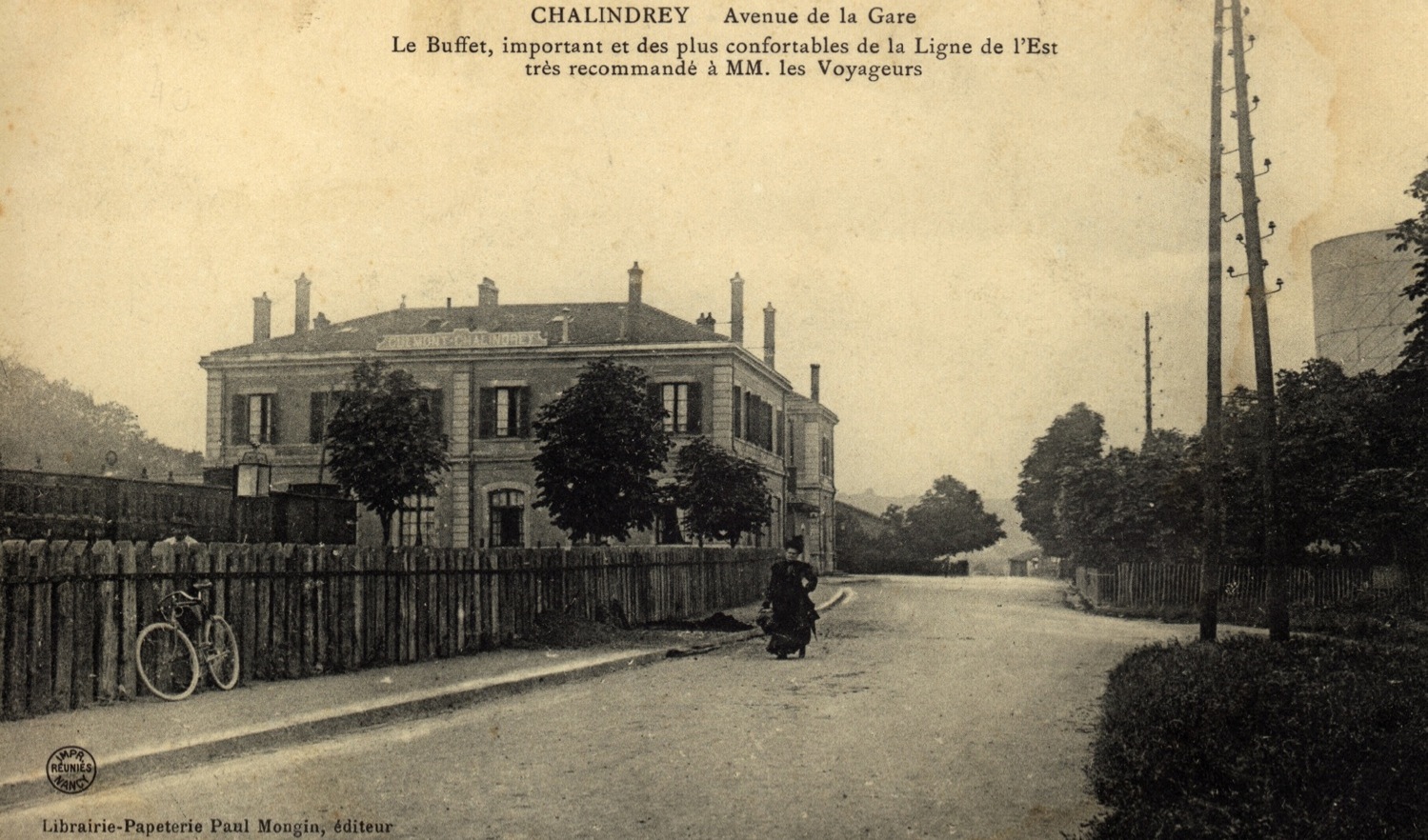 Je courus à travers le jardin boueux et entrai au buffet.
Une salle verte avec un poêle fumeux et des tables de chaque côté. Sur le comptoir, embelli de bouteilles colorées, une femme s'appuie, la poitrine dans ses bras croisés.
Le Voyage Indiscret
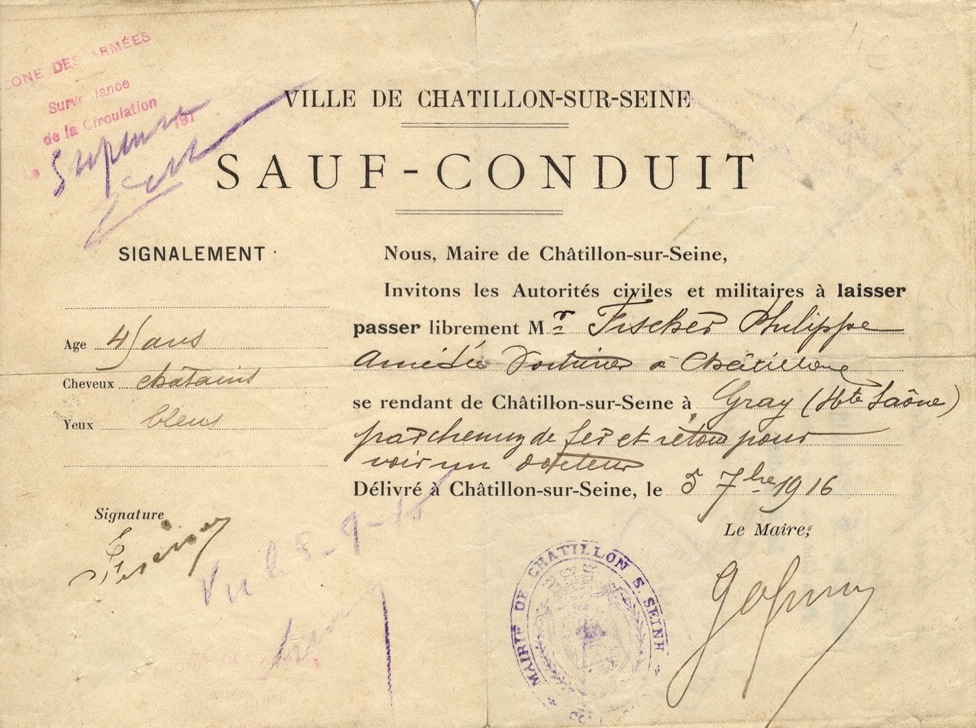 « Ma Chère nièce,
  Maintenant que le temps est plus sûr, votre oncle et moi serions charmés si vous vouliez nous faire une petite visite. Télégraphiez-moi pour me dire quand vous venez.
   Je viendrai vous chercher à la sortie de la gare si je suis libre. Autrement, notre bonne amie, Madame Grinçon, qui habite la petite maison de l'octroi près du pont, juste en face de la gare, vous conduira chez nous. Je vous embrasse bien tendrement, Julie Boiffard.»
Le Voyage Indiscret
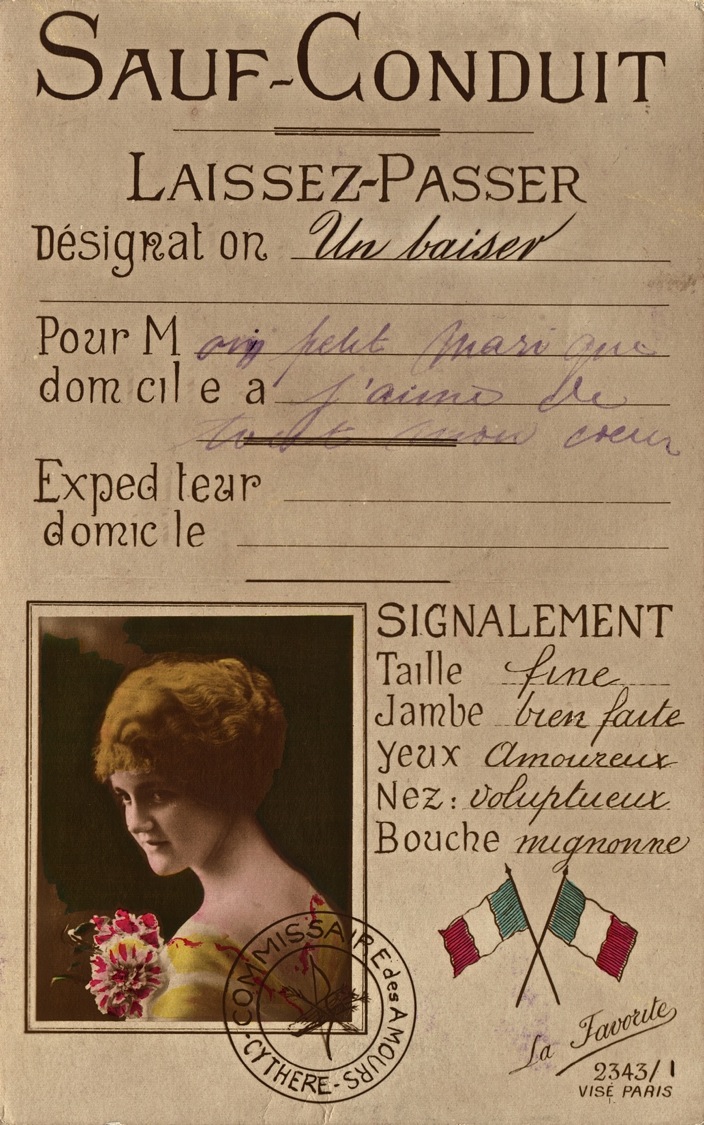 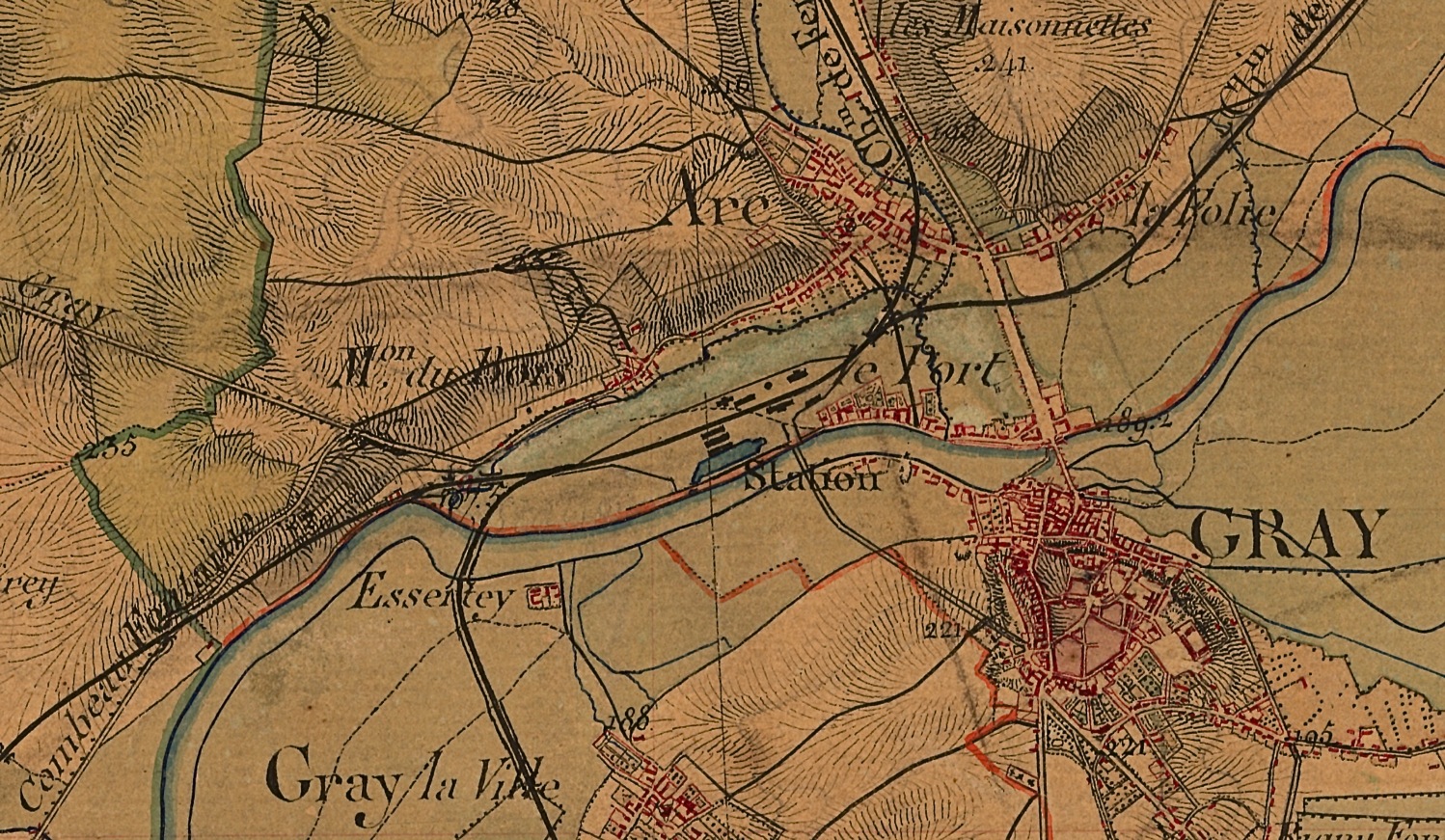 Source : IGN
Carte d’Etat Major de 1866
Echelle 1 : 40 000
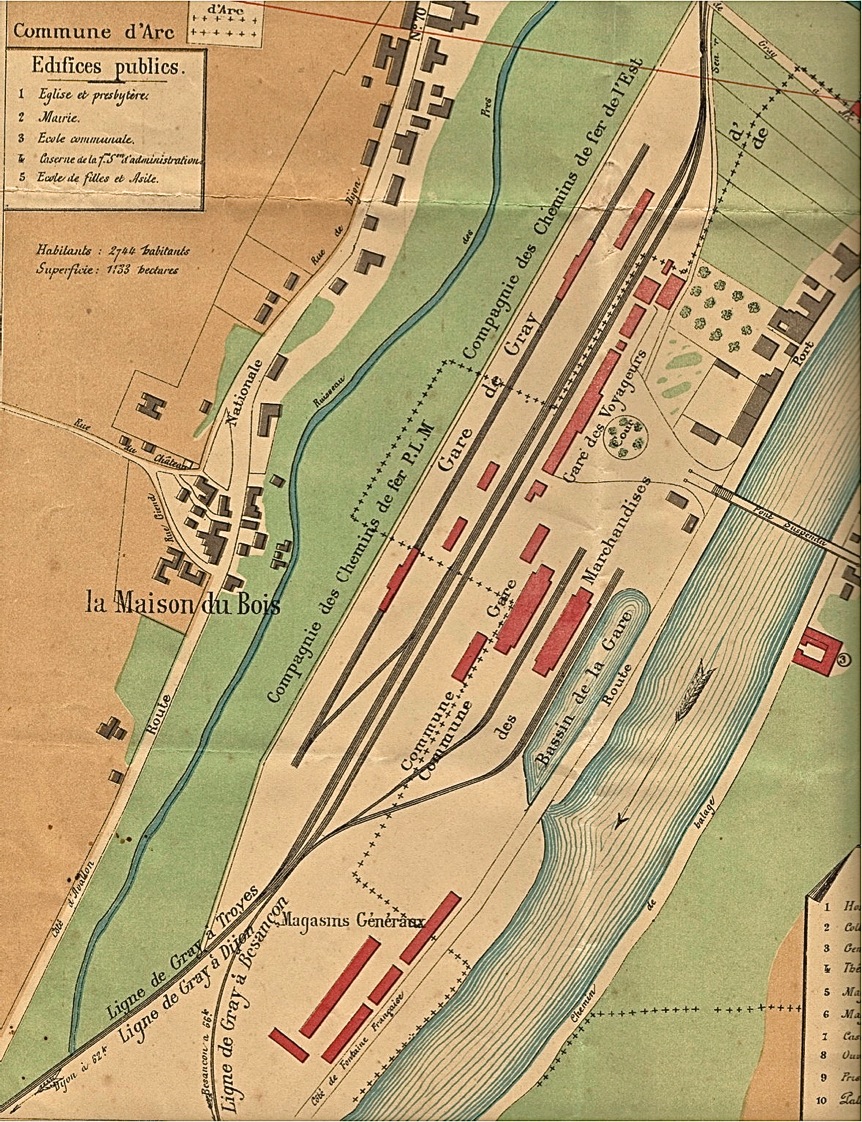 Extrait du plan de Gray édité par Perron -1891
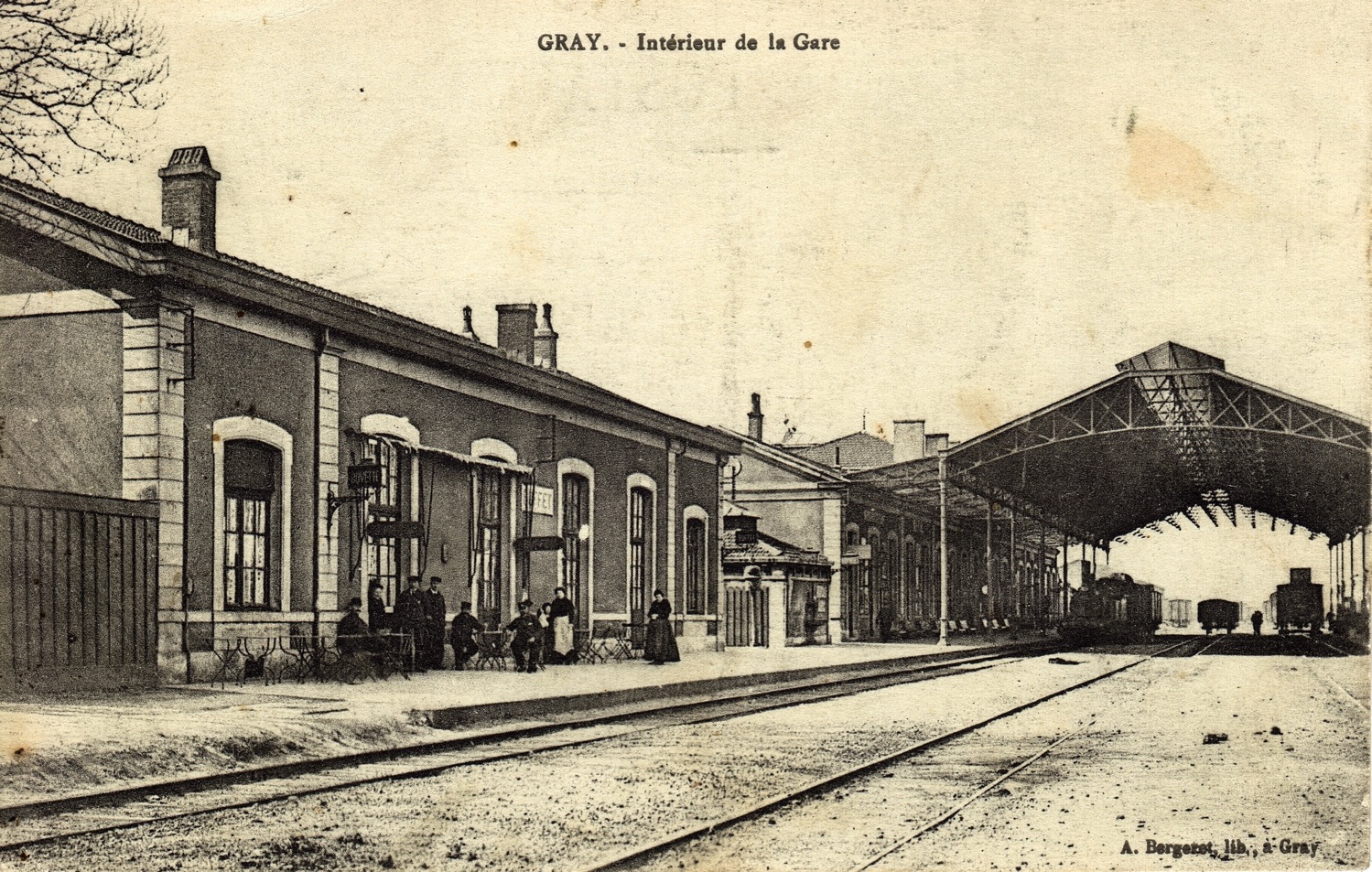 Une lumière nagea à côté du train sur laquelle était inscrit le nom fatal.
Le Voyage Indiscret
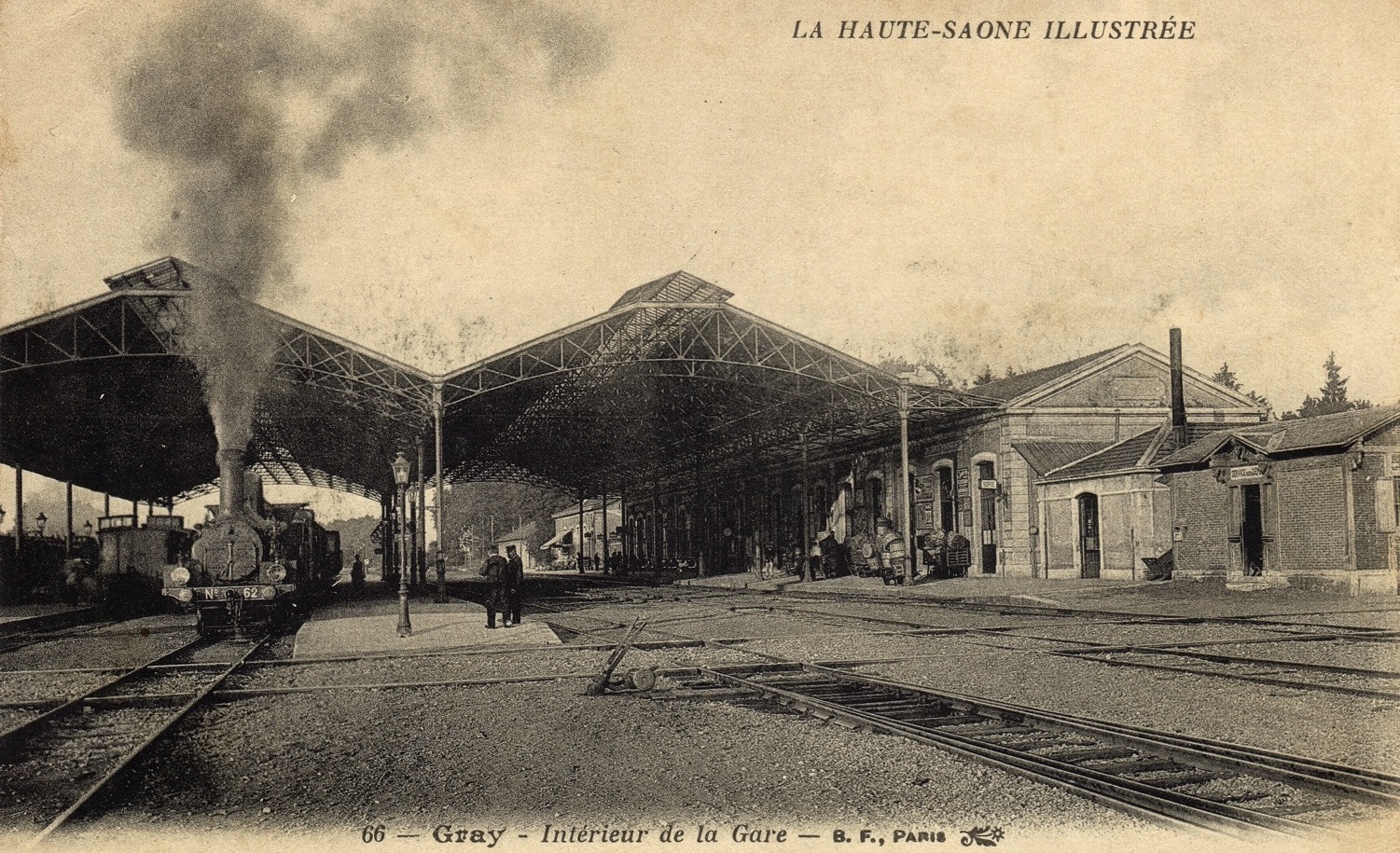 J’eus à peine le temps de respirer que le train s’était arrêté. [...][Je] descendis sur le quai en dansant sur les marches…
Le Voyage Indiscret
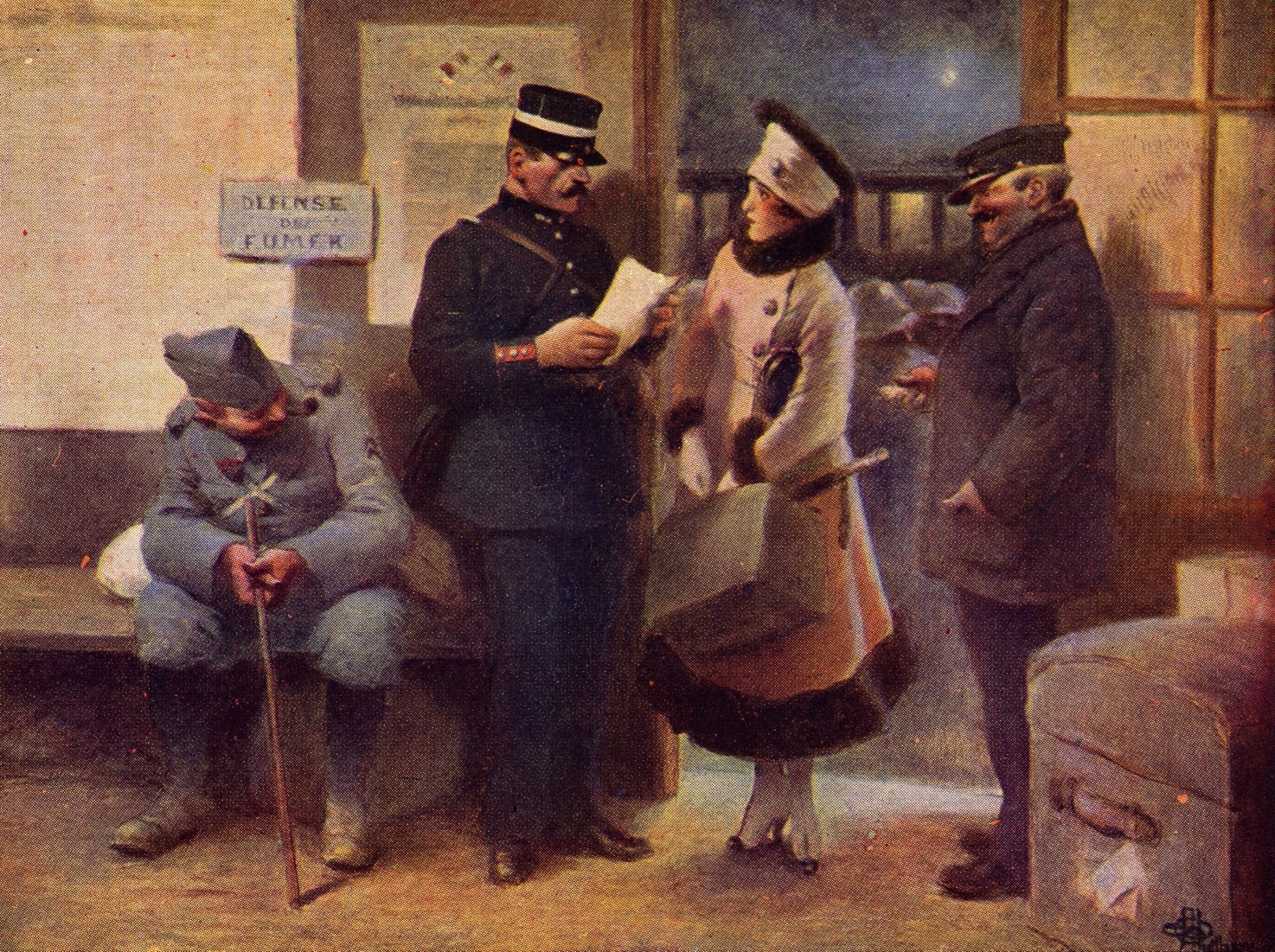 Albert GUILLAUME - Le sauf-conduit
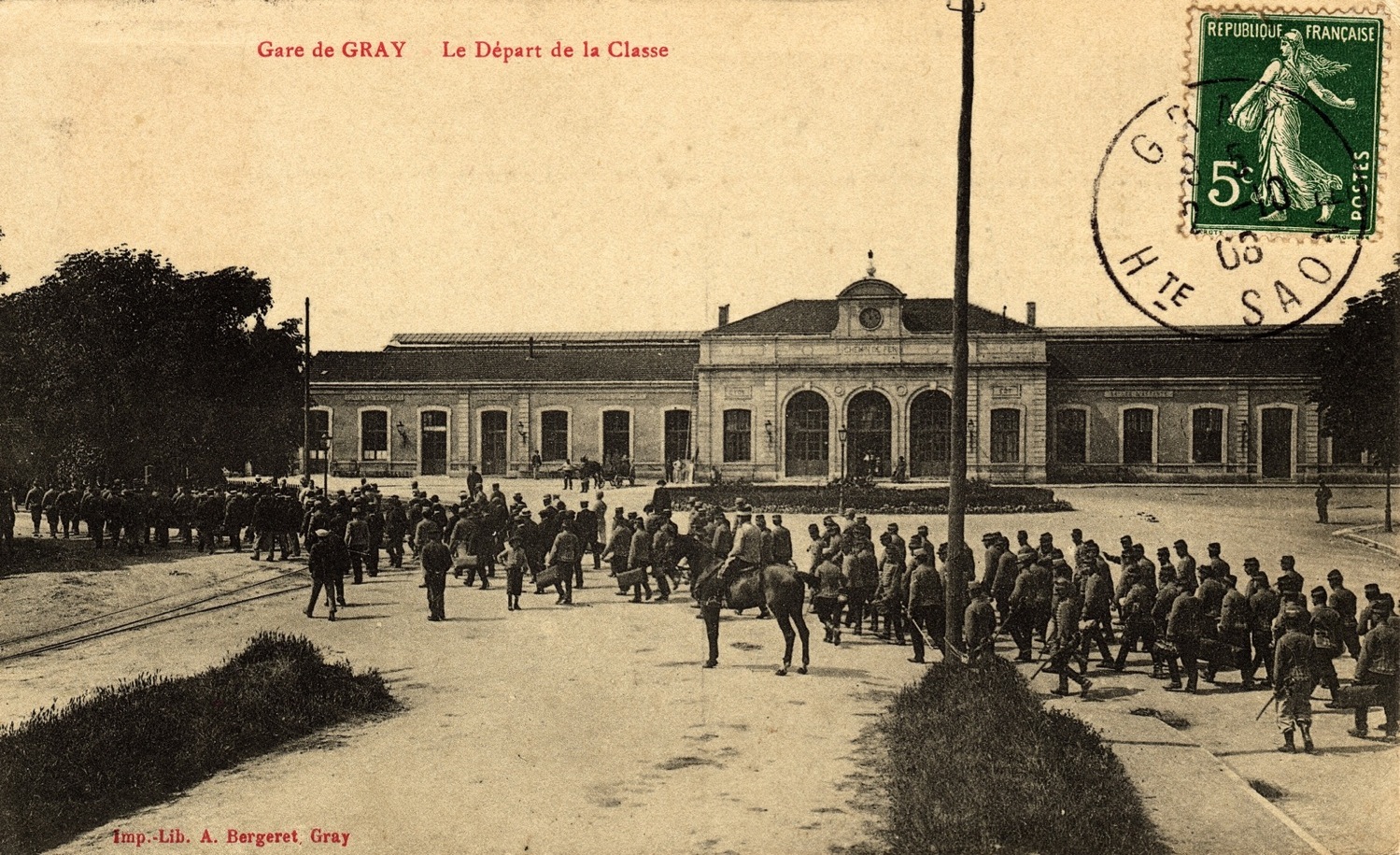 Nous zigzaguions au milieu d'un dédale policier, semblait-il et je ne pouvais me maintenir au pas du petit caporal qui se mit à siffler.
Le Voyage Indiscret
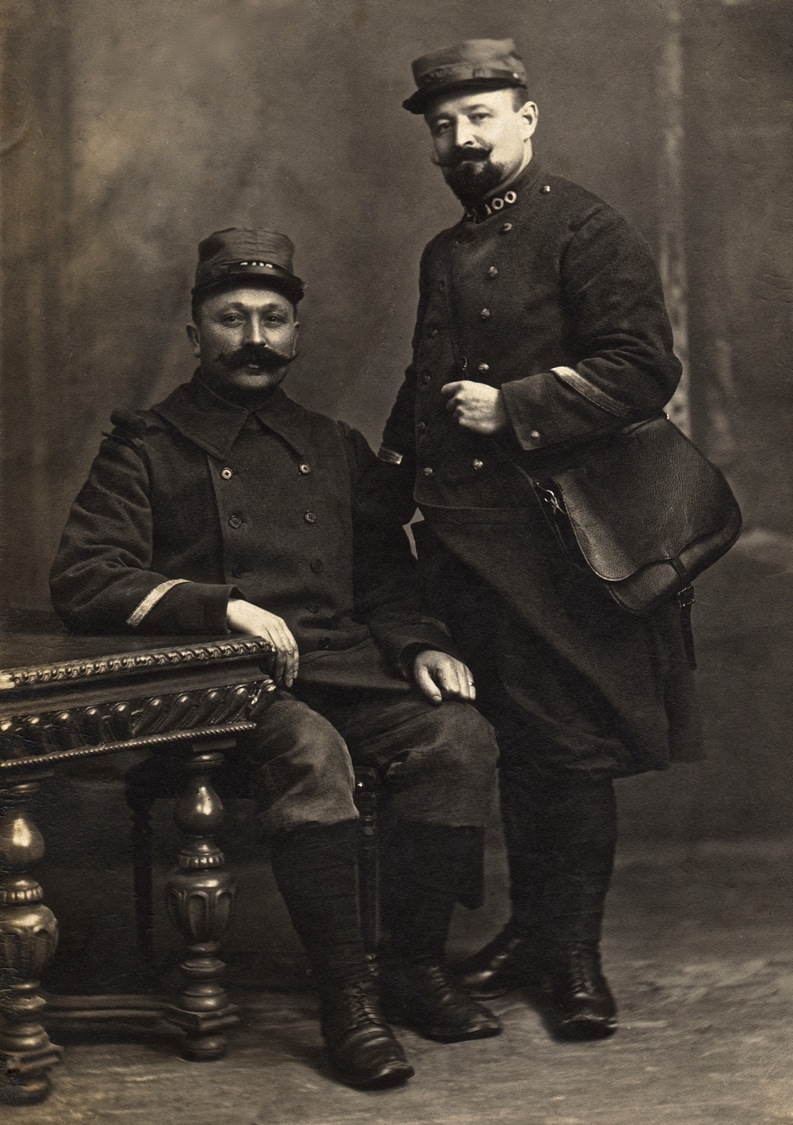 Il avait une sacoche de facteur au dos, un paquet de papier et Le Matin à la main.

Le Voyage Indiscret
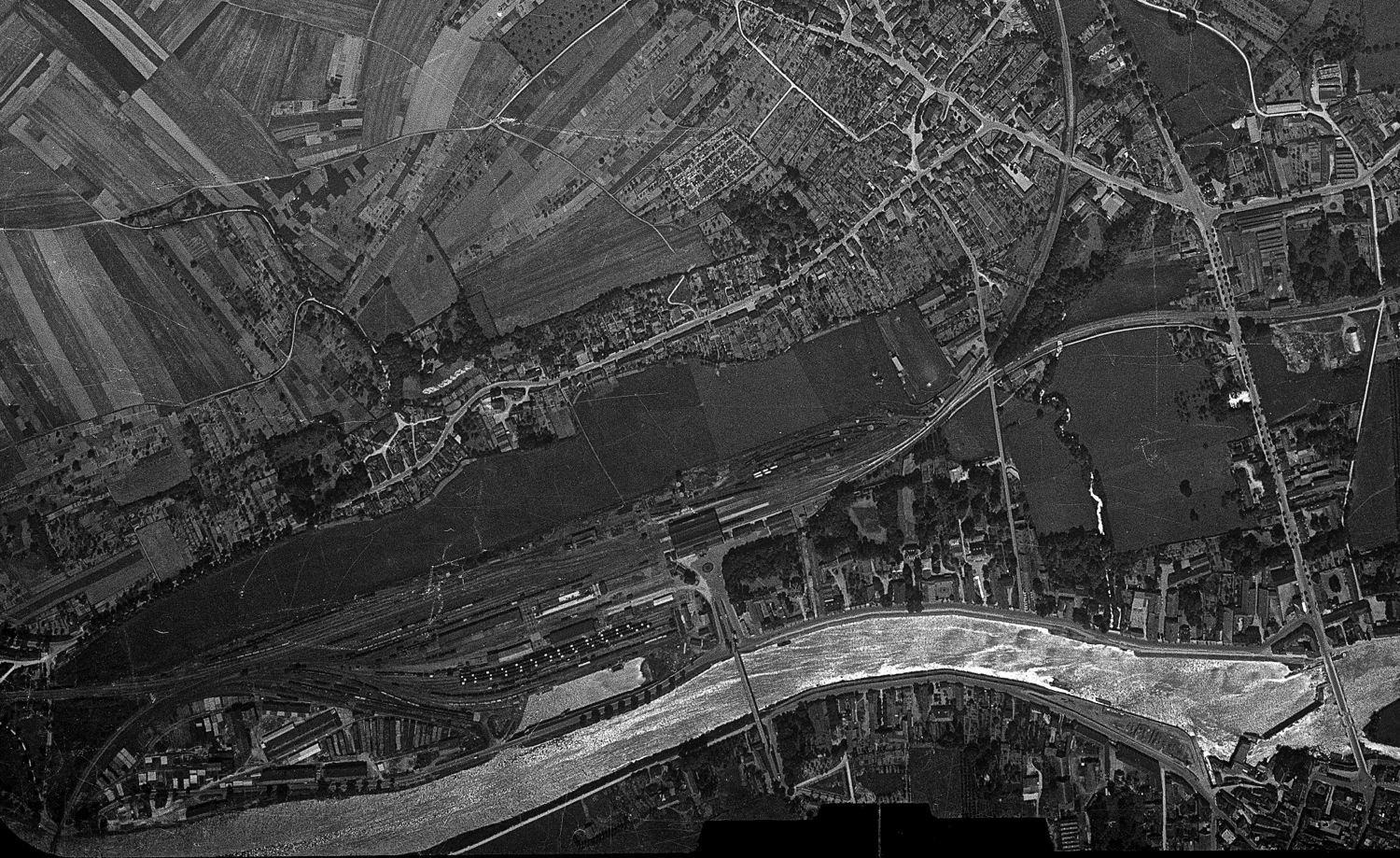 Arc-lès-Gray
La Maison du Bois
Gare
La Saône
Magasins généraux
Gray
Source : IGN
Mission aérienne   C3122-0011_1940_F3122-3222_0148
Cliché n°148 du 03/06/1940               Echelle 1 : 20 567
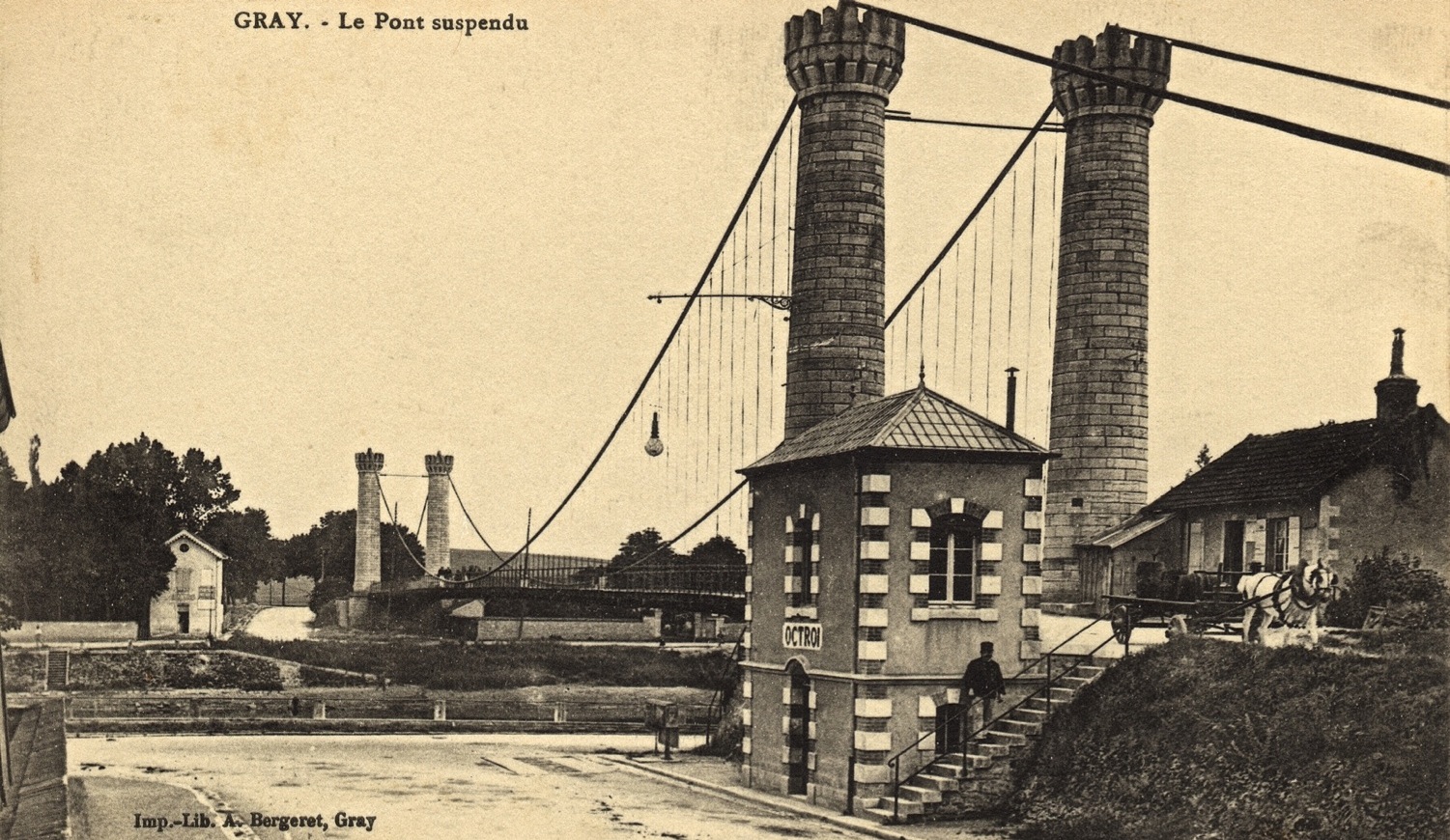 De la maison de l'octroi, "notre bonne amie, Madame Grinçon", les mains enveloppées dans un châle, observa notre arrivée et tout contre le bâtiment était penché un minuscule fiacre aux couleurs passées.
Le Voyage Indiscret
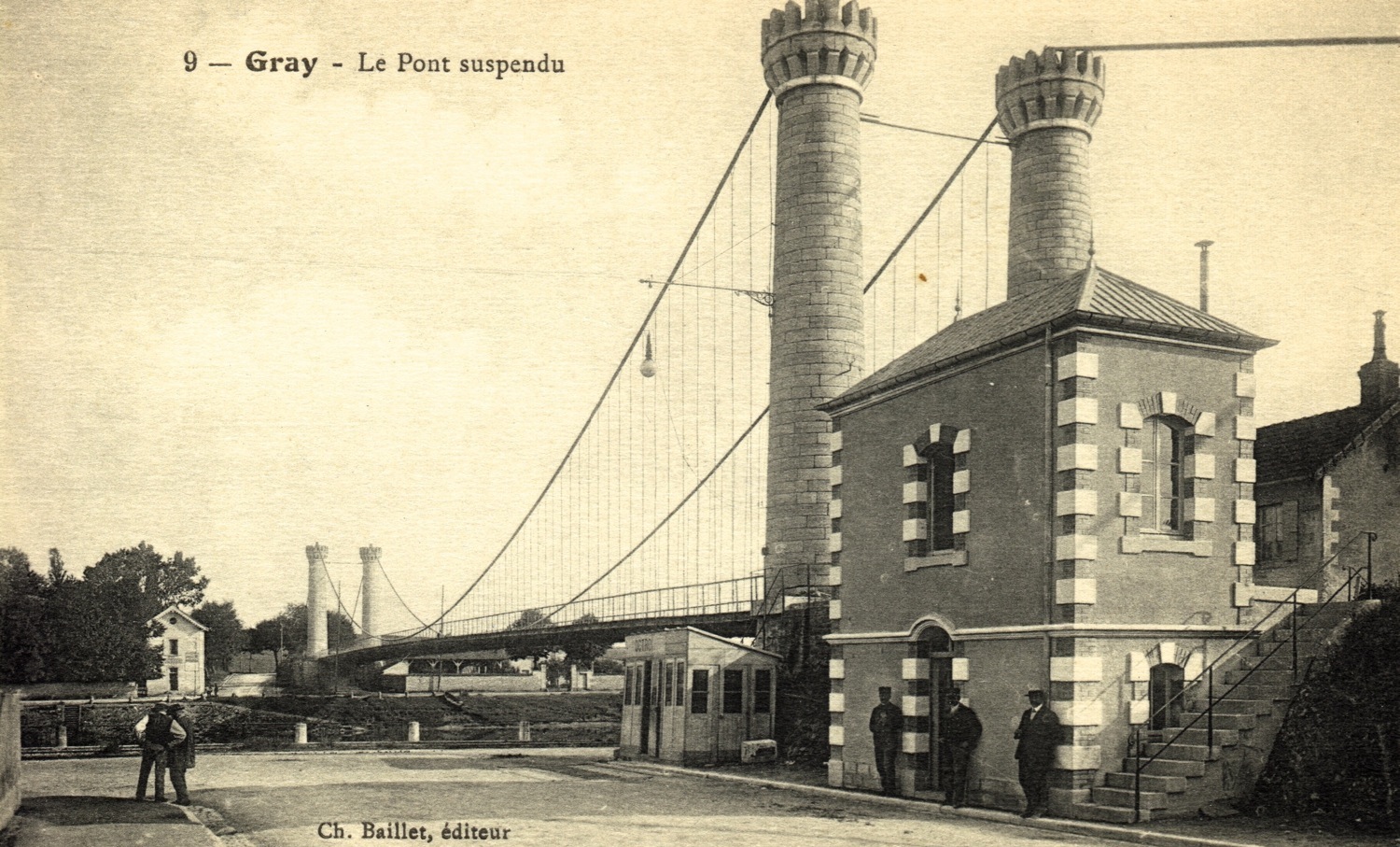 « Montez vite, vite ! » dit le petit caporal, jetant sur le plancher ma valise, la sacoche de facteur, le paquet de papier et Le Matin.
Le Voyage Indiscret
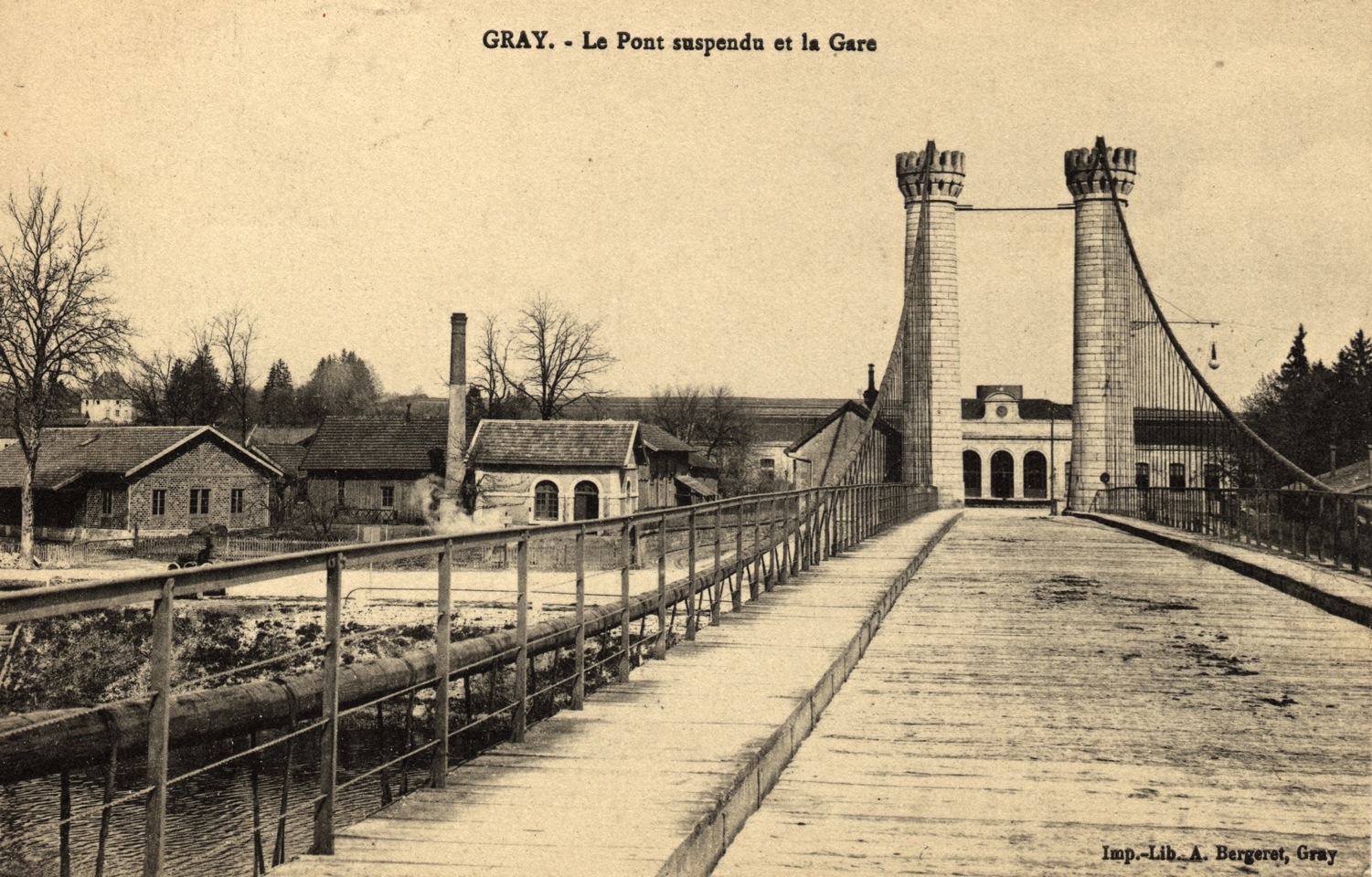 Le cocher se secoua et s’agita. Il fouetta le cheval squelettique, et nous nous envolâmes.
Le Voyage Indiscret
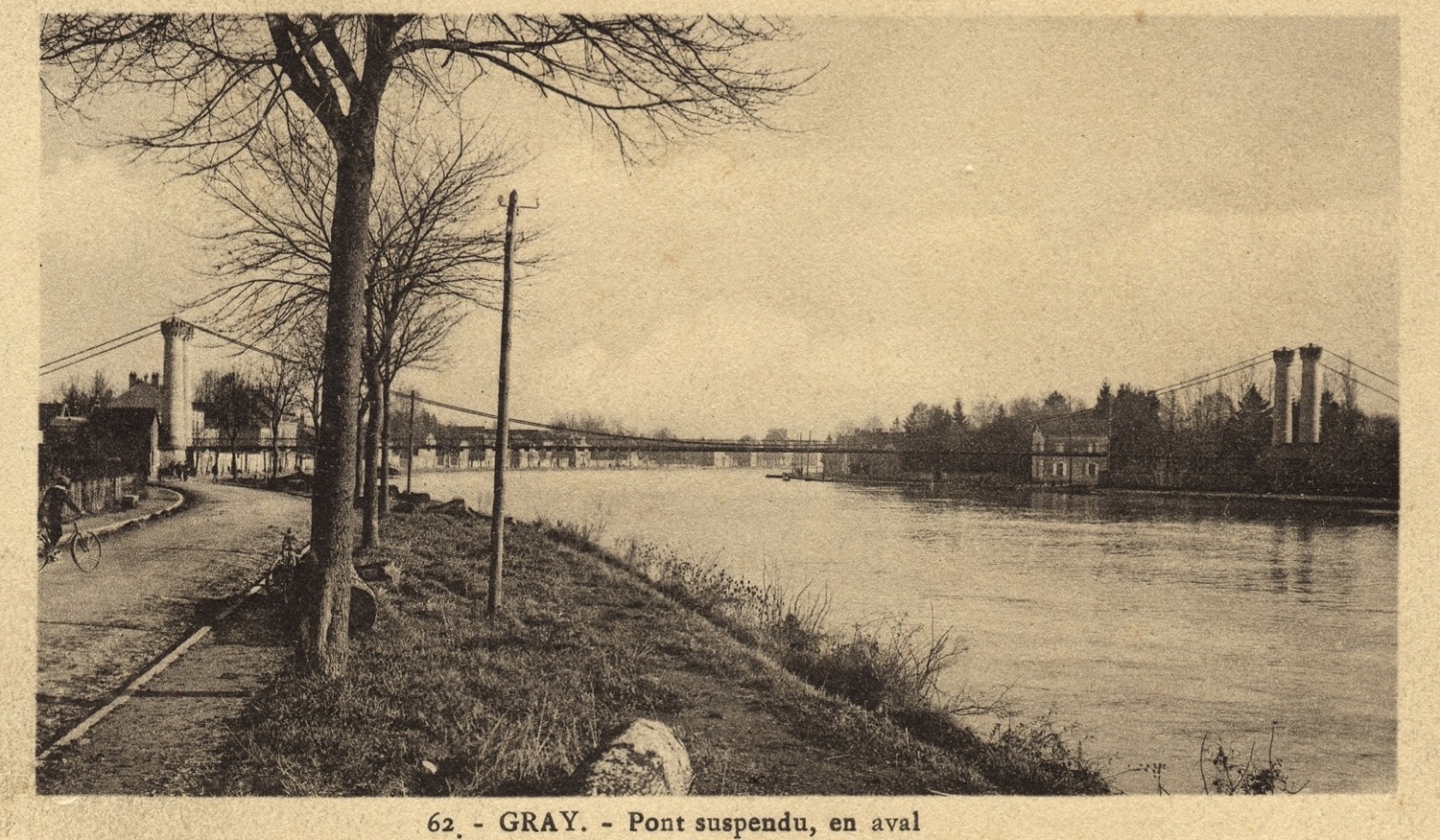 La Saône coulait, à gauche (à droite sur le cliché) de la route défoncée, recouverte d'une boue liquide, blanchâtre. Nous la suivîmes dans le vieux fiacre.
Francis CARCO, Souvenirs sur Katherine Mansfield
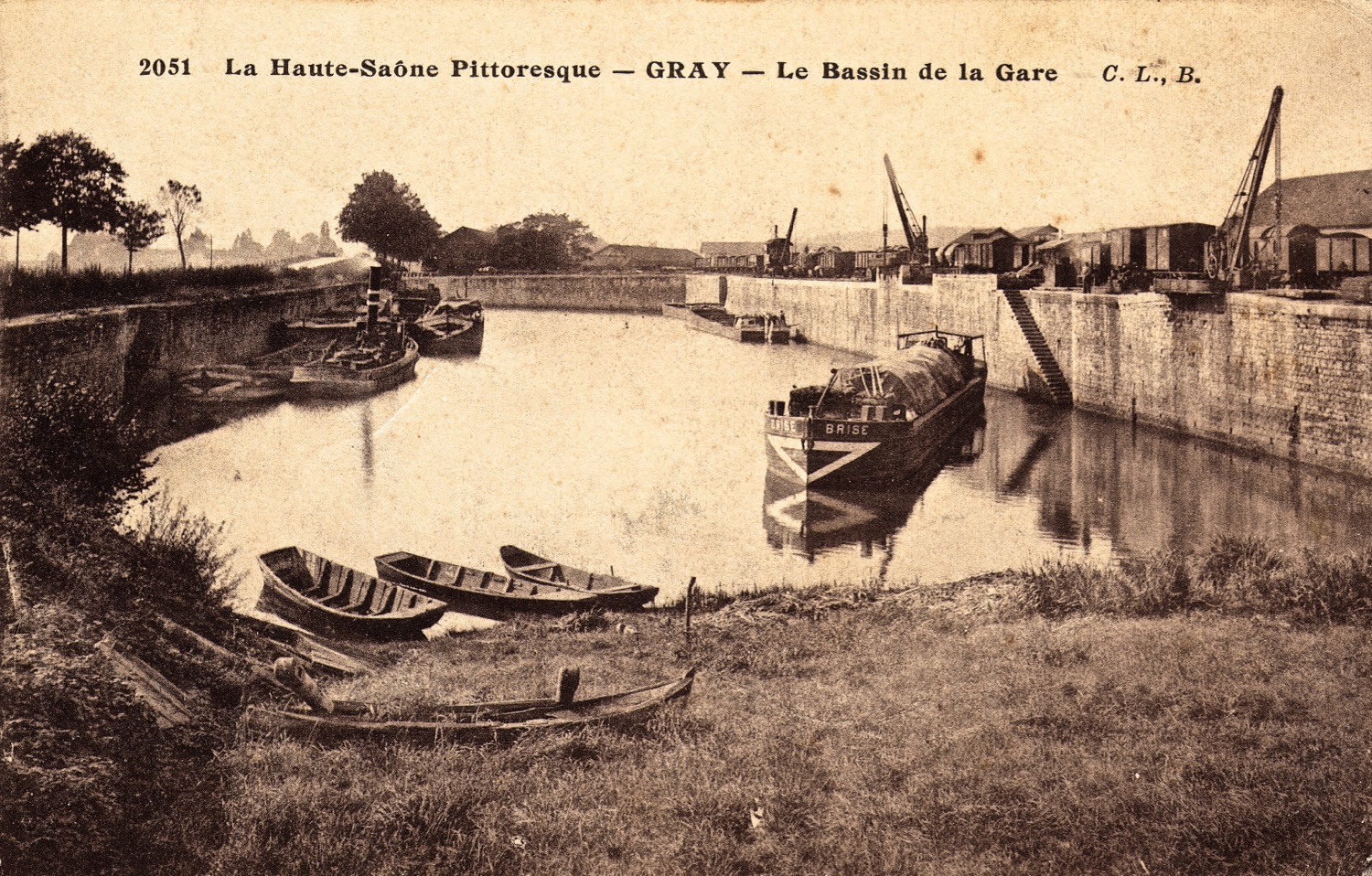 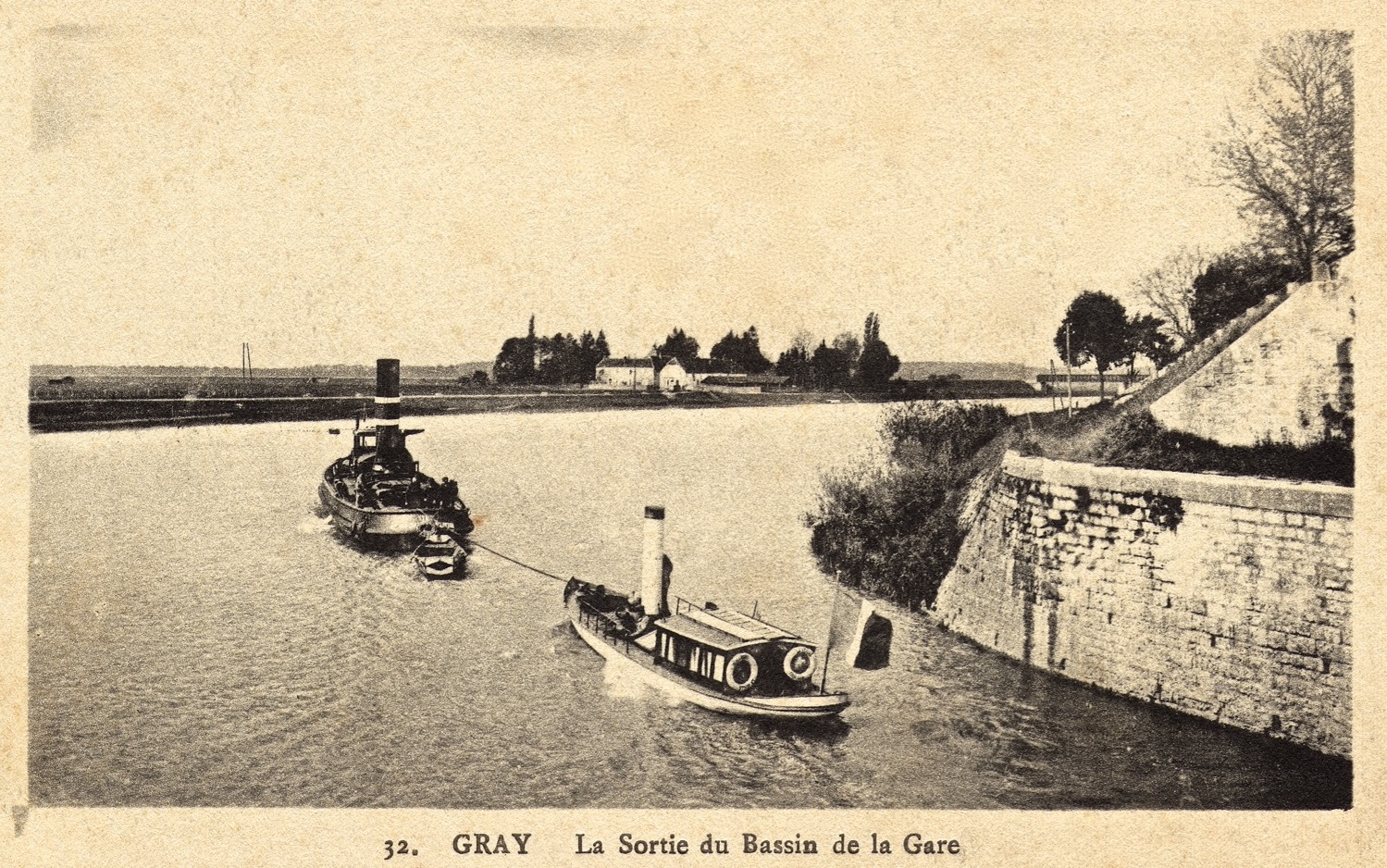 La Saône plate et glacée dans le paysage luit doucement. C'est un charme de plus. [...] Ici tout est plat, fuyant et gris.
Extrait d'une lettre de Francis Carco à Louis Vauxcelles, critique d'art. (Collection particulière)
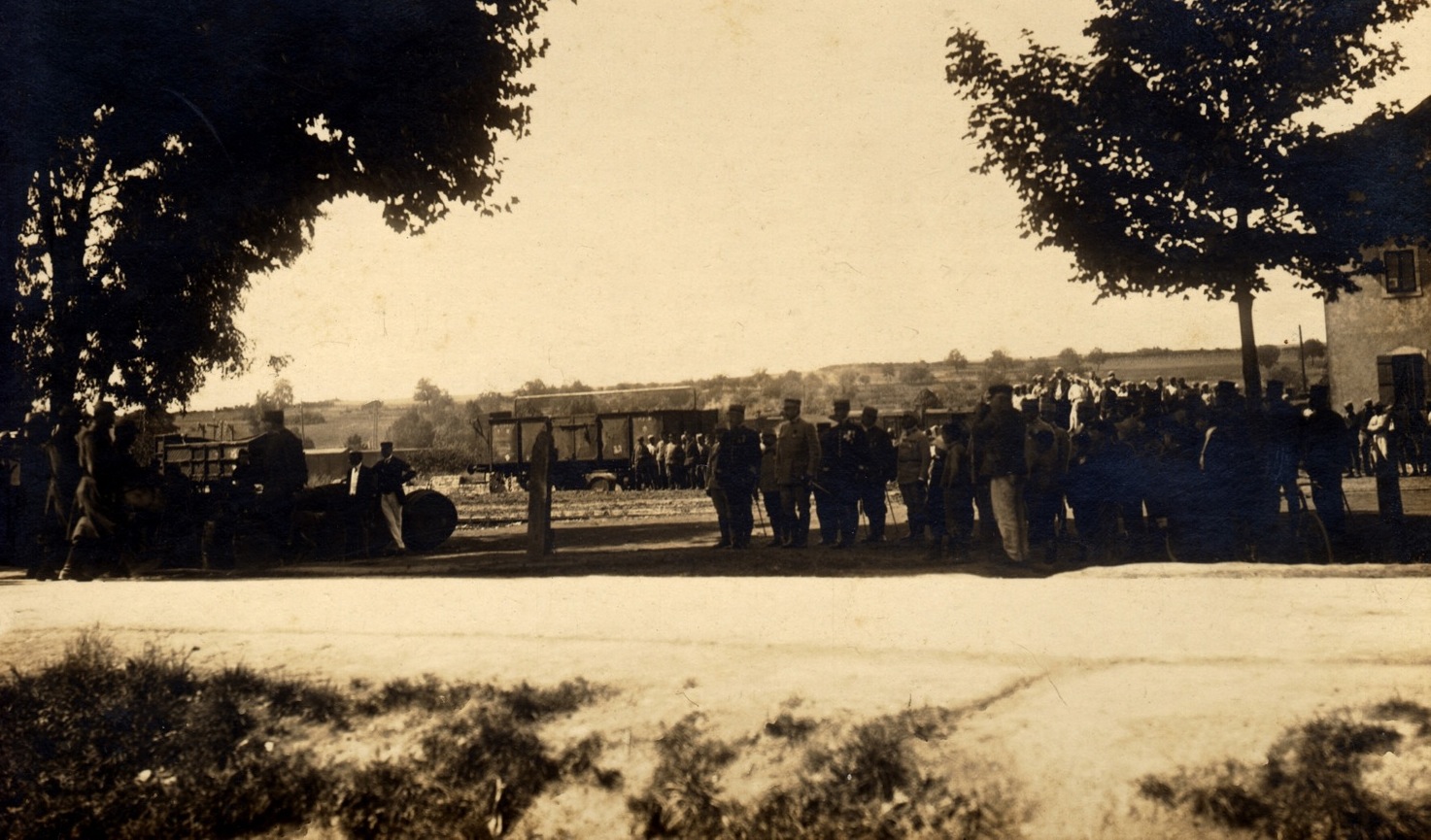 Devant la caserne, le cheval se cabra et s’arrêta. Une foule de visages qui riaient obscurcit la vitre.
Le Voyage Indiscret
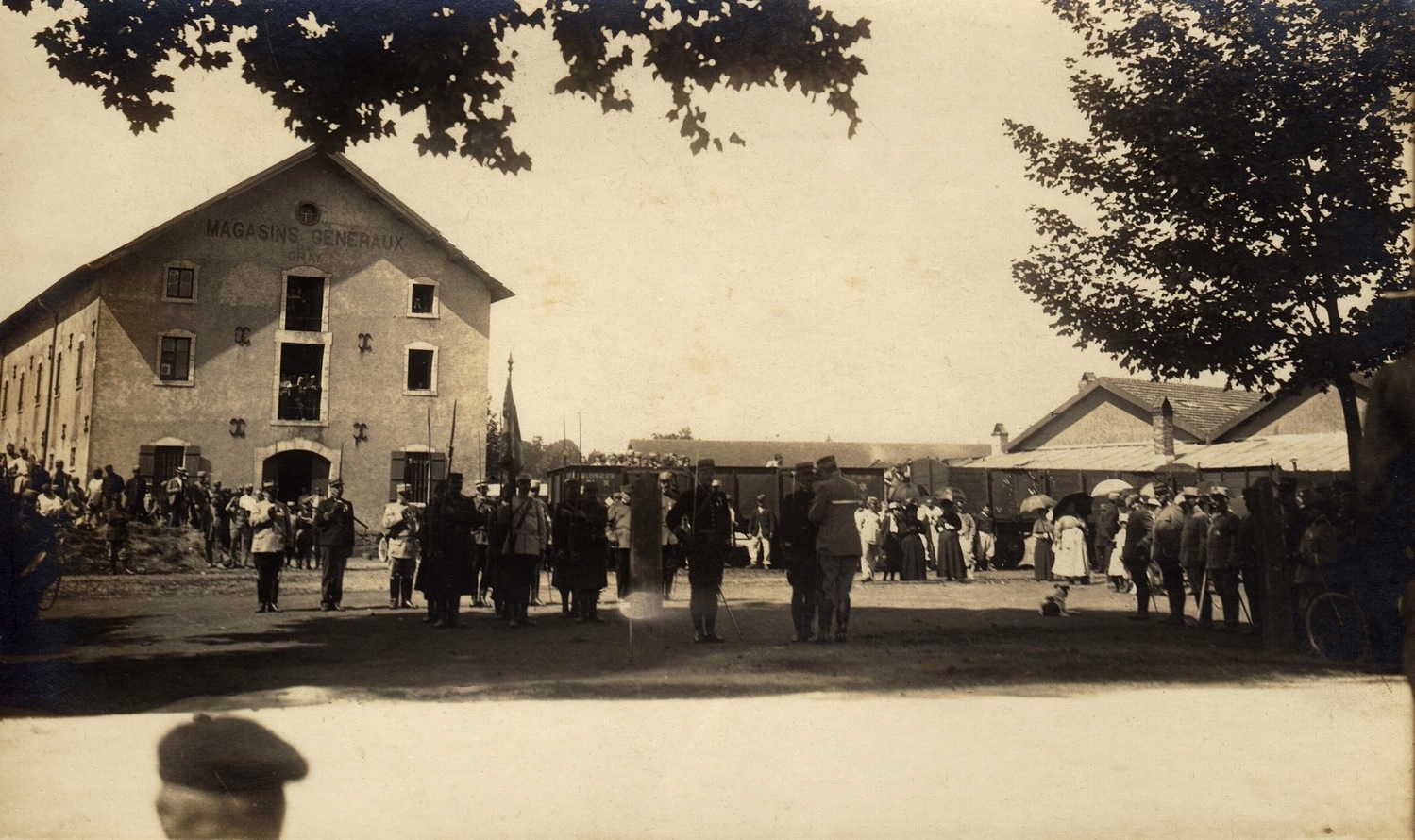 Ce que Katherine Mansfield appelle "la caserne" étaient les Magasins Généraux.
Francis CARCO, Souvenirs sur Katherine Mansfield
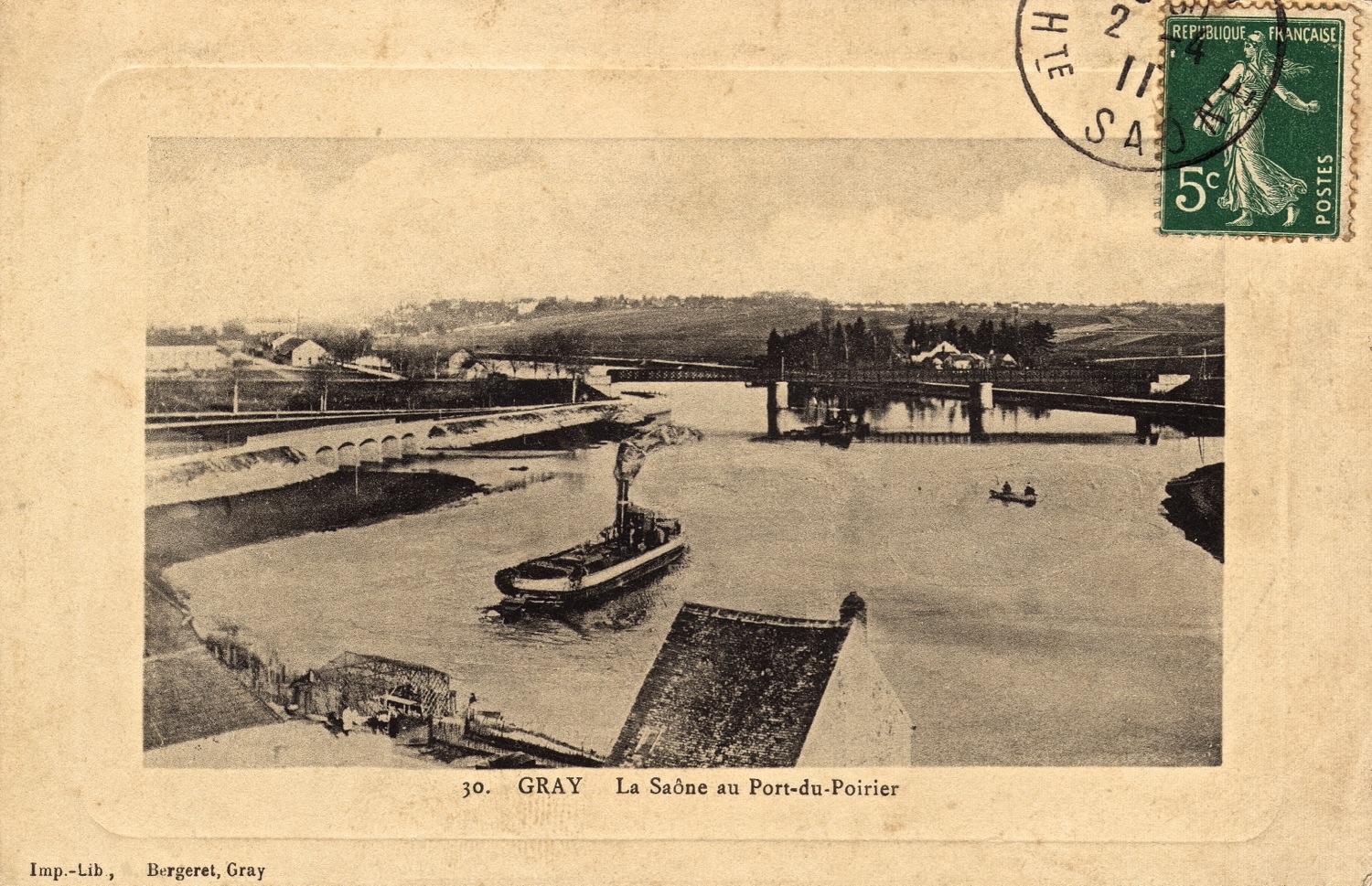 En route vers Arc-lès-Gray…
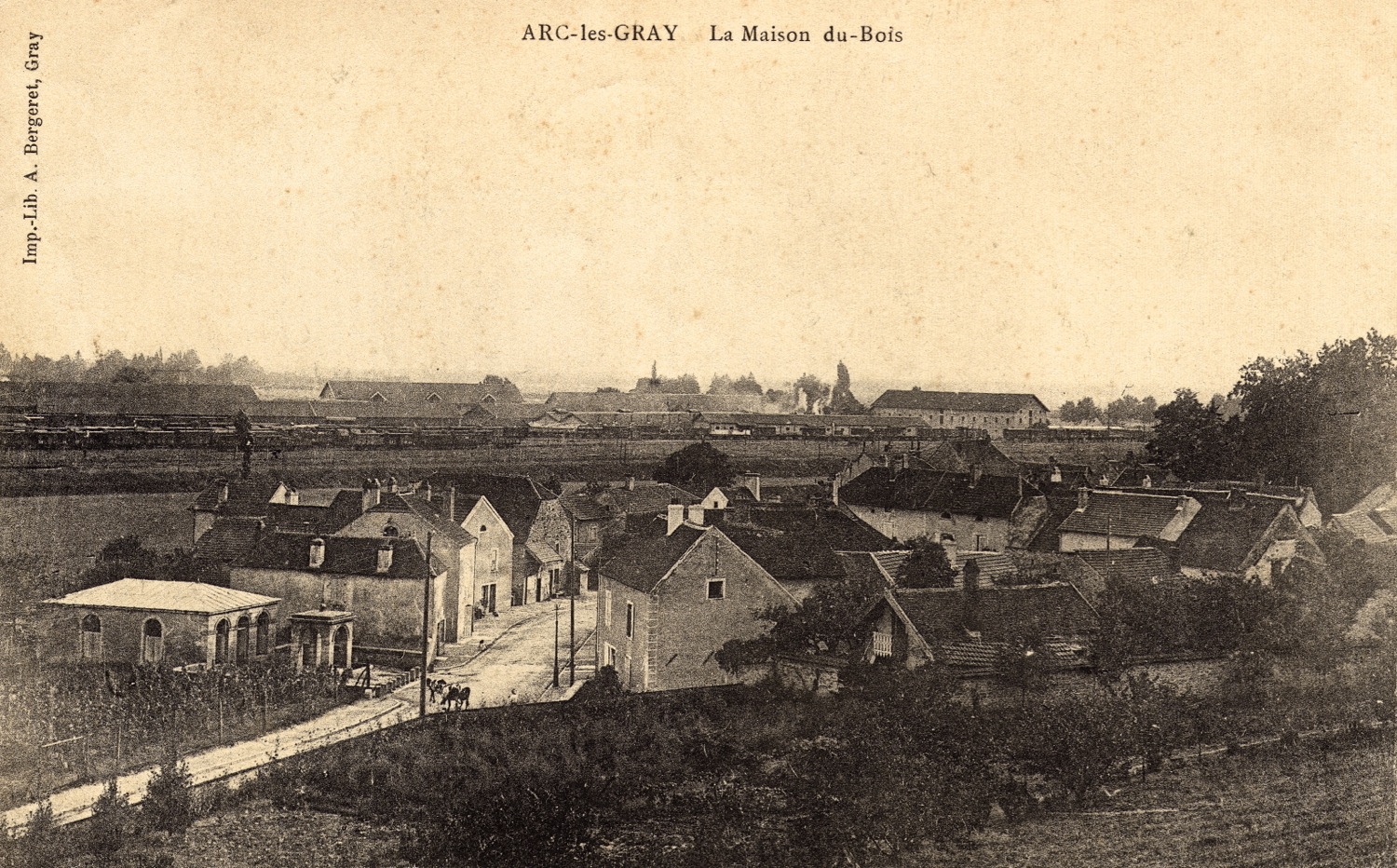 Nous repartîmes, le long d’une rivière, d’une étrange rue blanche…
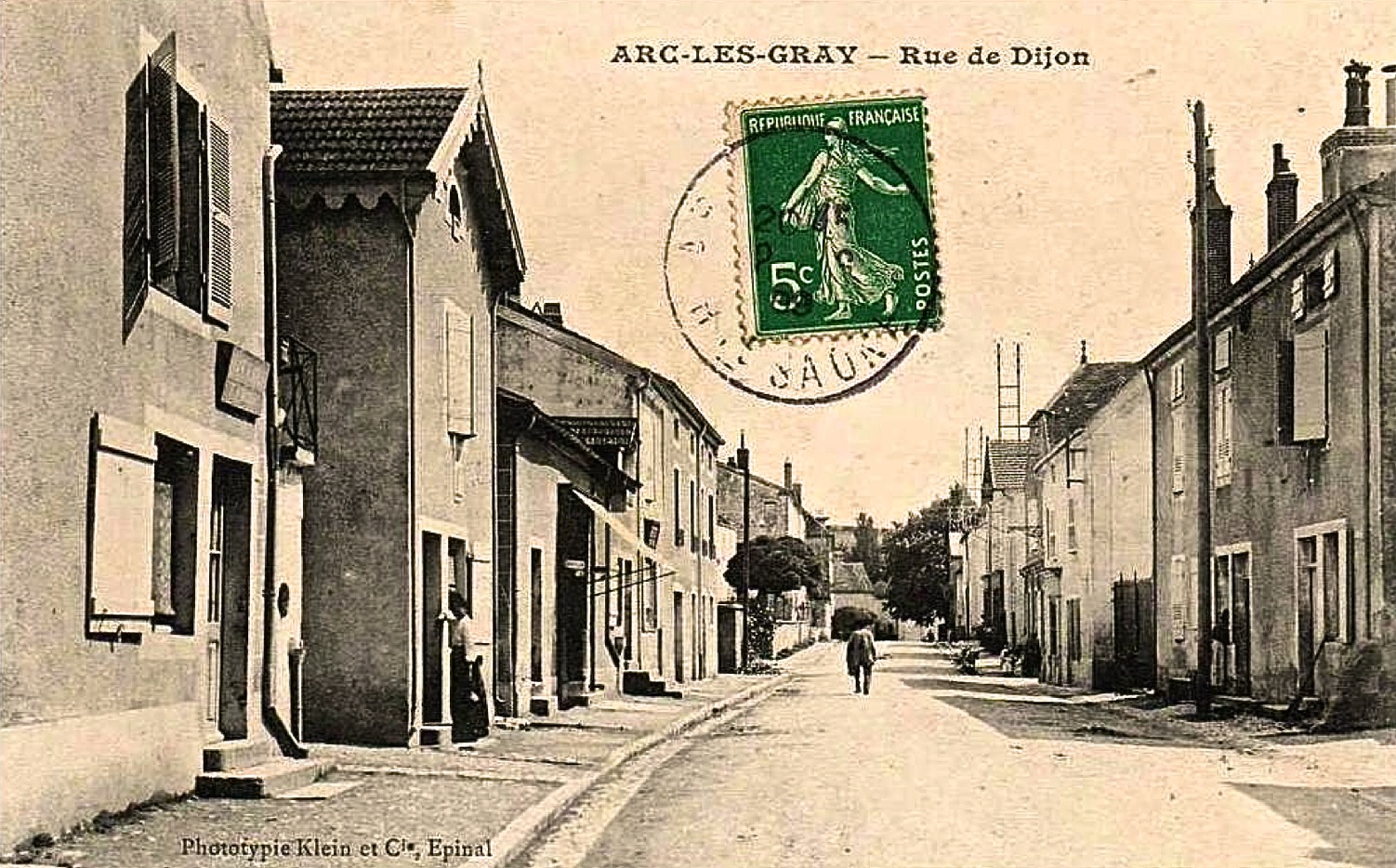 Collection particulière
… avec de petites maisons de chaque côté, gaies dans la tardive lumière du soleil.
Le Voyage Indiscret
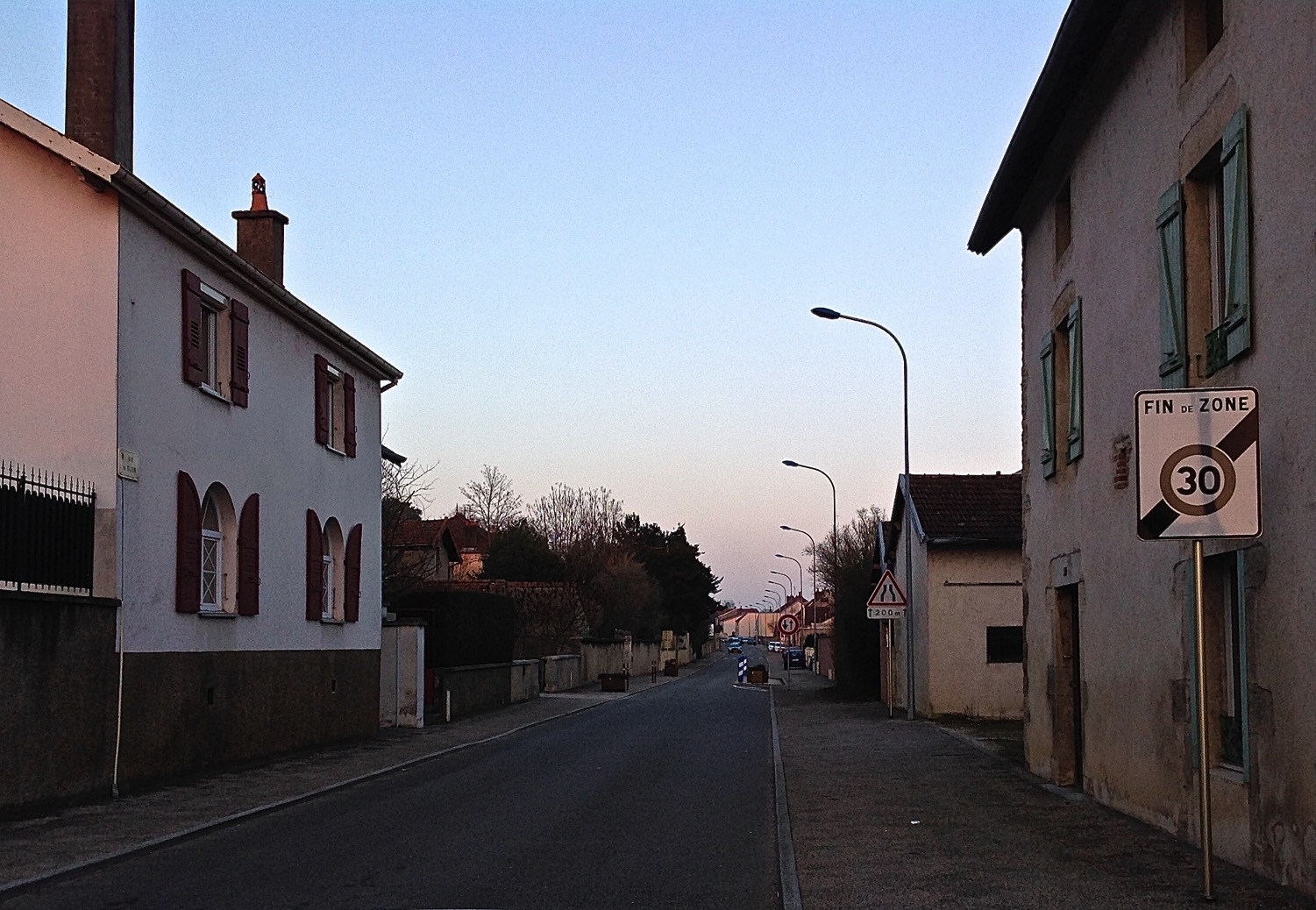 Photos C. B.-B.
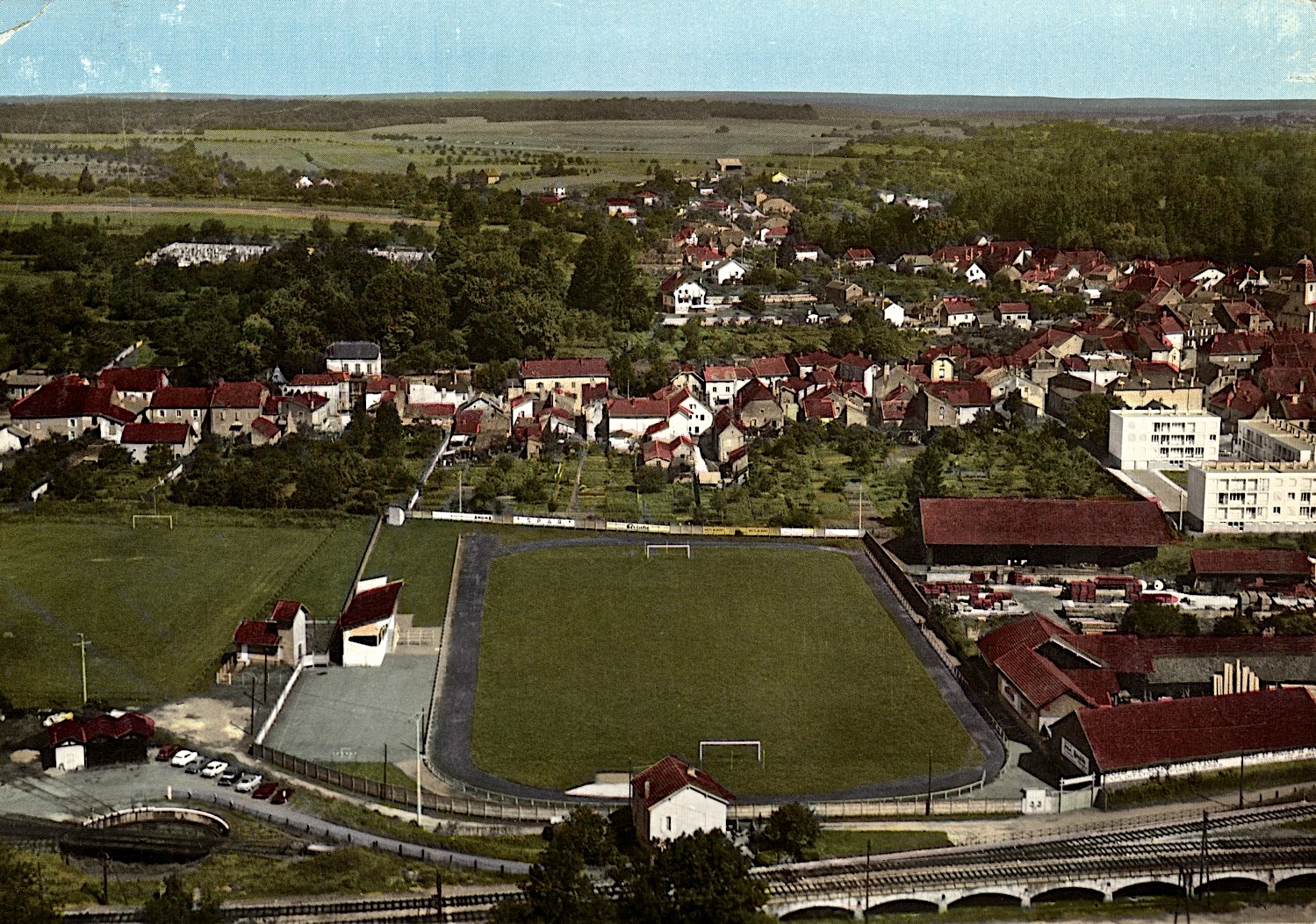 © S.P.A.D.E.M.
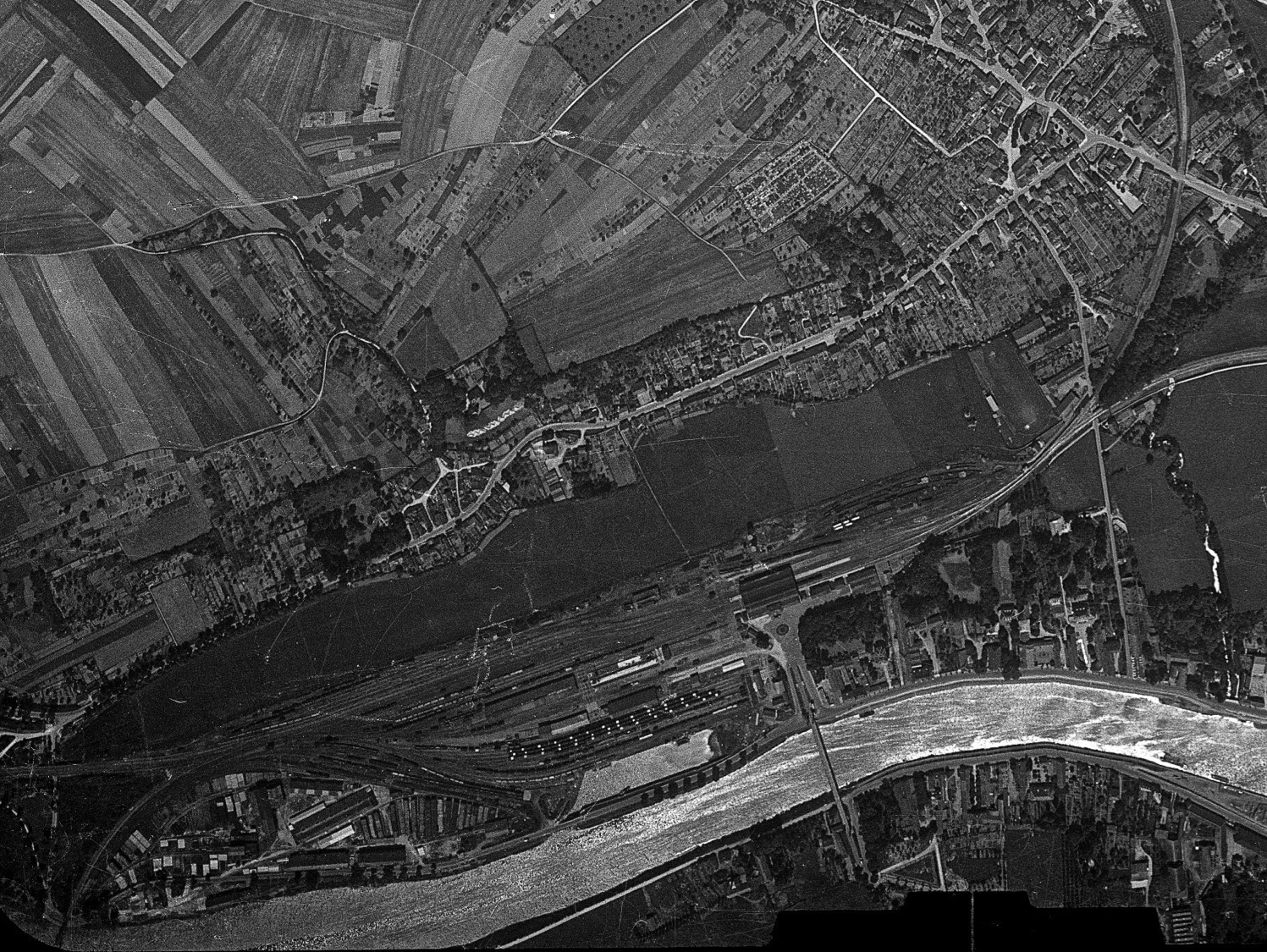 Arc-lès-Gray
La Maison du Bois
Gare
La  Saône
Magasins généraux
Gray
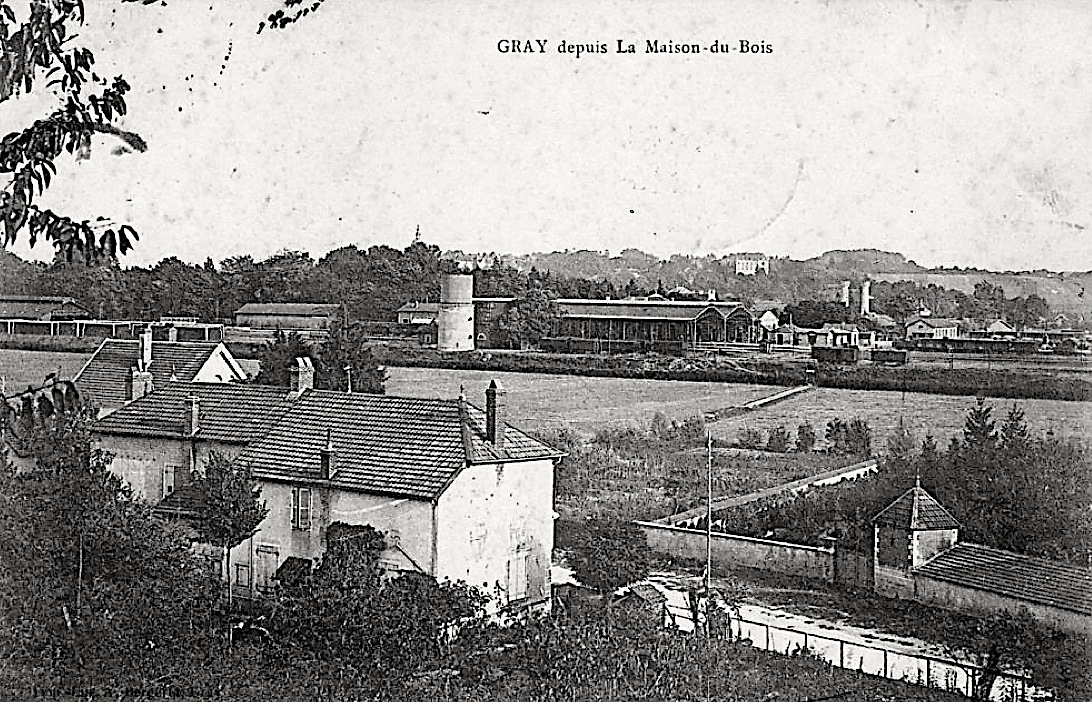 Collection particulière
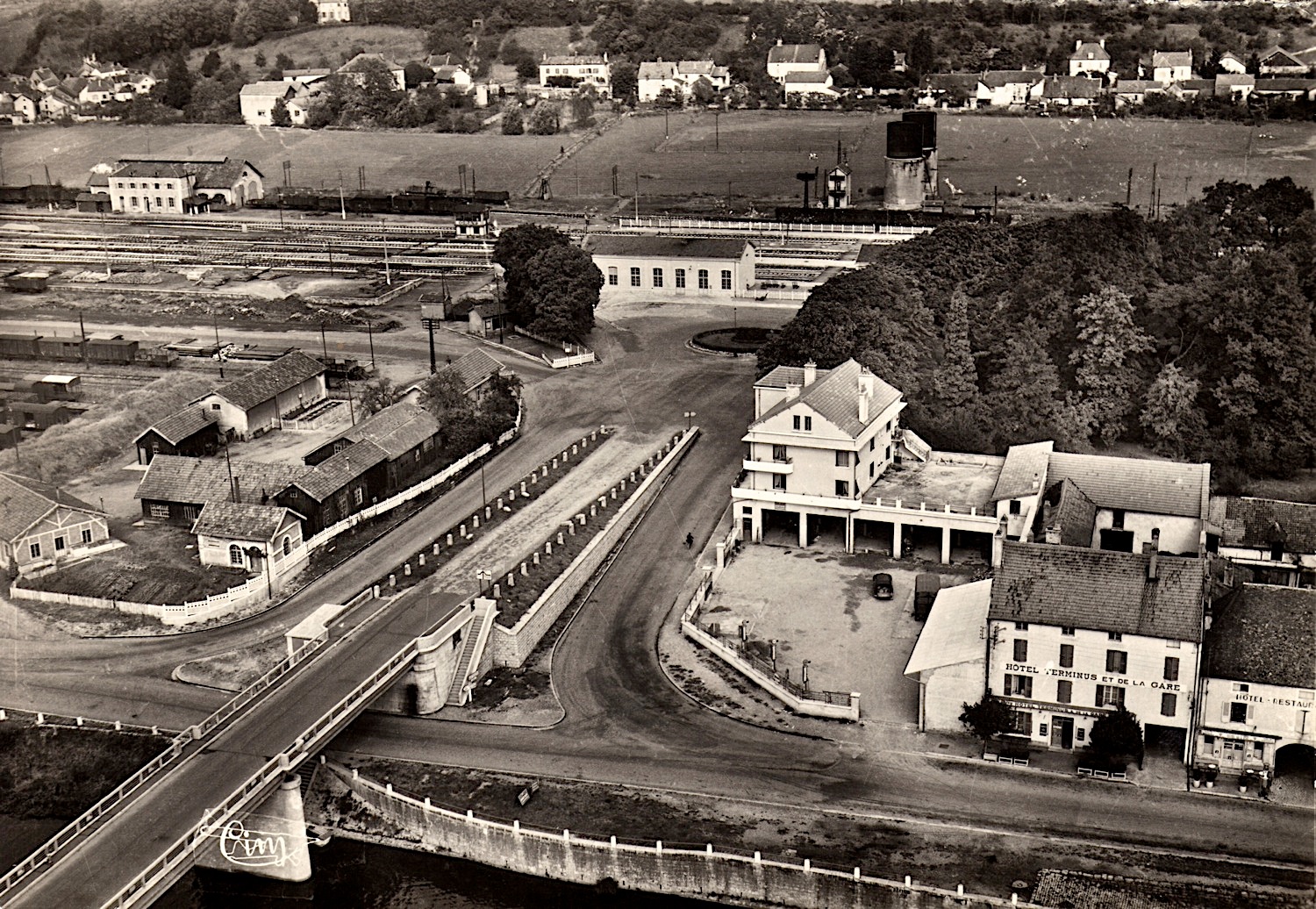 © Combier Imprimeur Mâcon
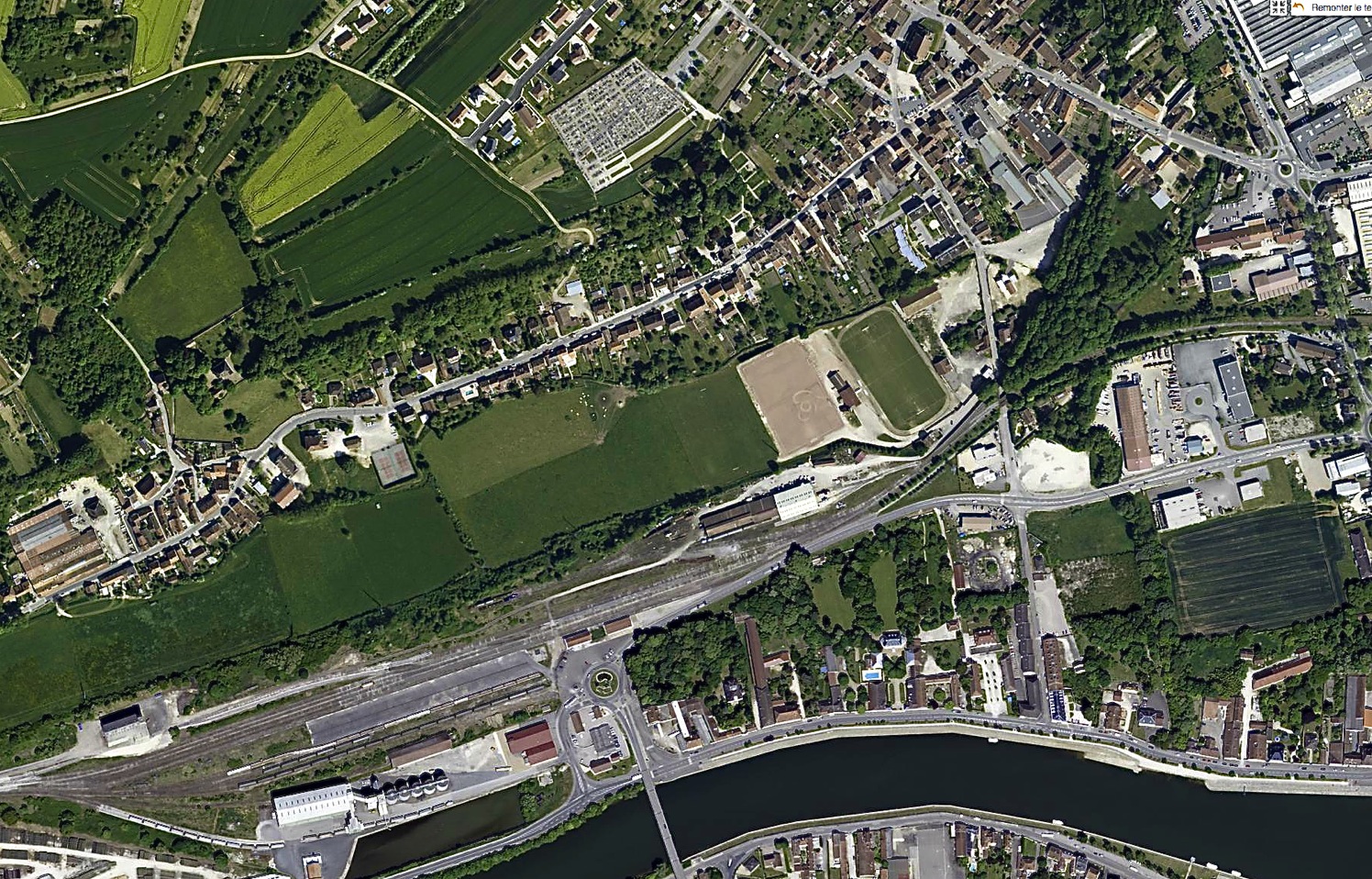 Source : IGN
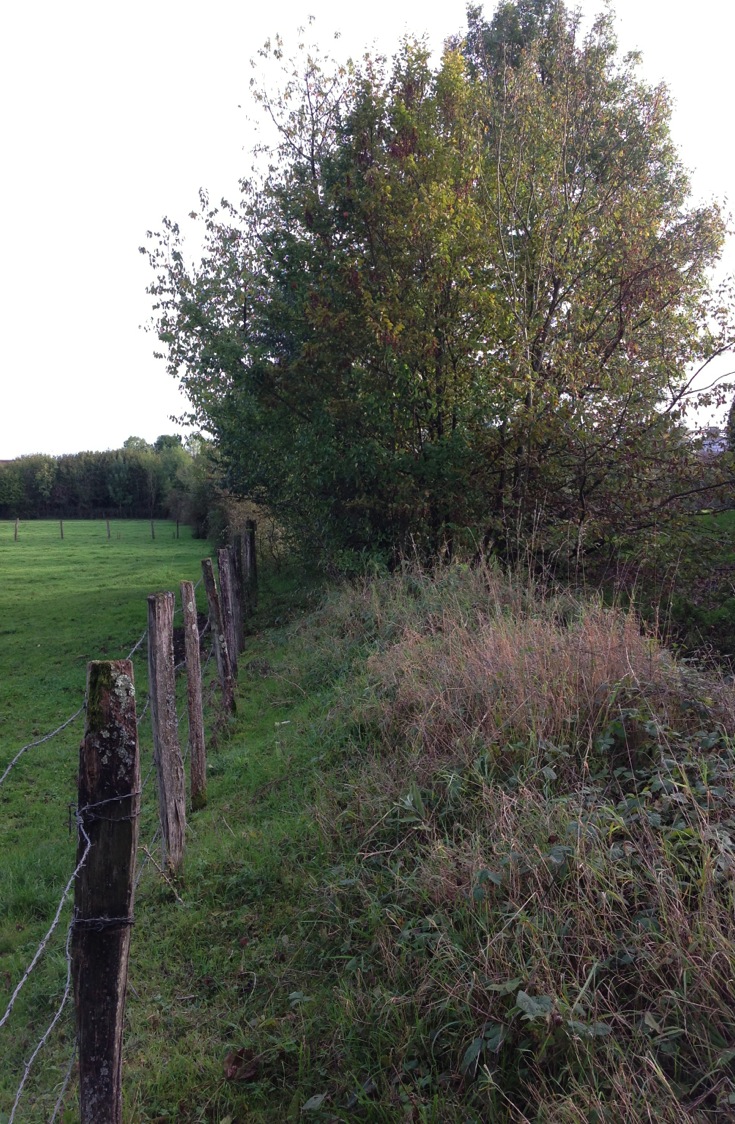 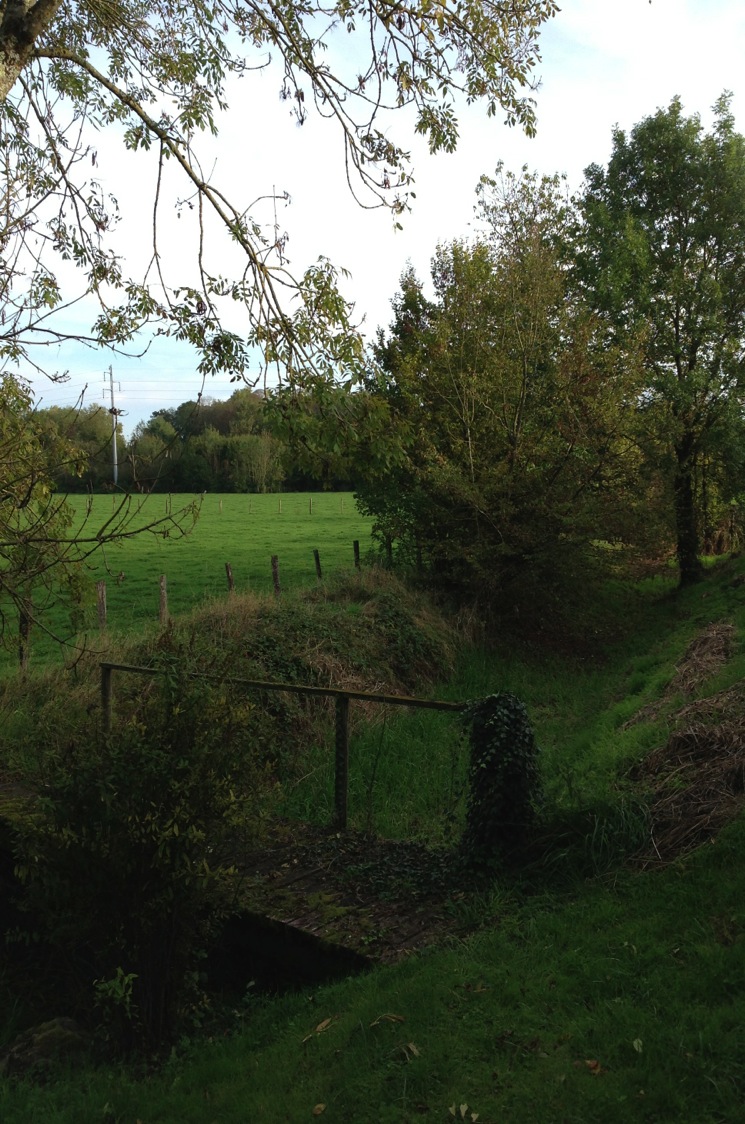 Photos C. B.-B.
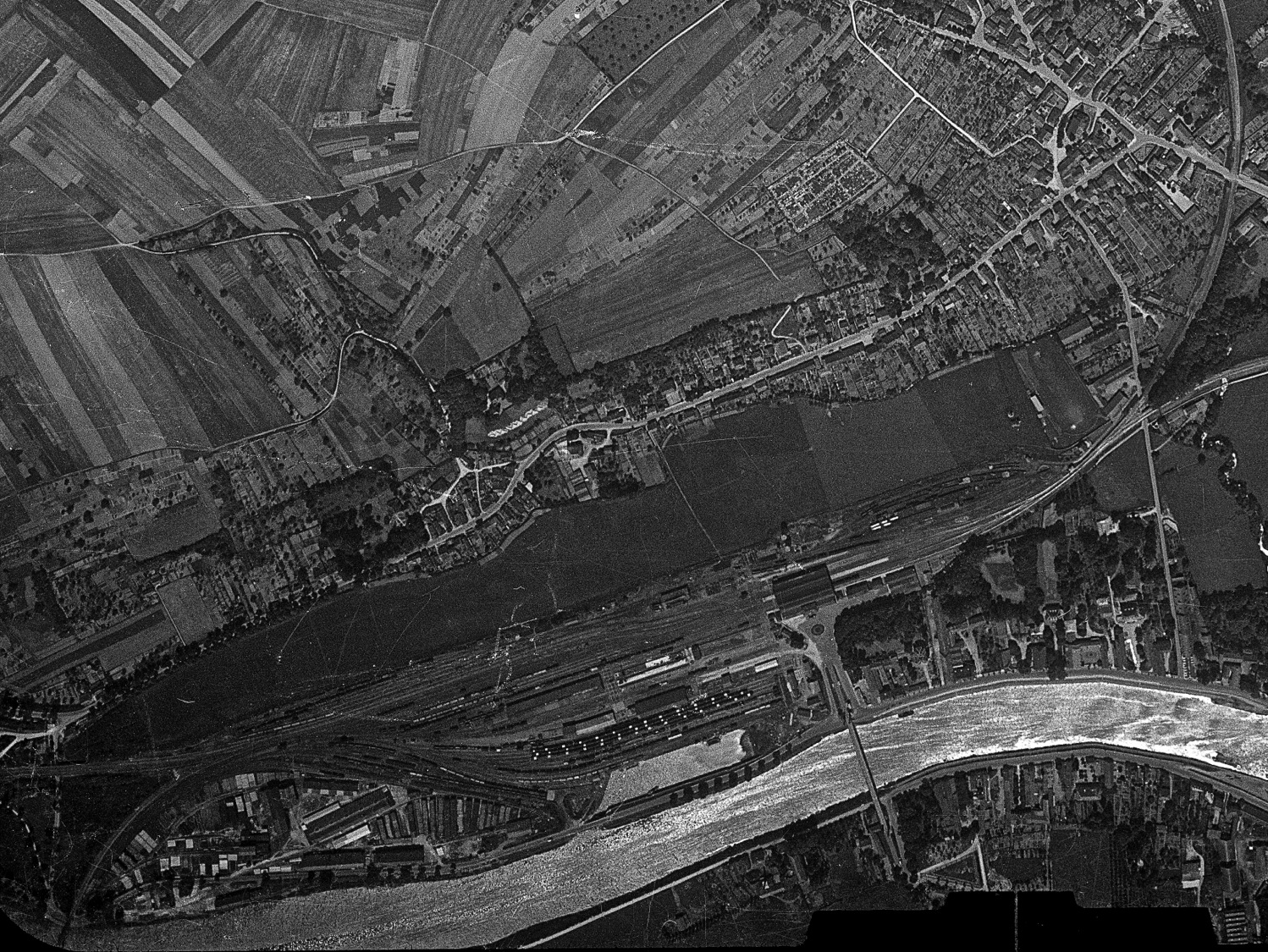 Arc-lès-Gray
La Maison du Bois
Gare
La  Saône
Magasins généraux
Gray
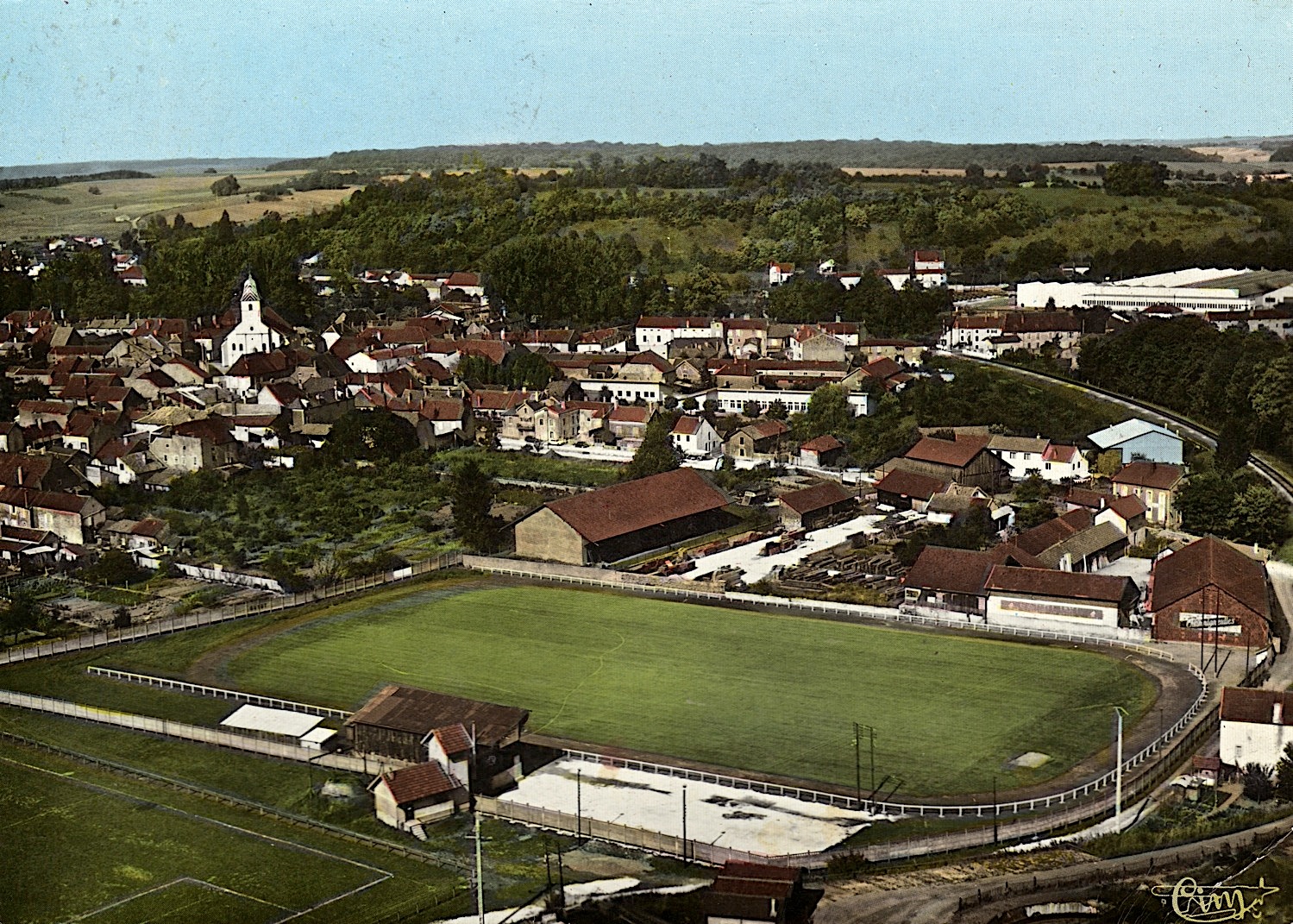 © Combier Imprimeur Mâcon
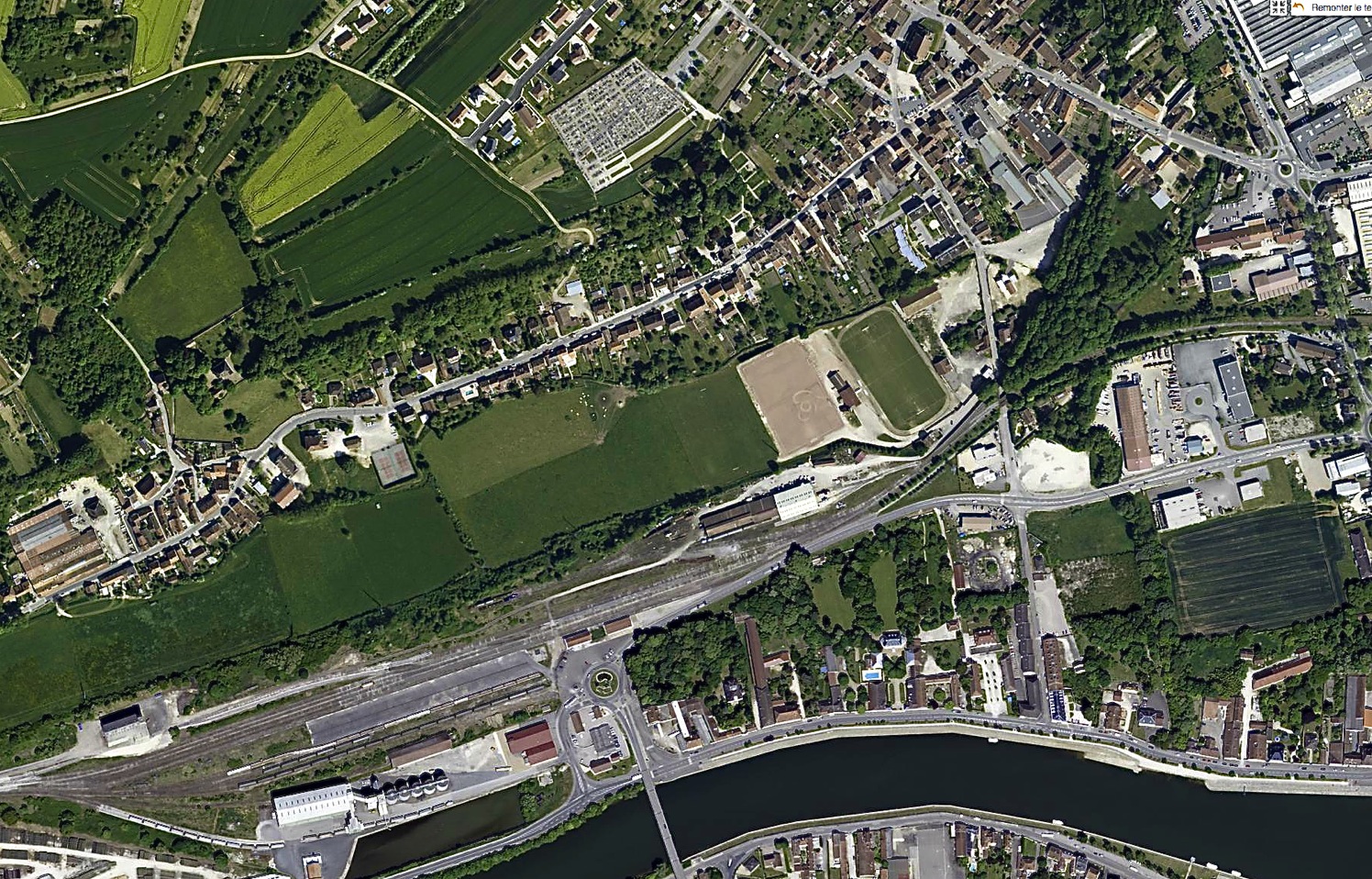 Source : IGN
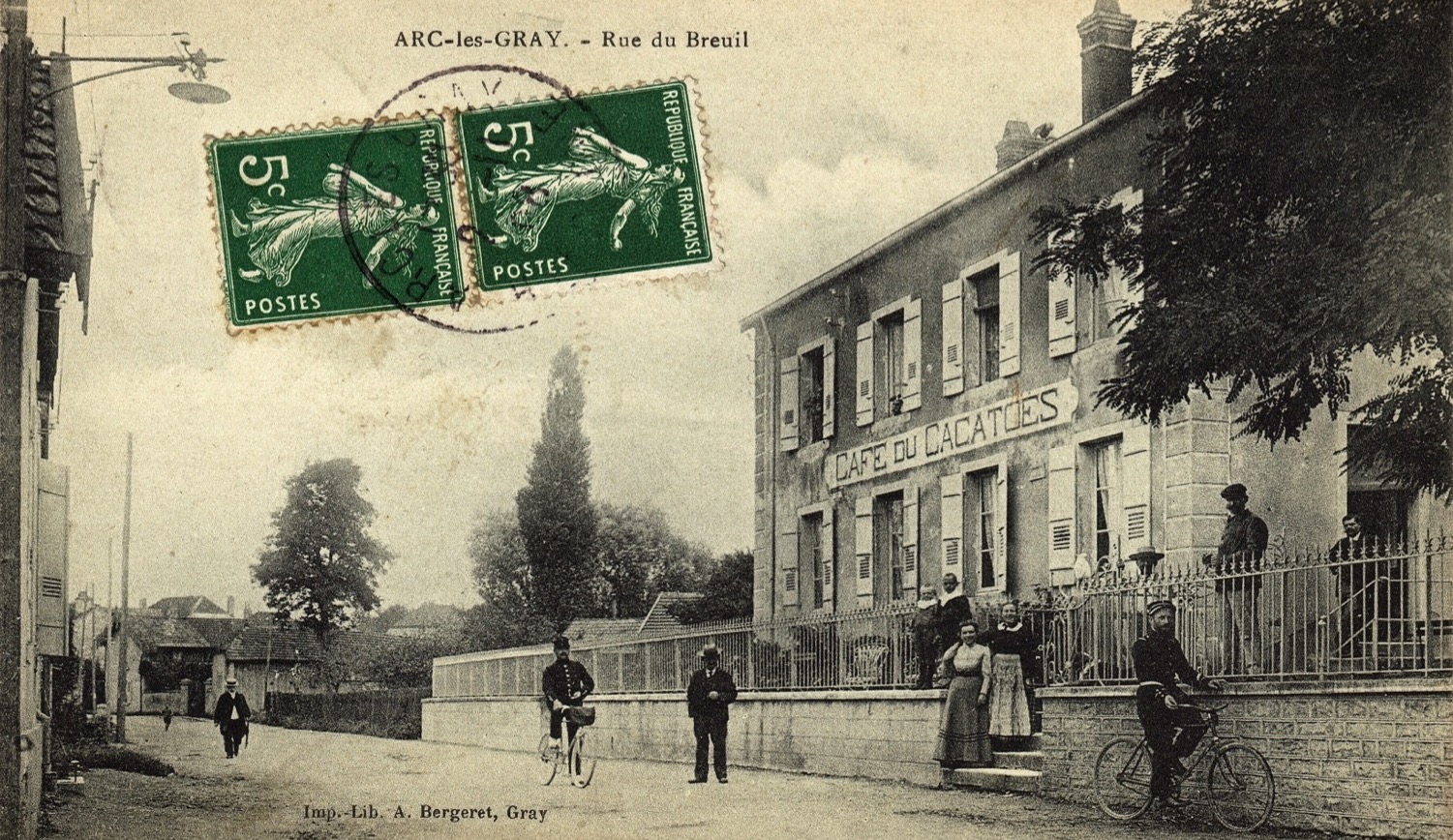 Ils s'étaient assis à une table rustique, sous un arbre et la façade blanche de la guinguette, qu'on devinait à travers les feuillages, laissait voir une enseigne noire, à lettres jaunes, sur laquelle on lisait : CAFÉ DU CACATOÈS.
Francis CARCO, Les Innocents
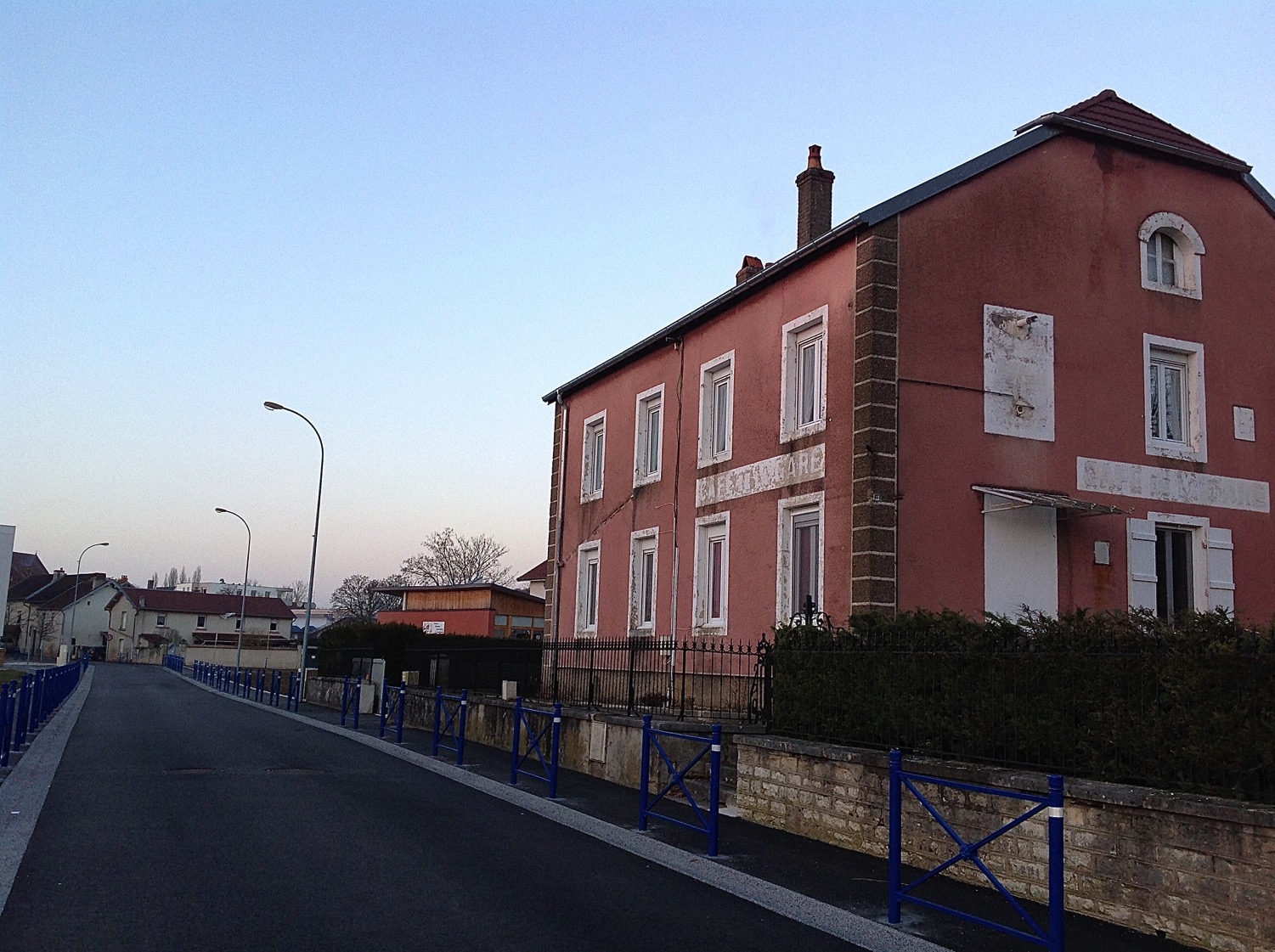 Photos C. B.-B.
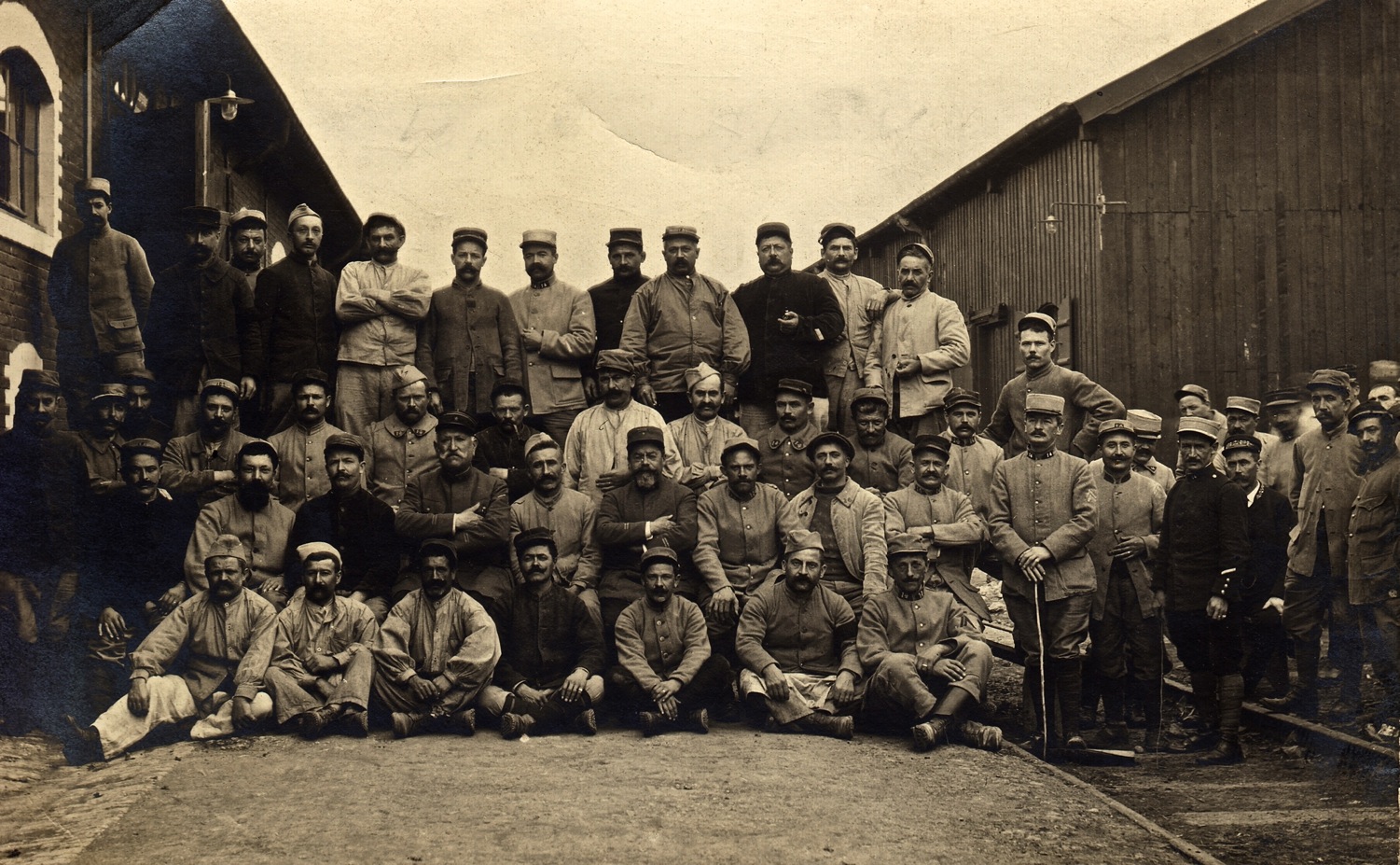 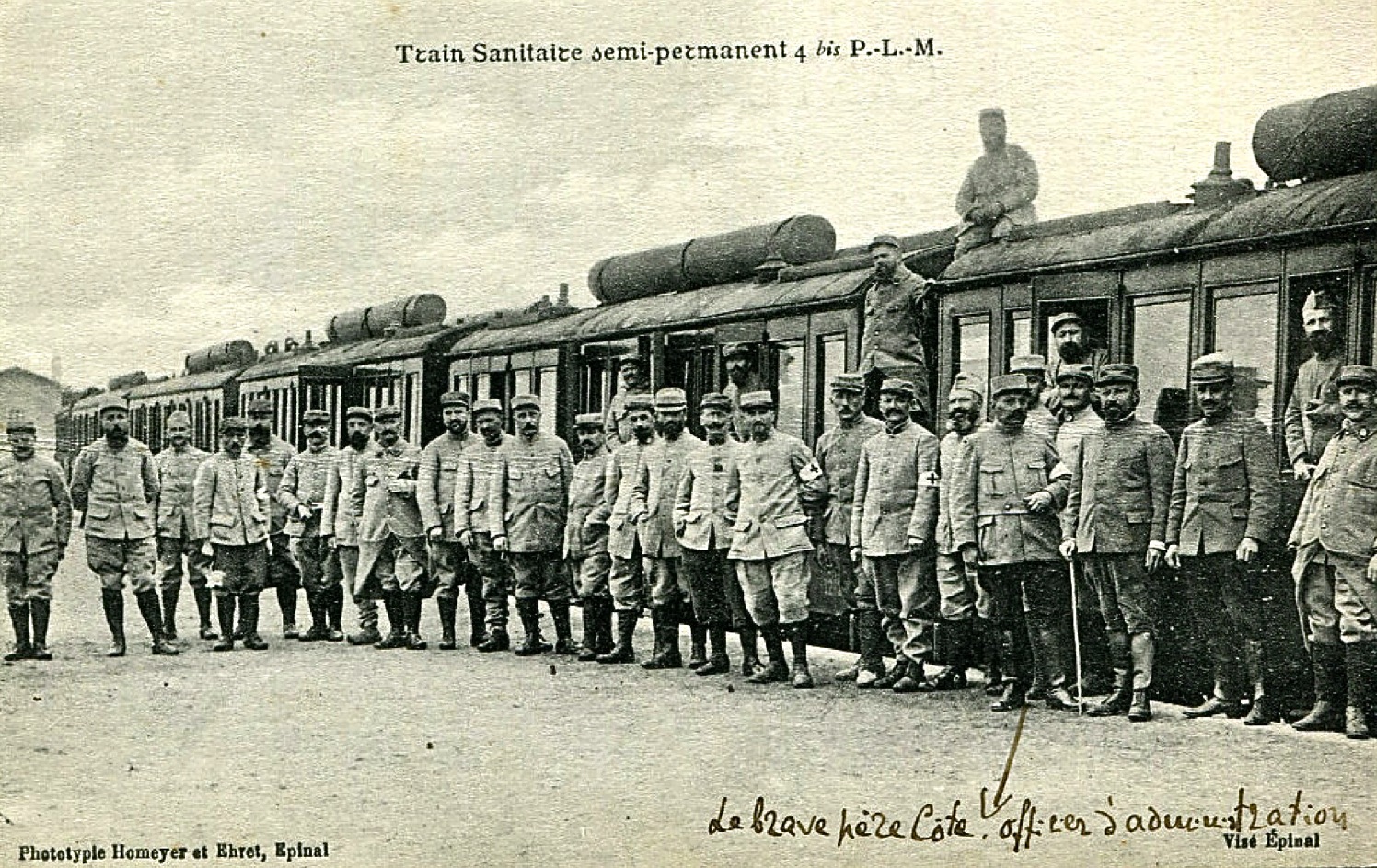 Collection particulière
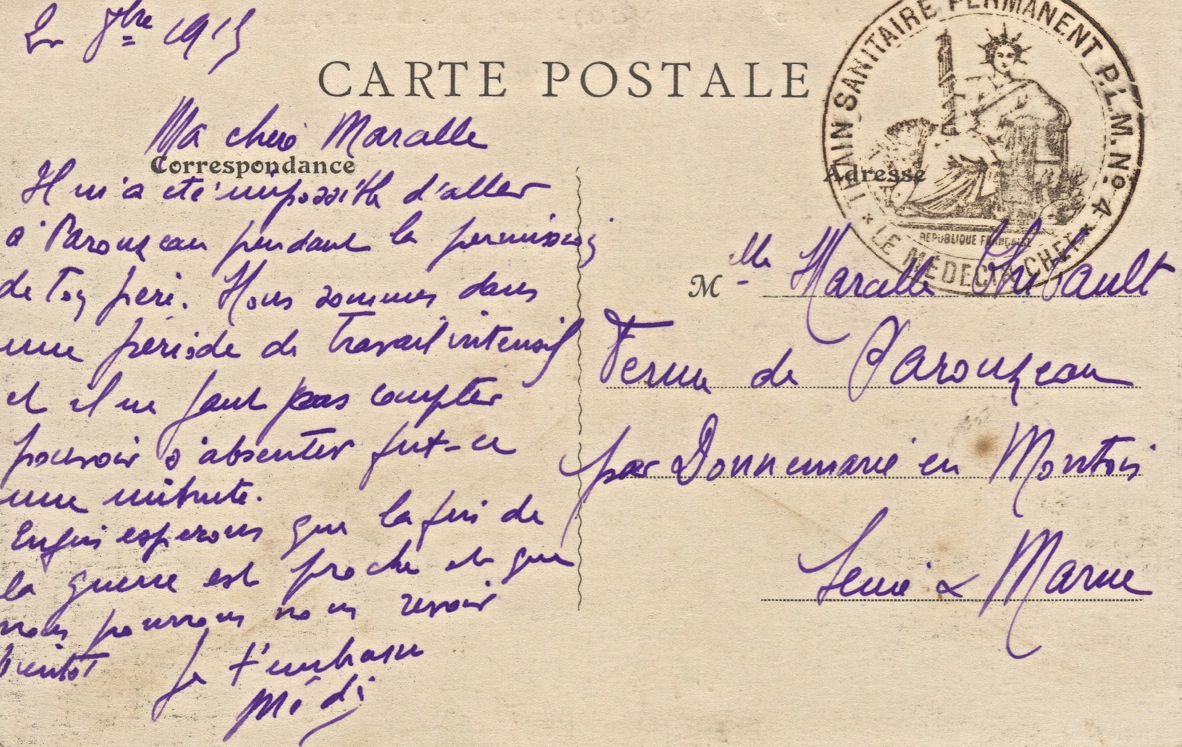 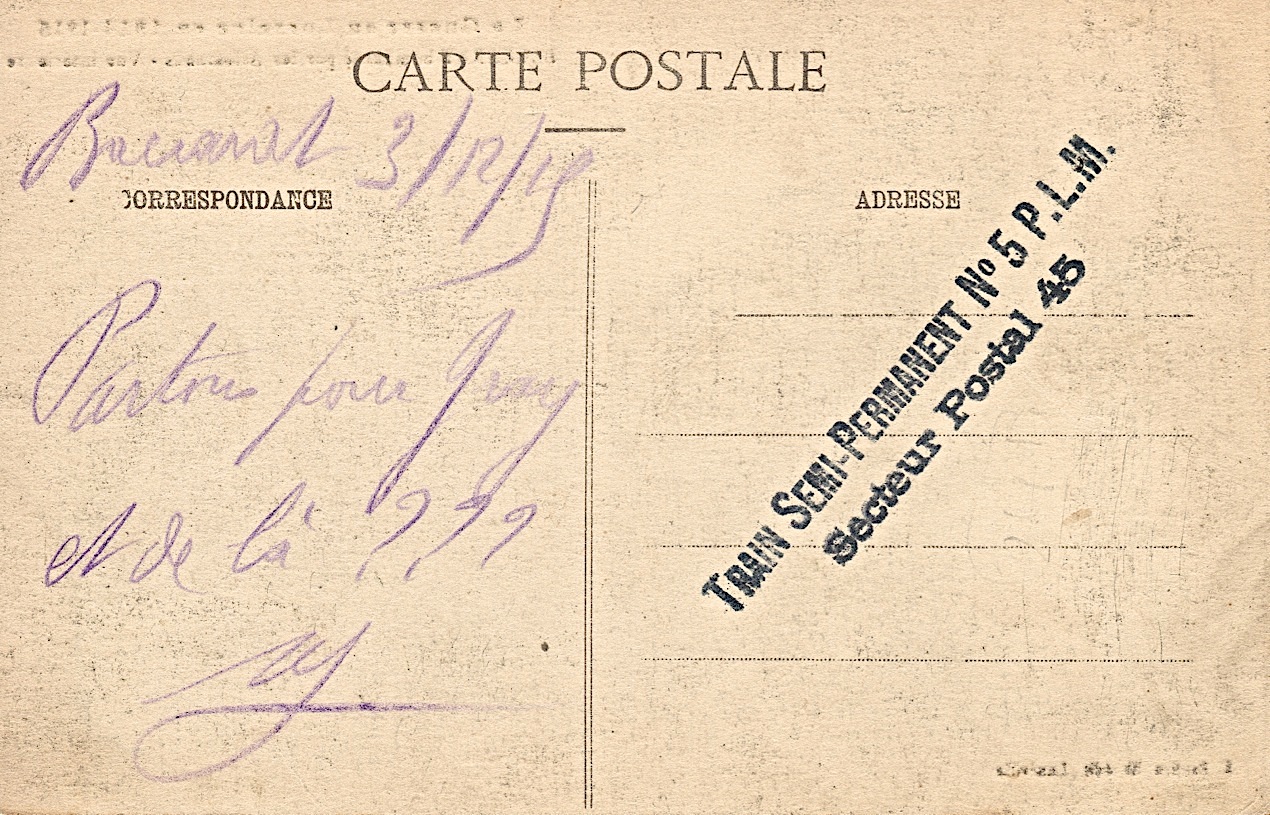 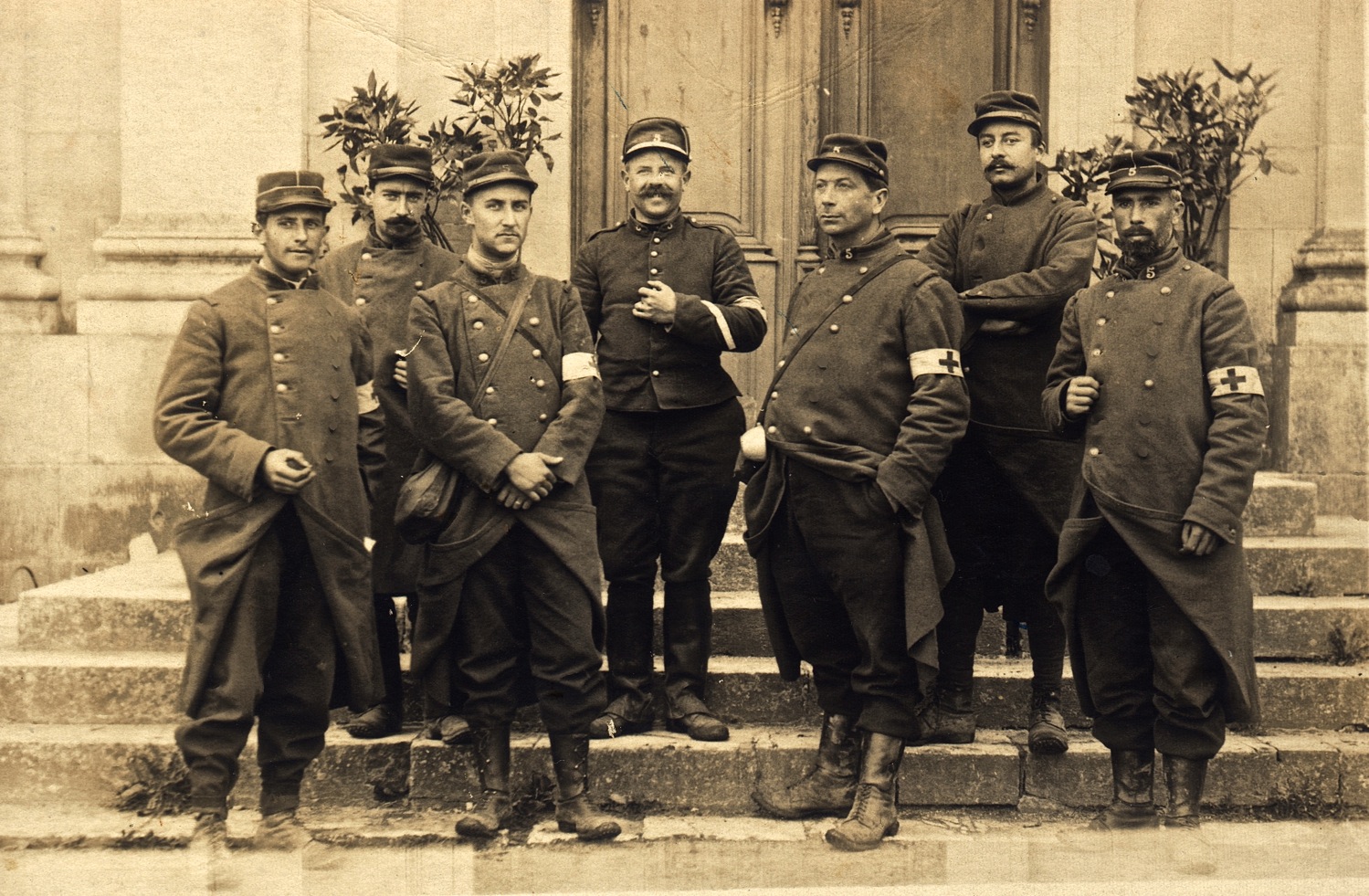 5ème Section de Brancardiers					70ème Division		
Bureau B à Gray (Haute-Saône)	  Carte écrite le 26 septembre 1914
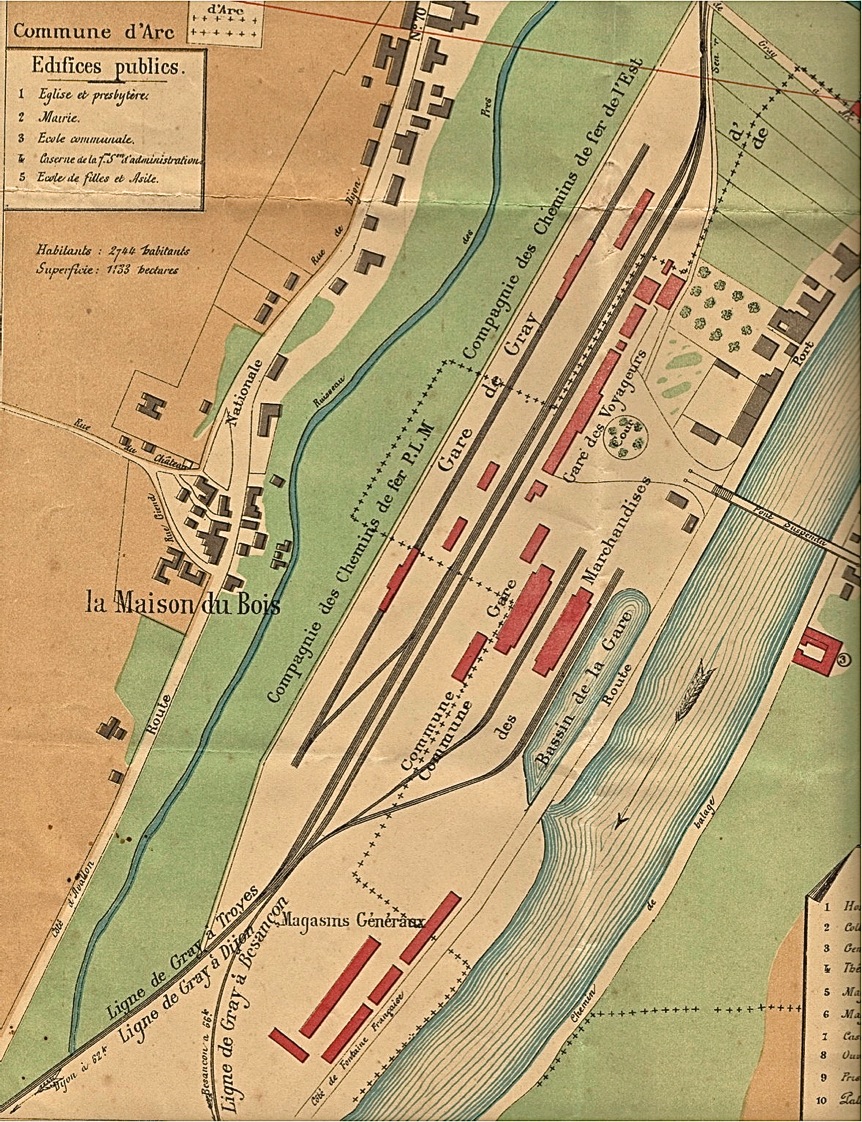 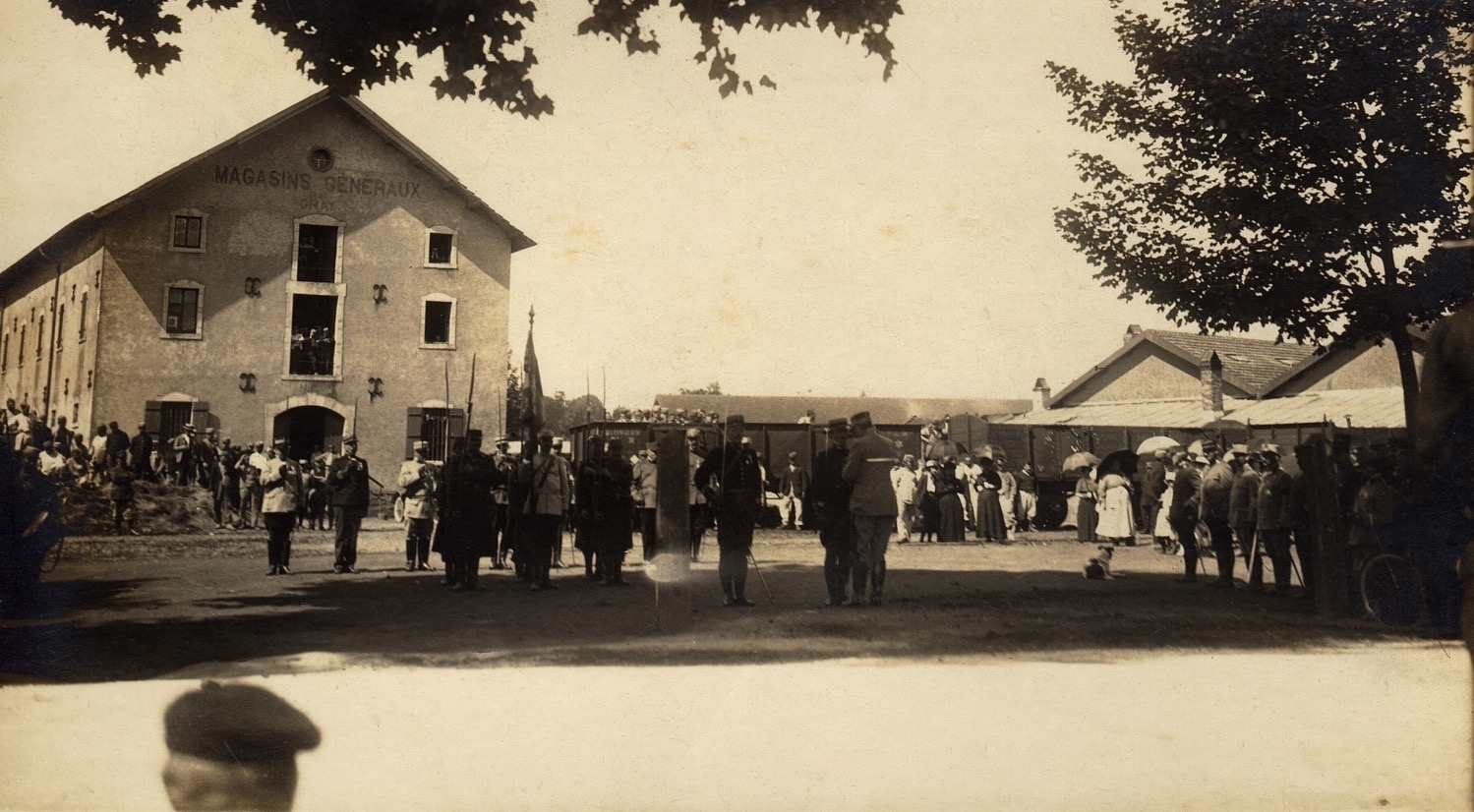 L'endroit a de la gueule. Nous vivons dans le chaos des environs d'une gare et, de nos fenêtres grillées, nous voyons un tas grouillant de wagons, de machines.
Extrait d'une lettre de Francis Carco à Louis Vauxcelles, 20 janvier 1915 (Collection particulière)
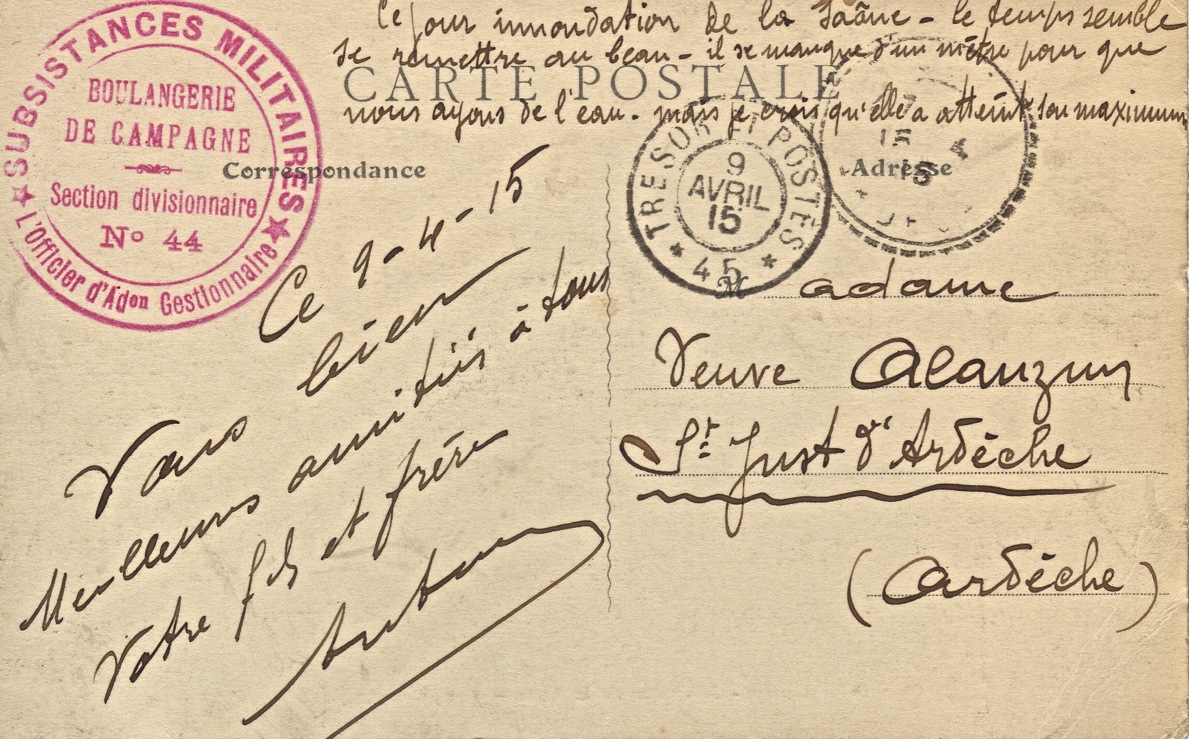 Ce jour inondation de la Saône.
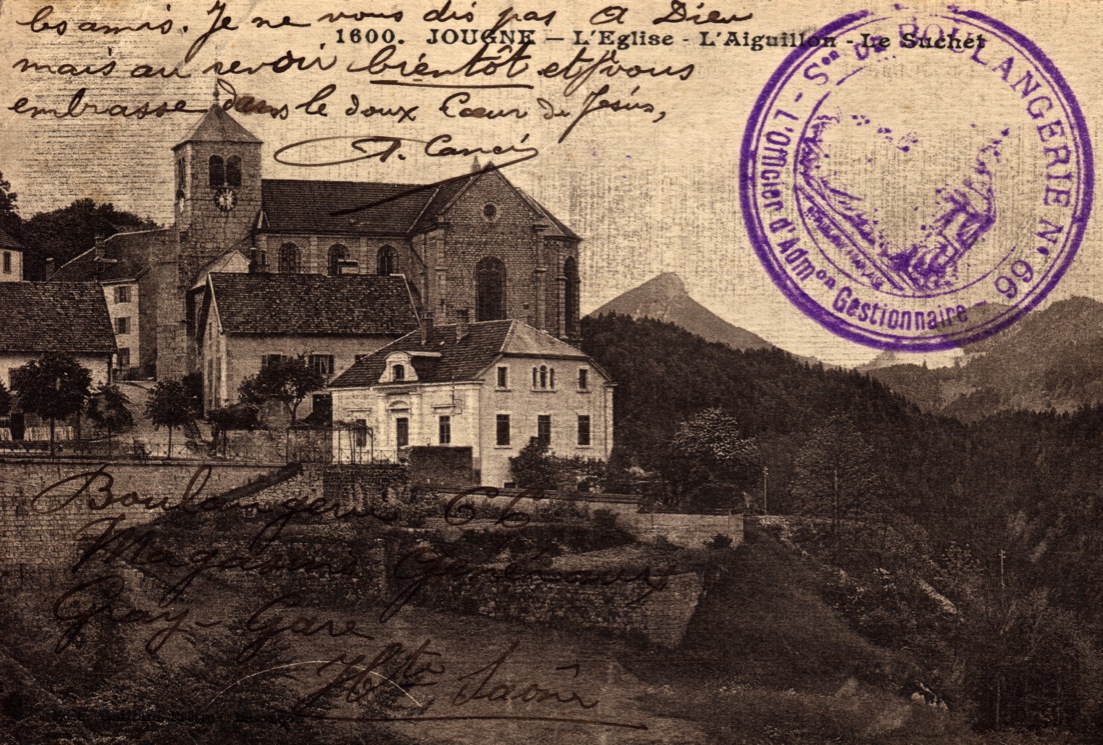 Boulangerie 66
Magasins Généraux
Gray-Gare
Haute-Saône
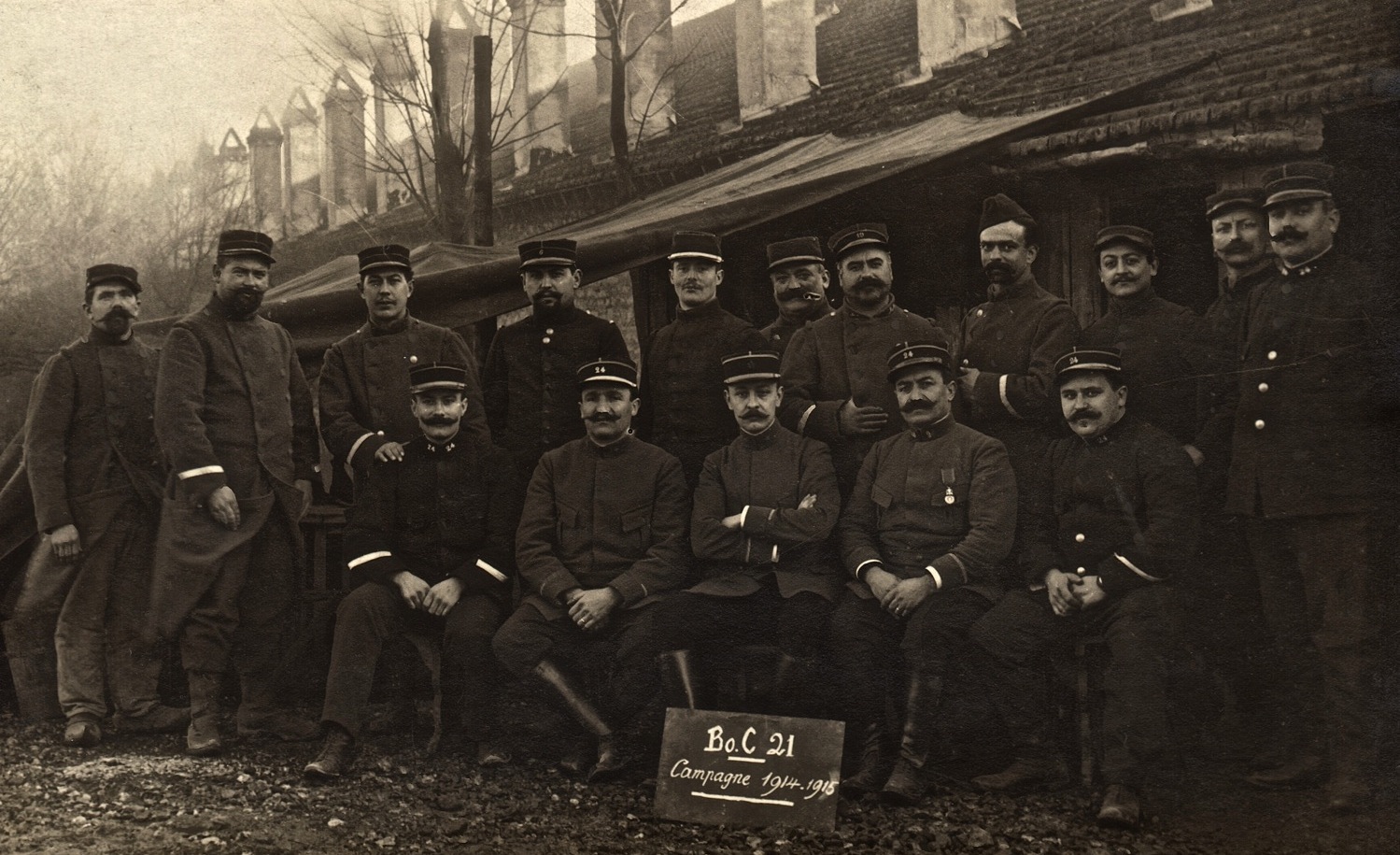 Voici une photo des sous-officiers et adjudants de notre boulangerie de campagne. [...] nous sommes photographiés devant notre mess, l'endroit où nous mangeons…
E.R.
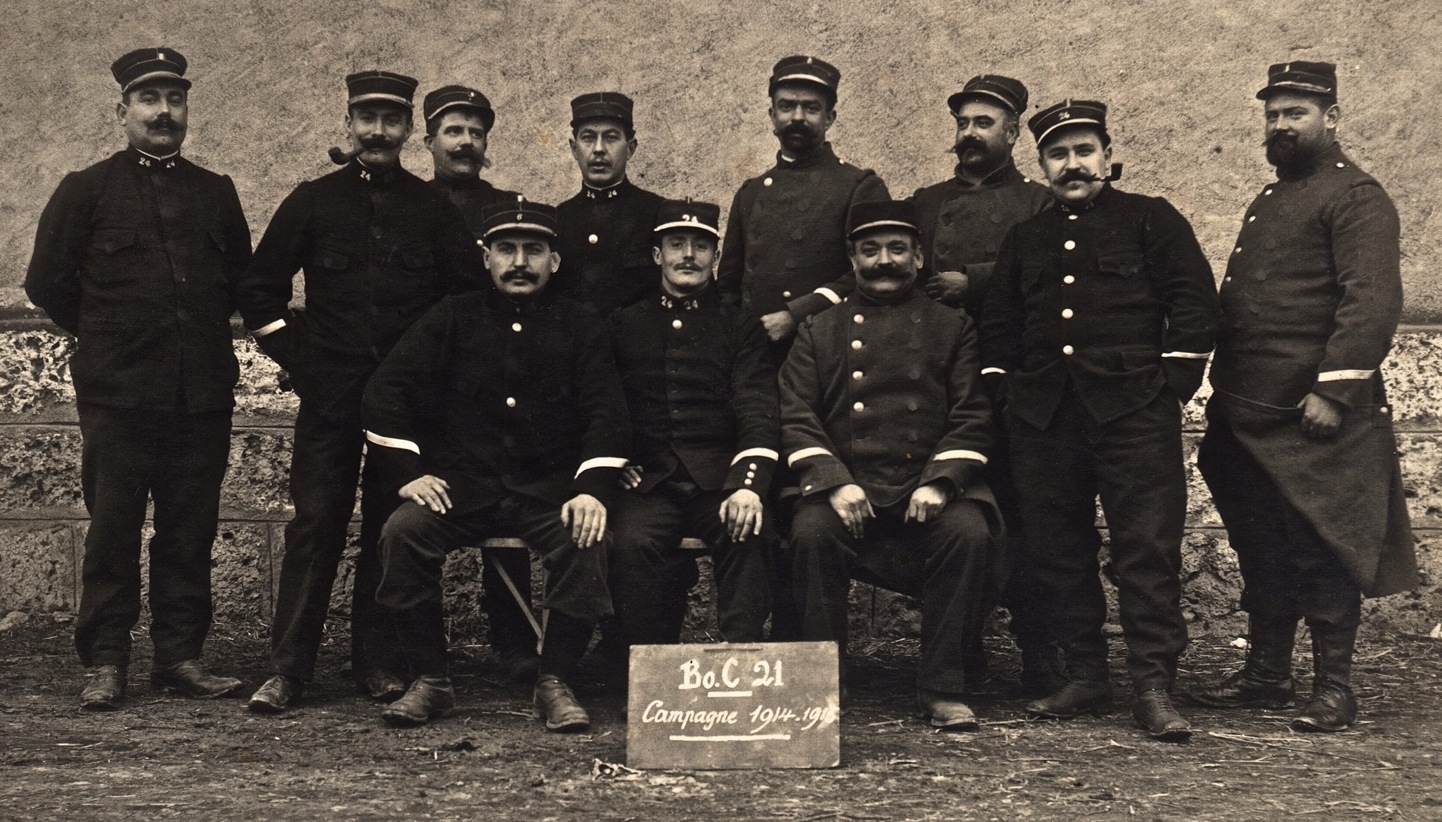 …Aujourd'hui pour mon petit Noël, je suis de service toute la journée à la boulangerie, voilà bientôt cinq mois, on commence à trouver le temps long. Quand la fin de ce cauchemar ?
Lettre de E. Rousseray, 25/12/1914
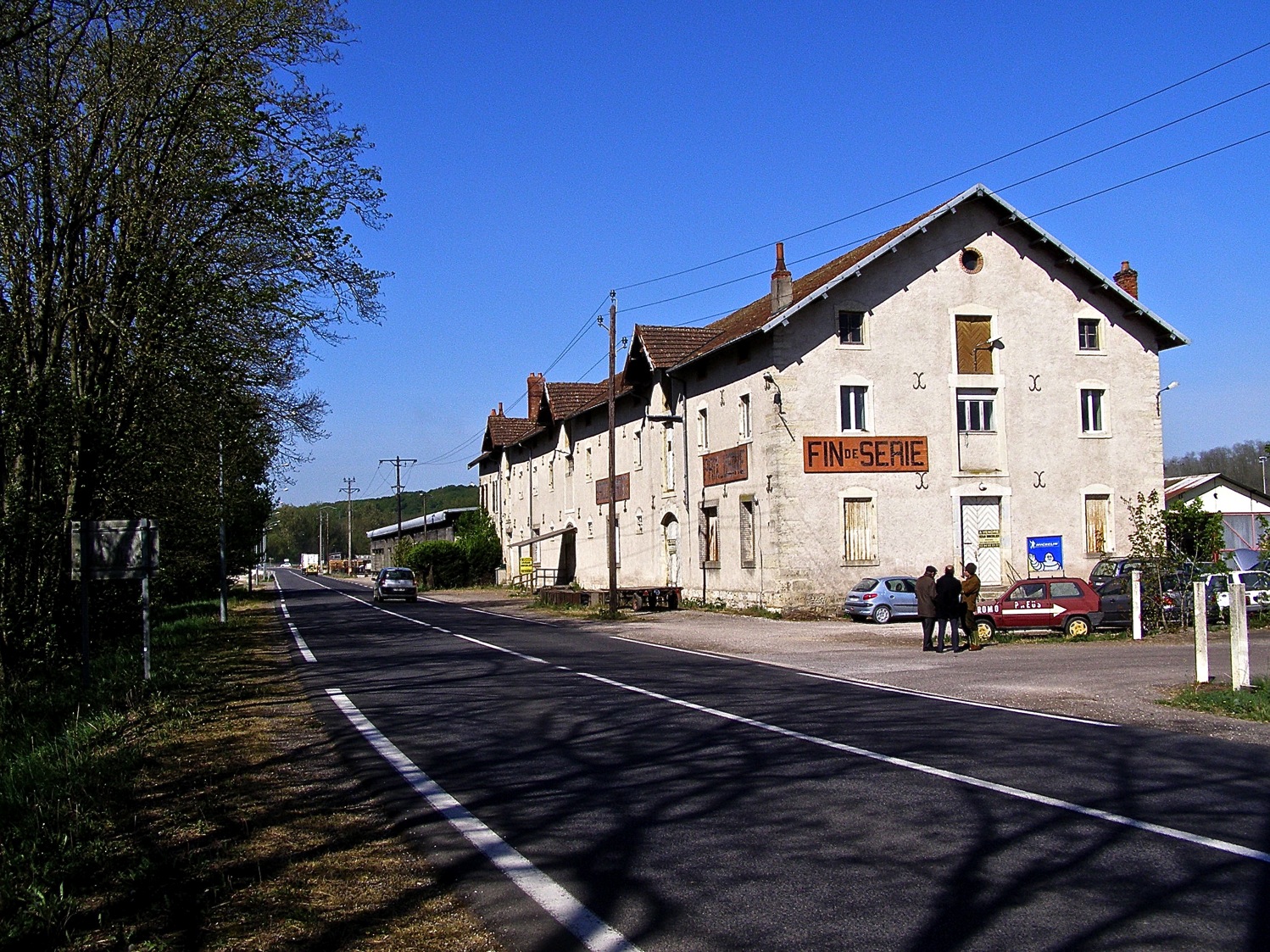 Photo C. B.-B.
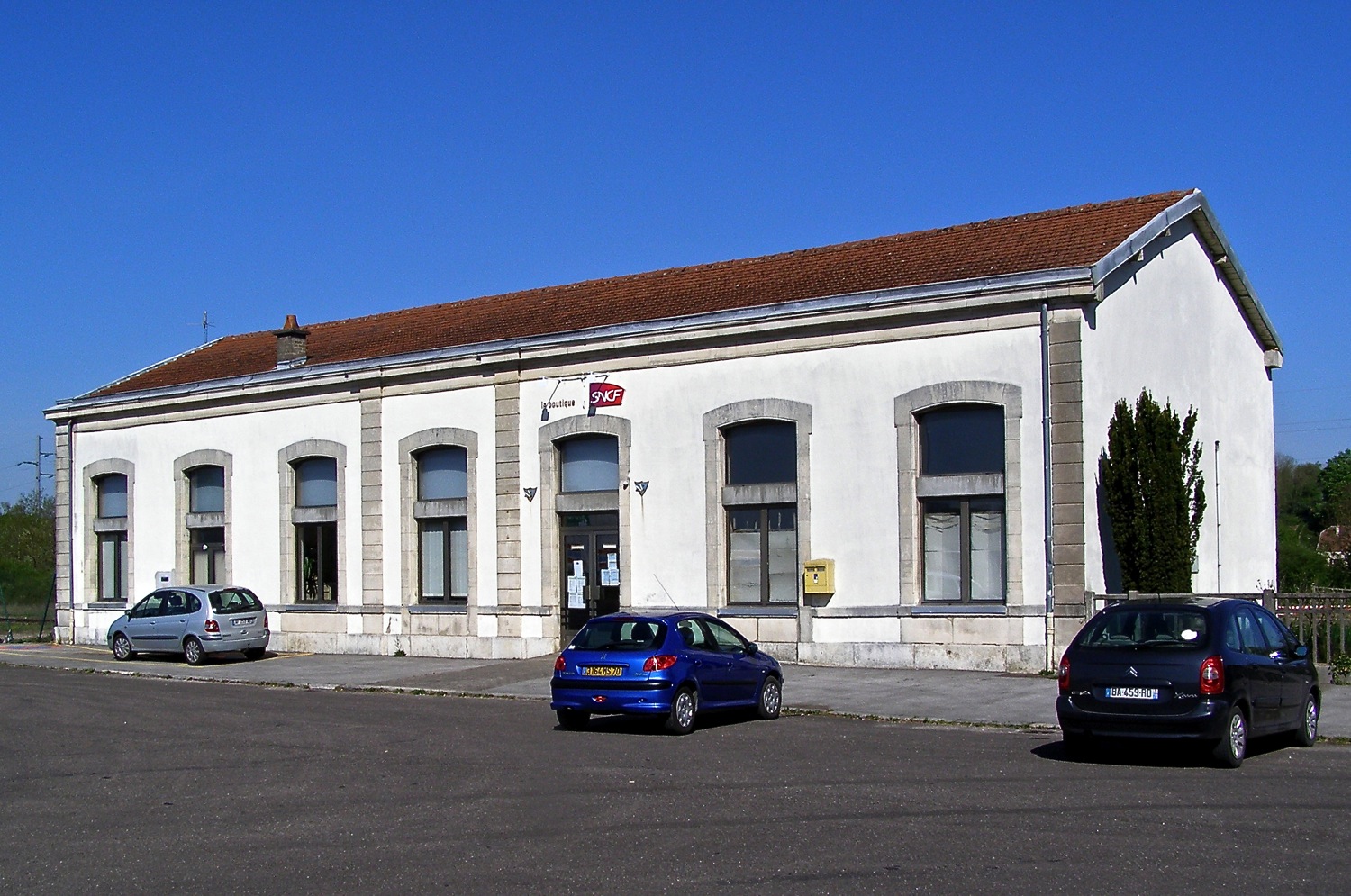 Photo C. B.-B.
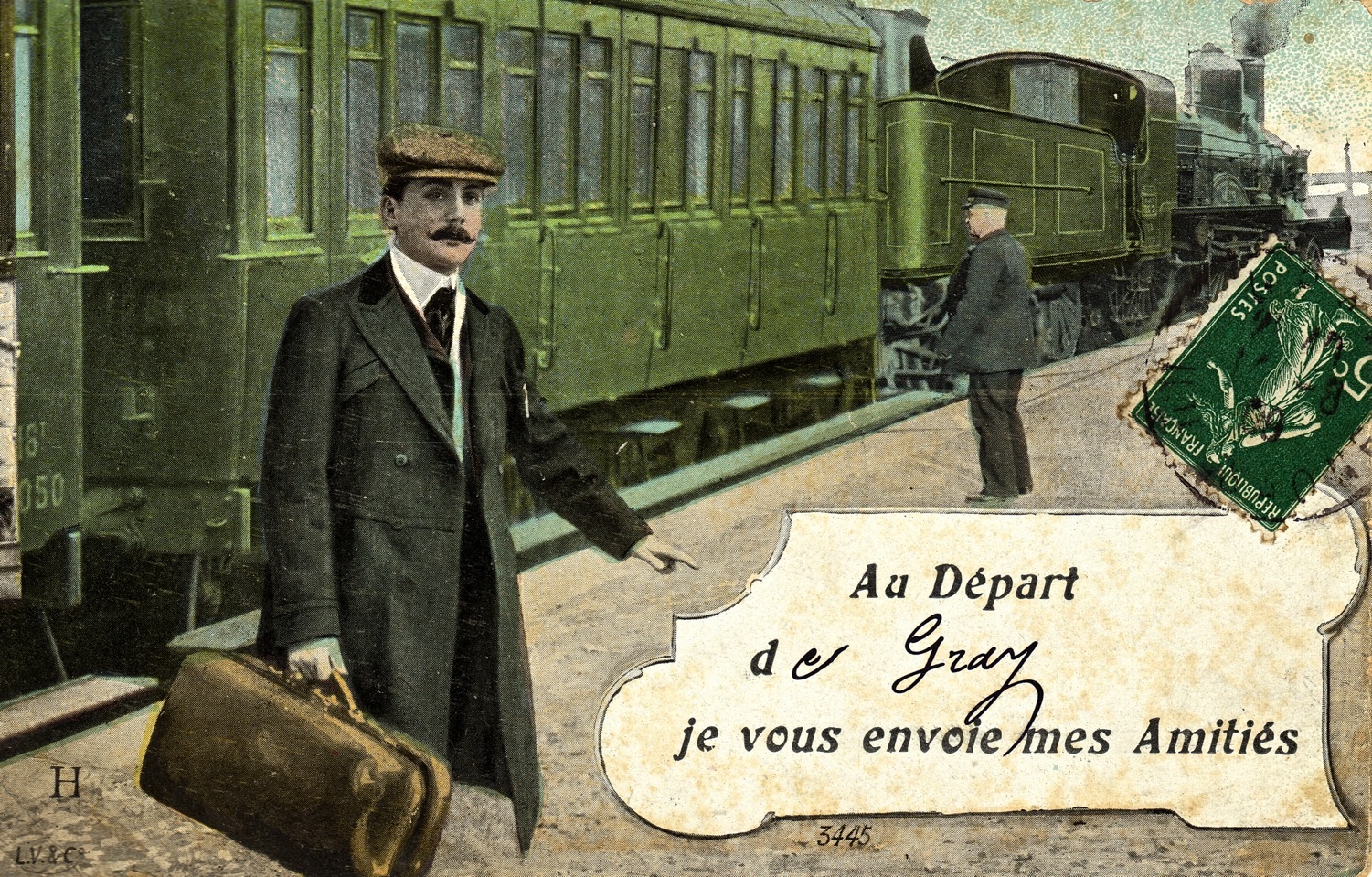 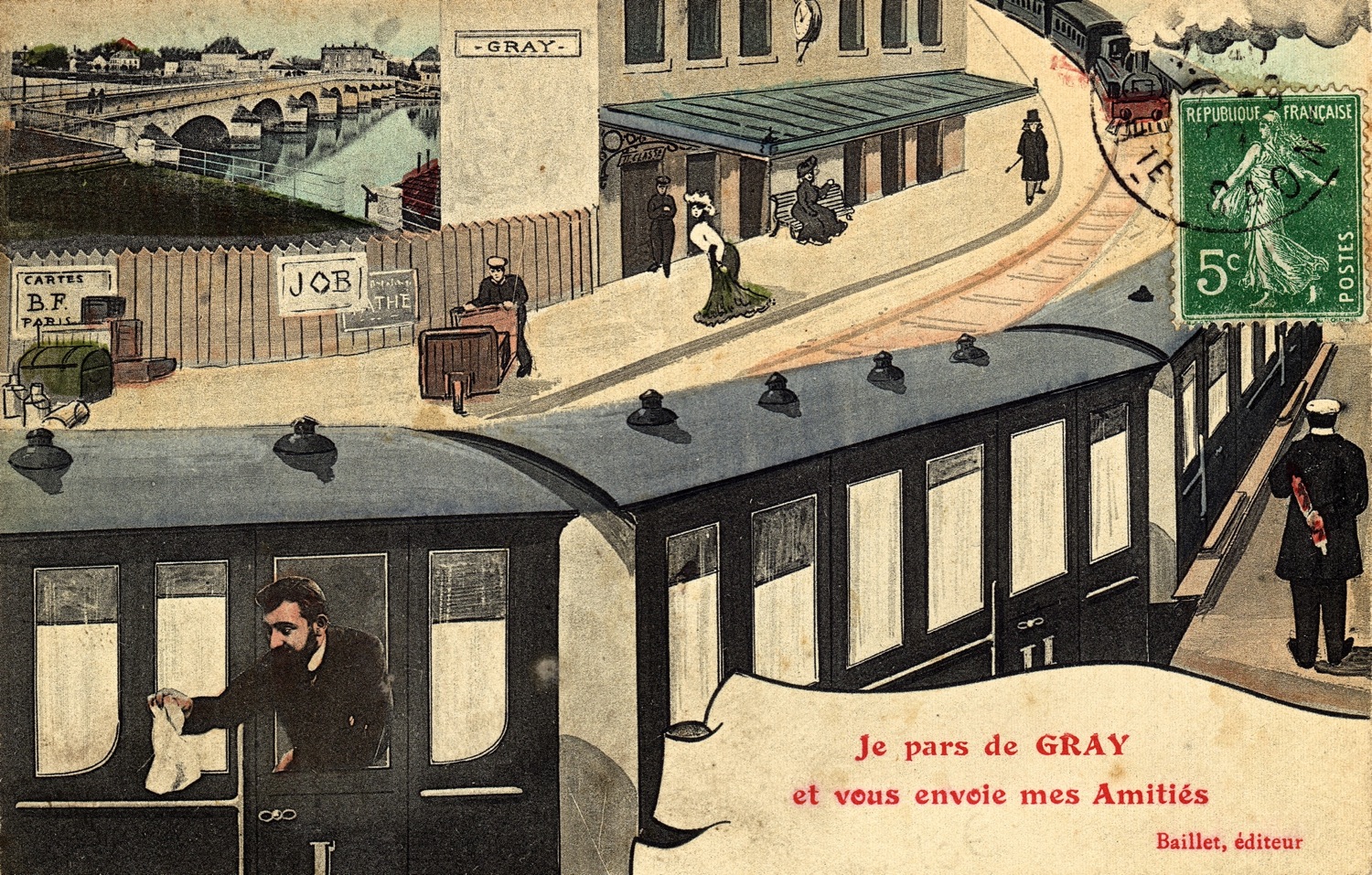 Katherine et Francis vous remercient de votre attention.